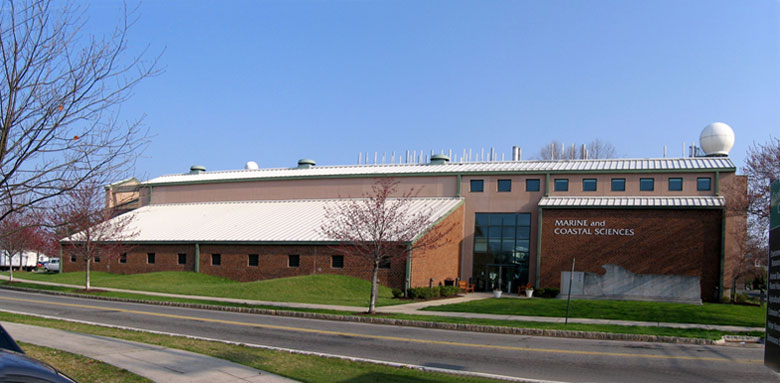 24 Years of Ocean Observing at:
Rutgers University (RU)Coastal Ocean Observation Lab (COOL)Institute of Marine and Coastal Sciences (IMCS)
School of Environmental and Biological Sciences (SEBS)71 Dudley Road, New Brunswick, New Jersey, USA
http://rucool.marine.rutgers.edu
Dr. Scott Glenn
Distinguished Professor
MARACOOS Principal Investigator
U.S. National HFR Network


Dr. Hugh Roarty
Operations Center Director
MARACOOS HFR Coordinator
Global HFR Network
U.S. Integrated Ocean Observing System (IOOS)
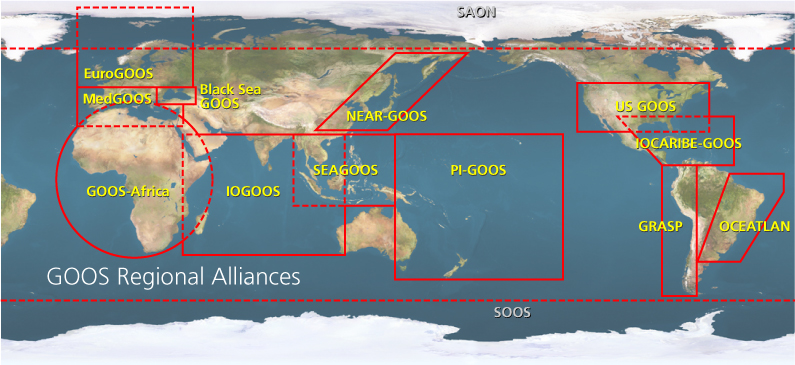 International Component
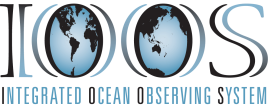 National Component
Regional Component
14 Regional Alliances in GOOS
Vessels - 

Satellite
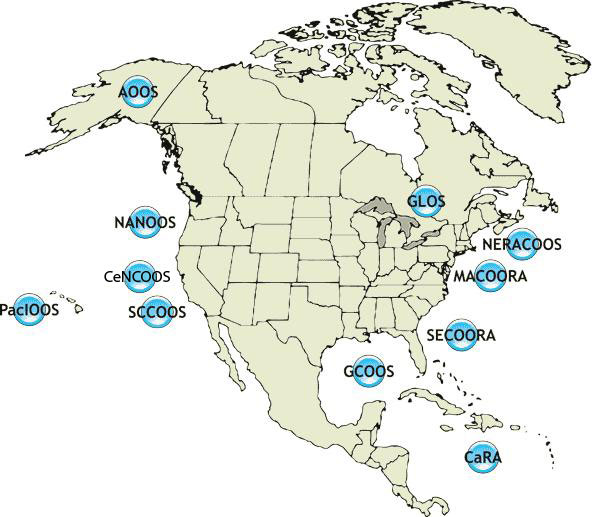 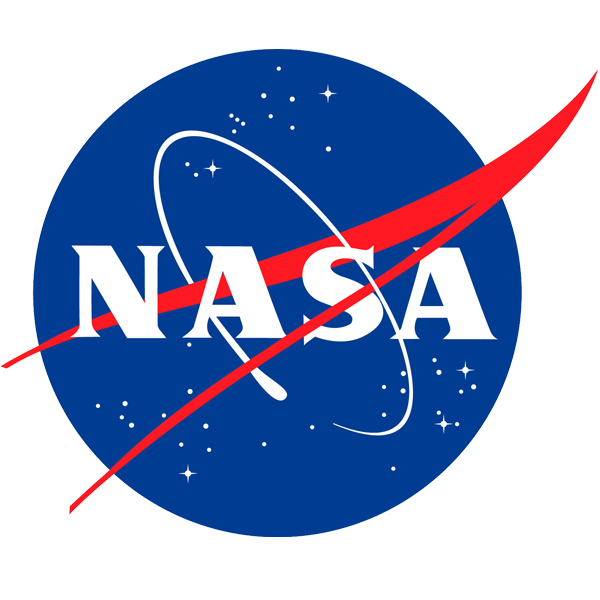 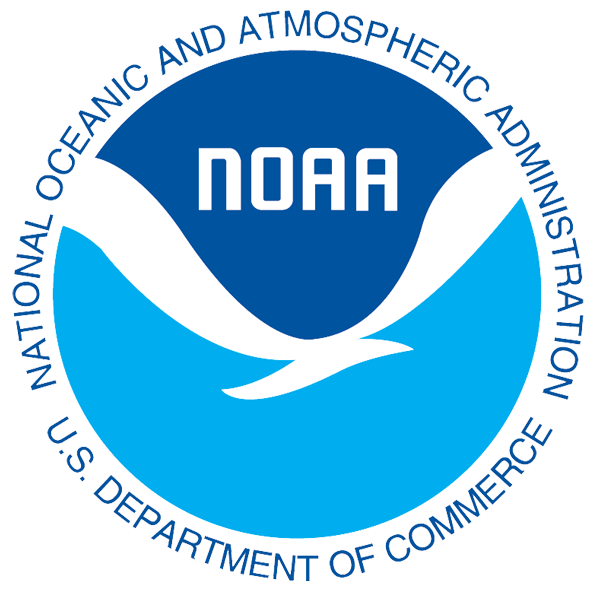 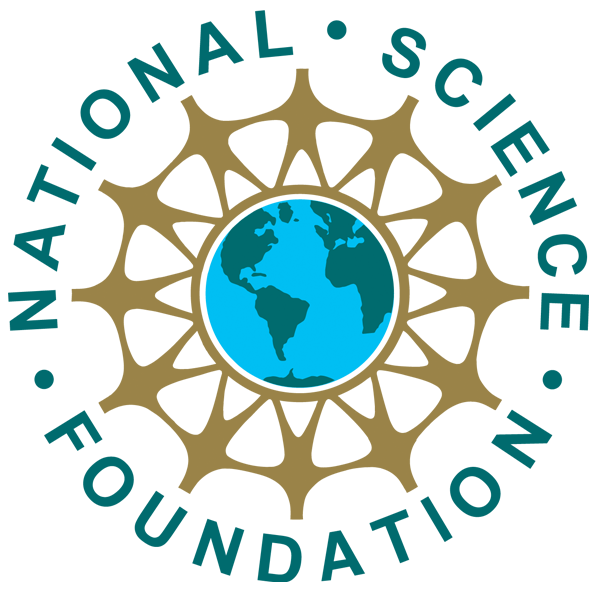 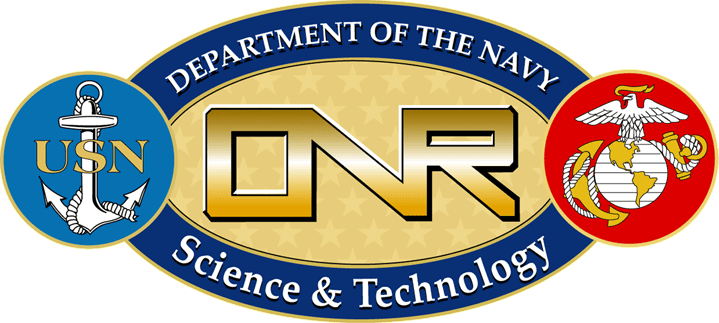 Satellite
CODAR
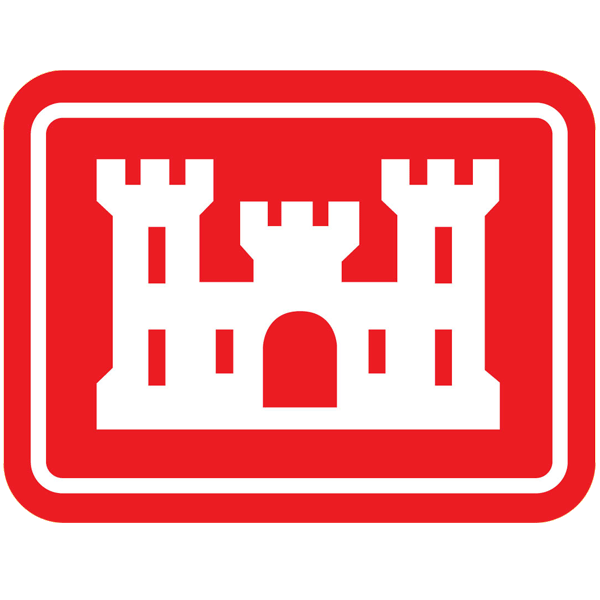 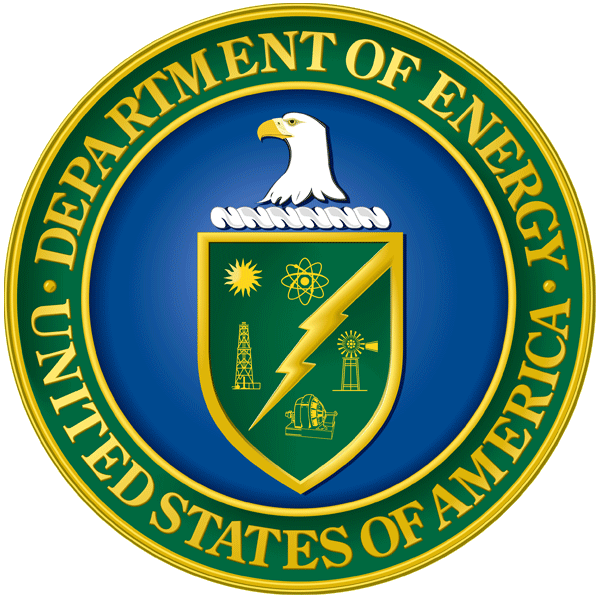 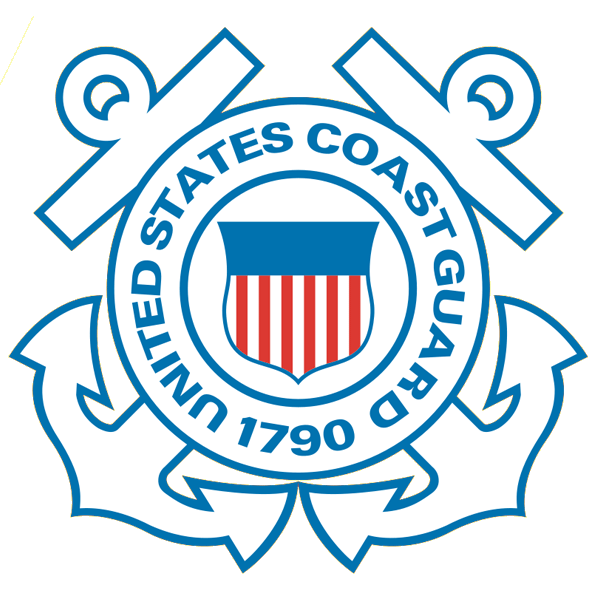 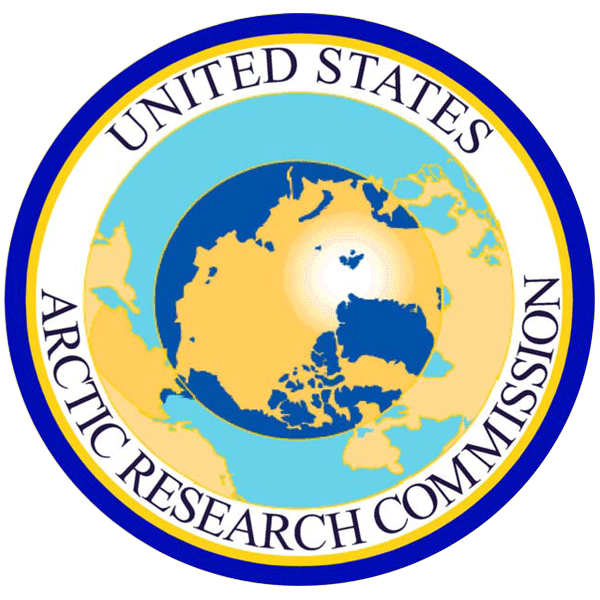 Ships/ Vessels
Glider
REMUS
Data Vis.
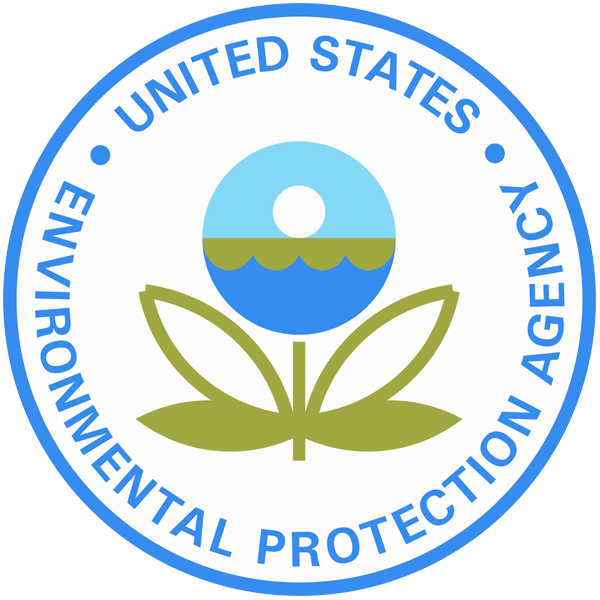 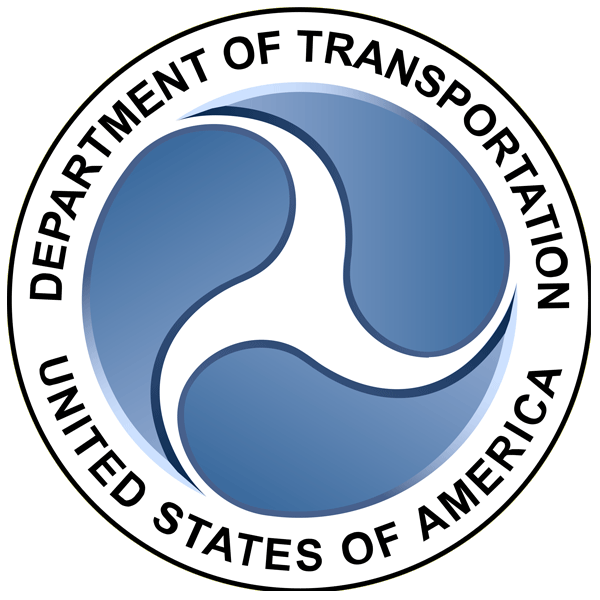 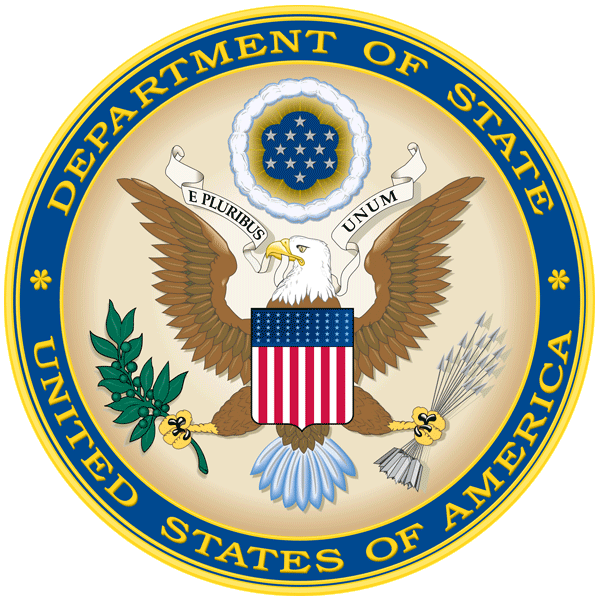 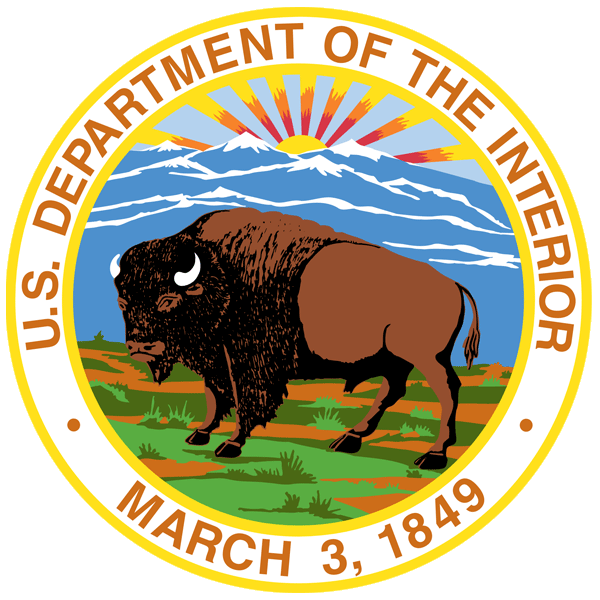 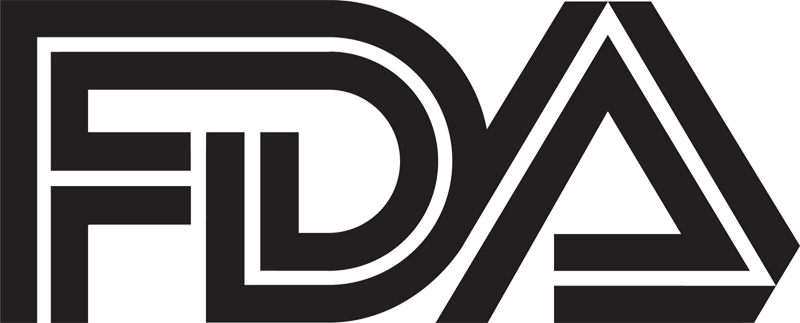 Modeling
Security
Leadership
Education
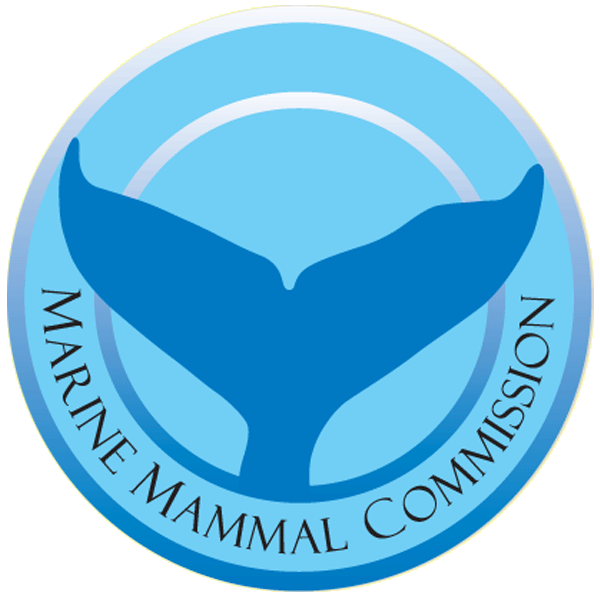 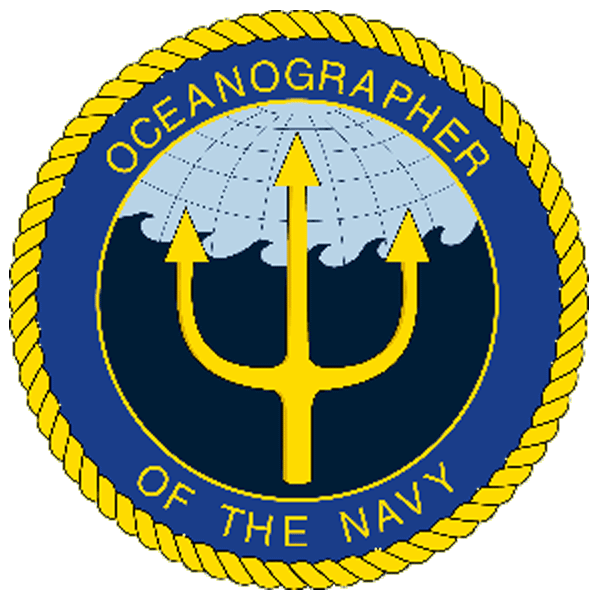 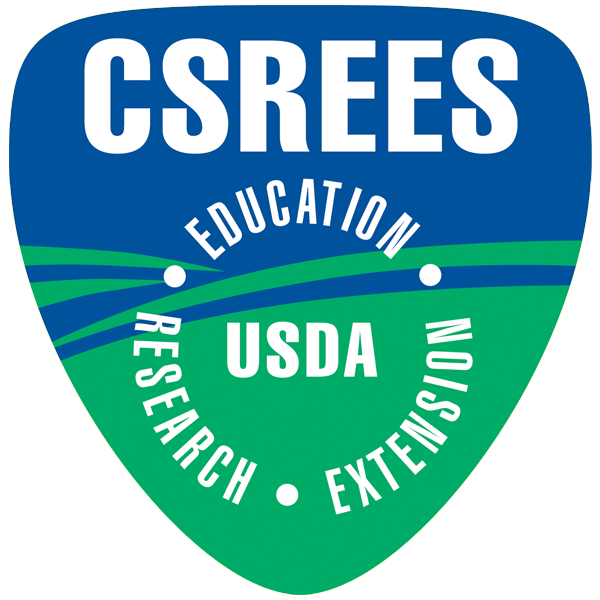 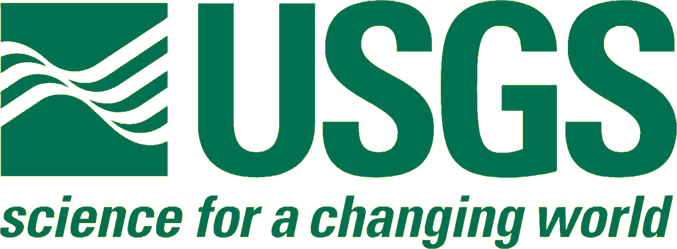 17 U.S. Federal Agencies
11 Regional Associations
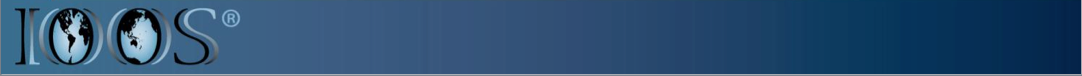 http://ioos.gov
Supports Science & Decisions
U.S. Integrated Ocean Observing System (IOOS)
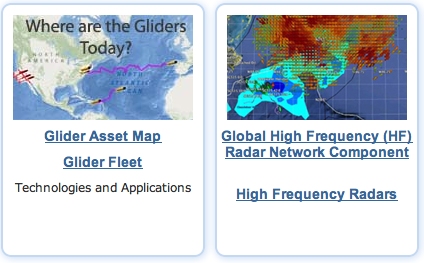 International Component
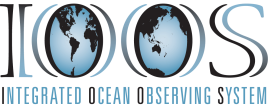 National Component
Regional Component
Globally Coordinated Initiatives
Vessels - 

Satellite
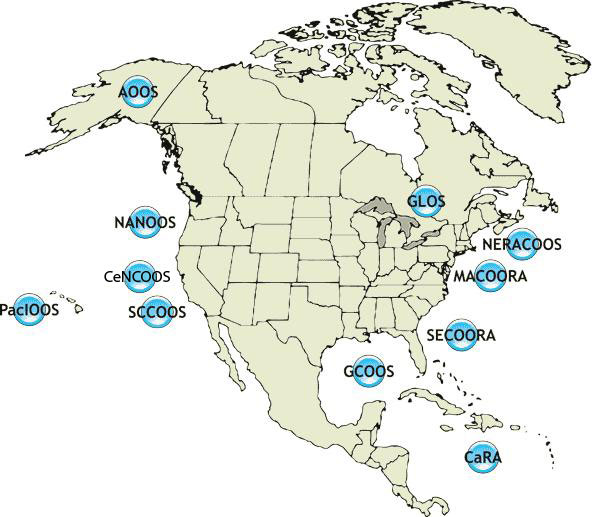 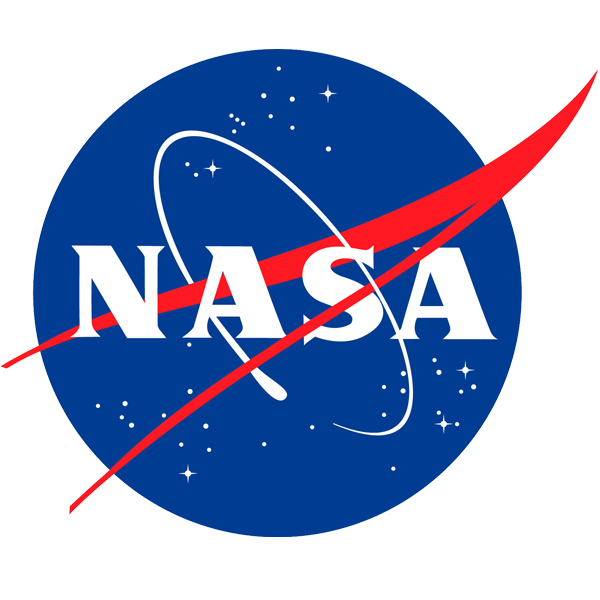 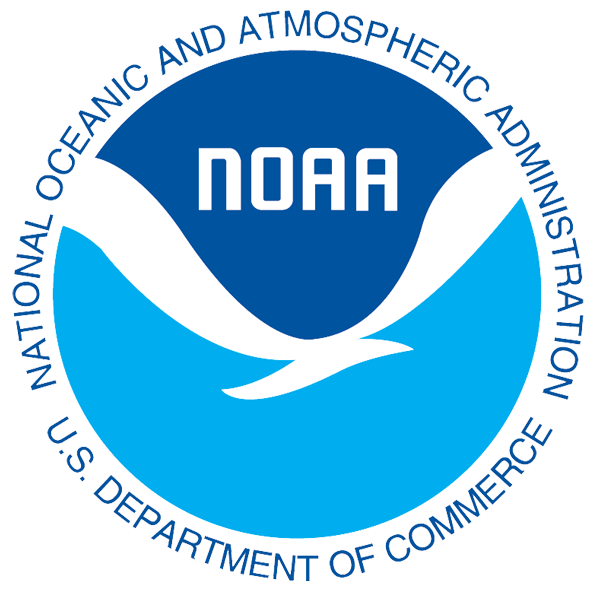 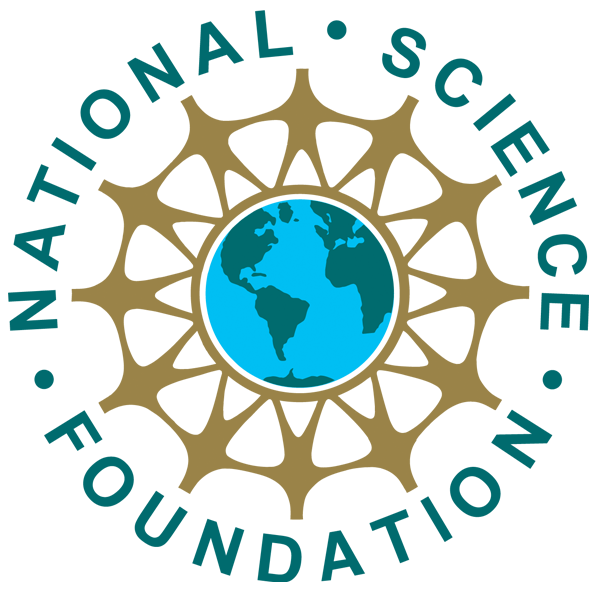 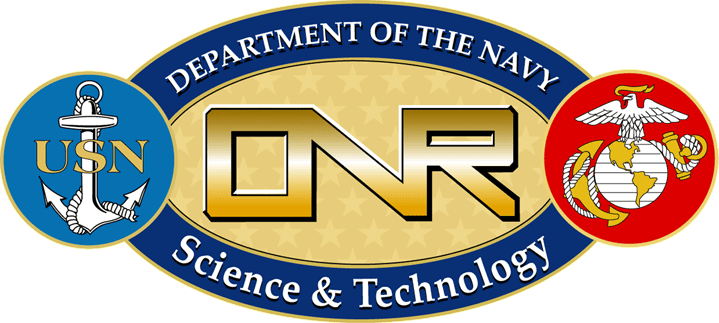 Satellite
CODAR
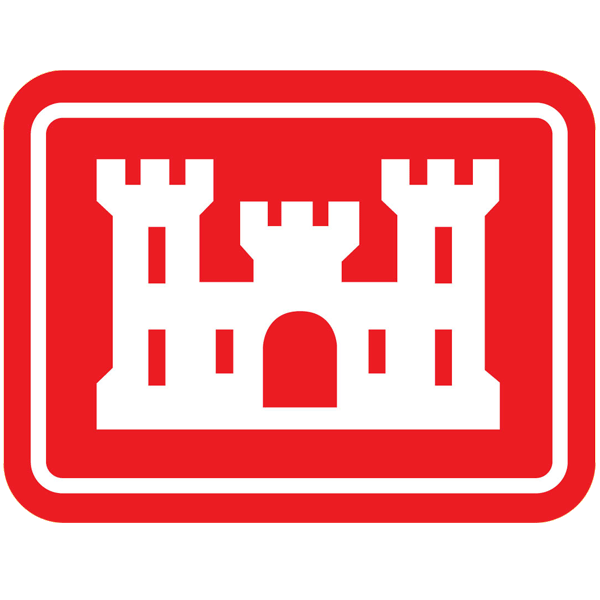 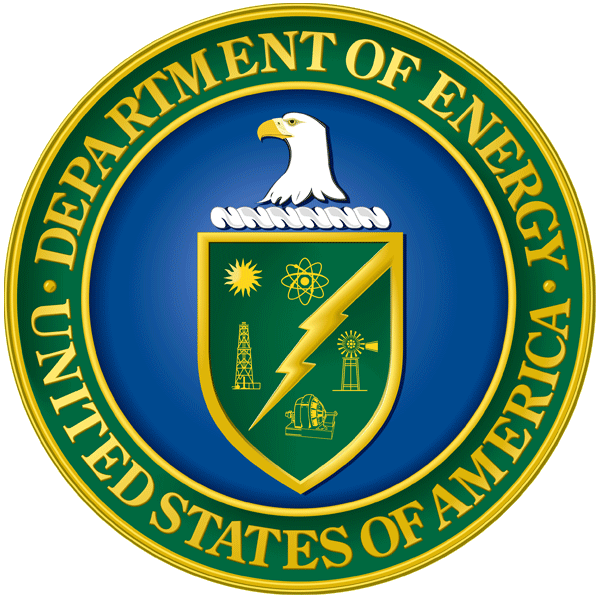 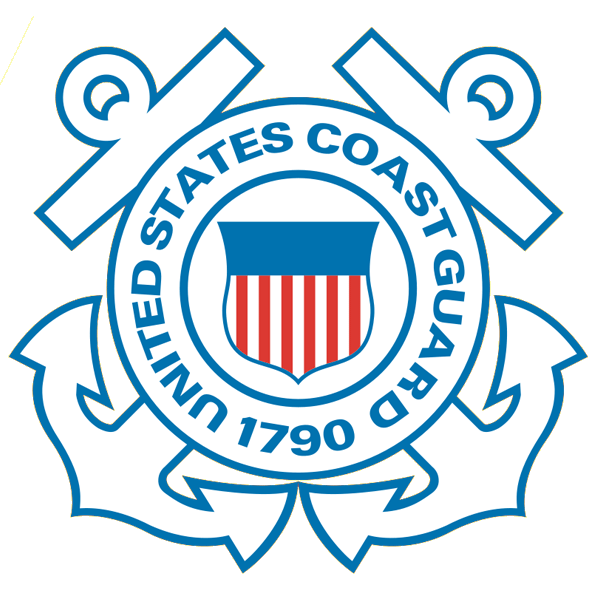 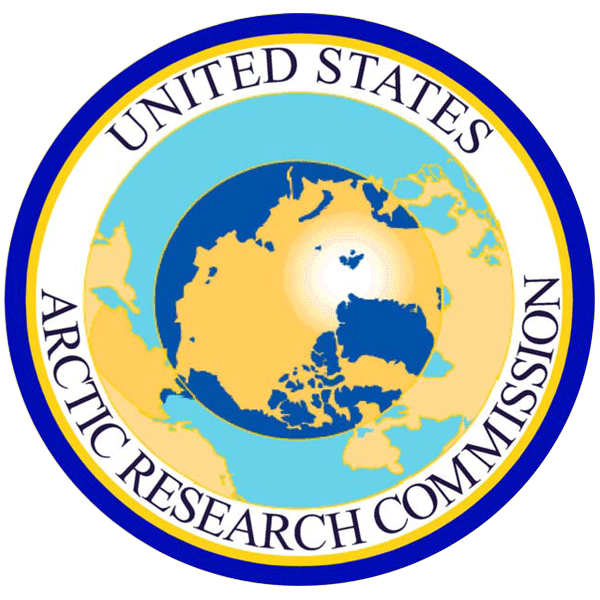 Ships/ Vessels
Glider
REMUS
Data Vis.
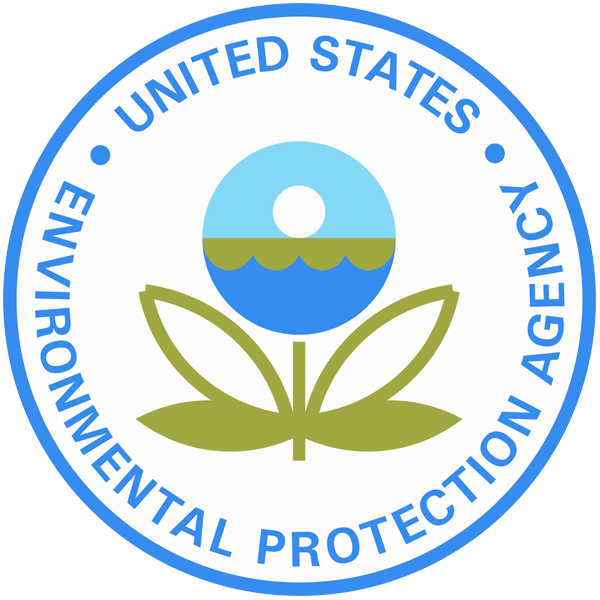 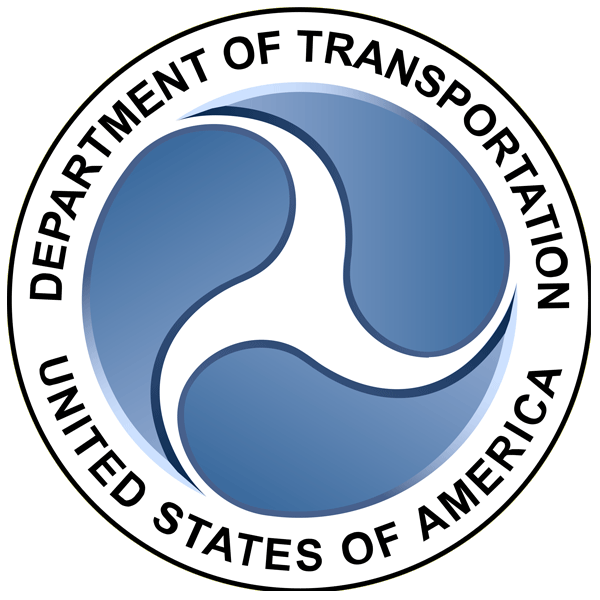 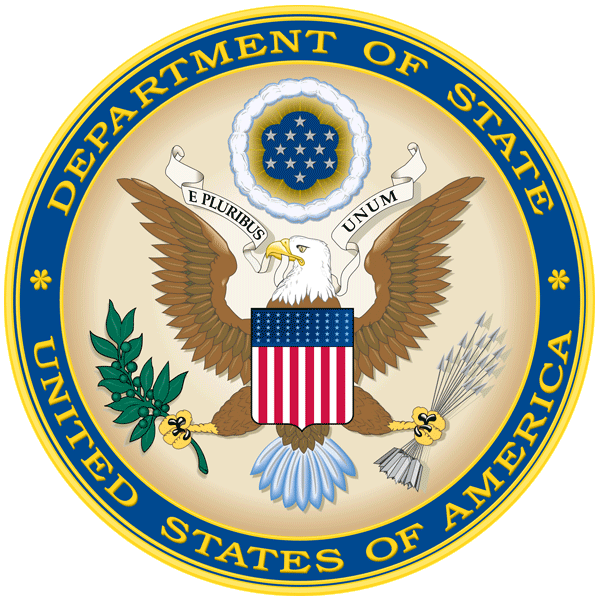 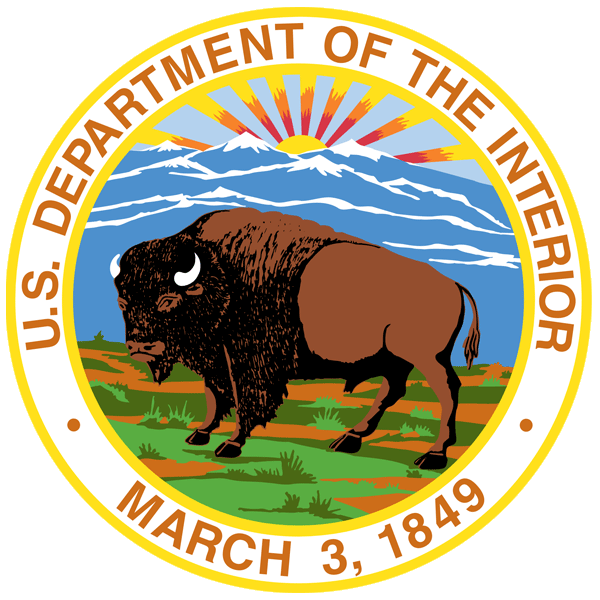 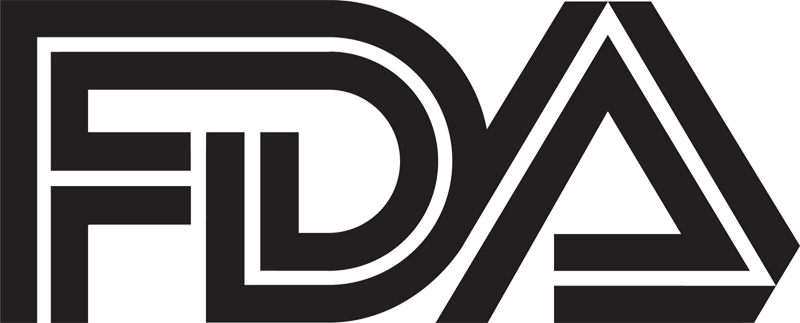 Modeling
Security
Leadership
Education
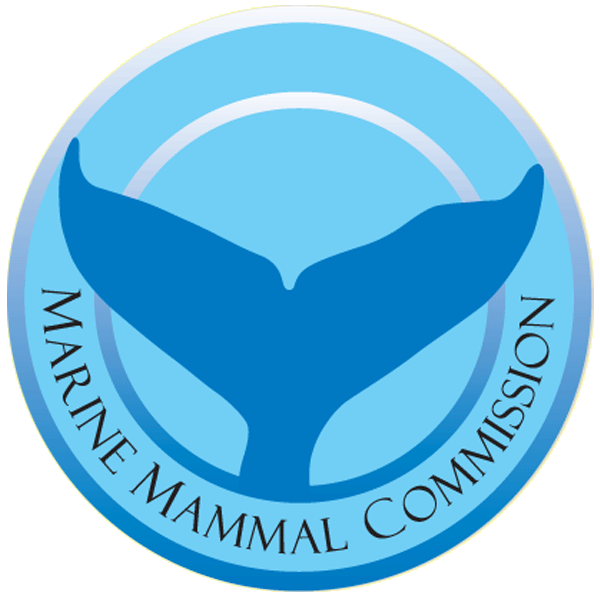 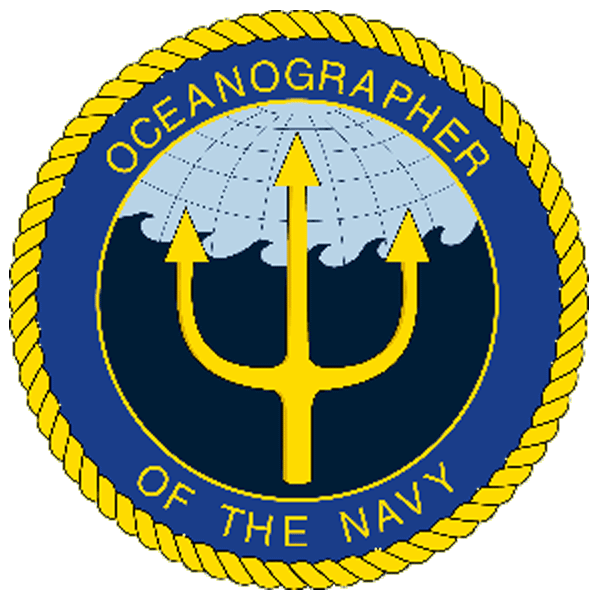 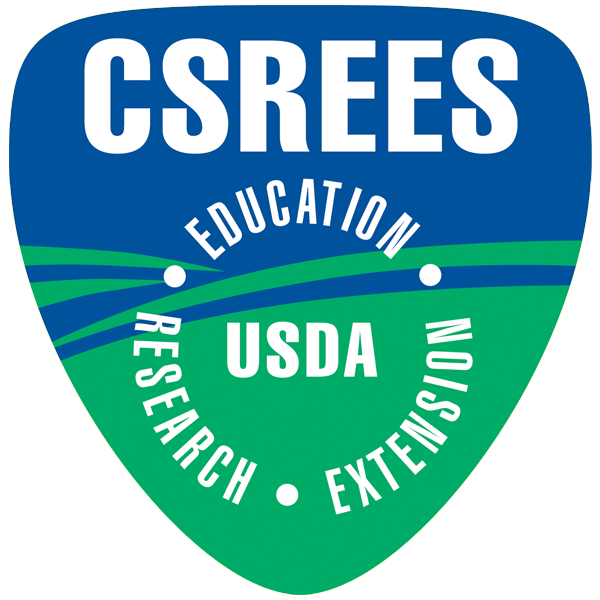 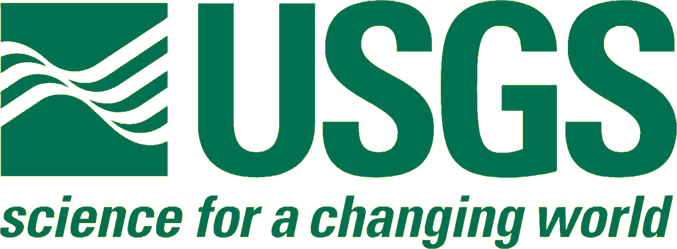 17 U.S. Federal Agencies
11 Regional Associations
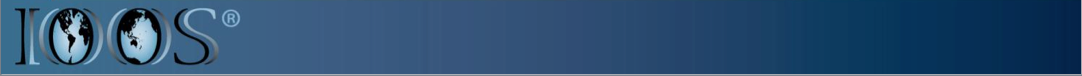 http://ioos.gov
Supports Science & Decisions
U.S. Integrated Ocean Observing System (IOOS)
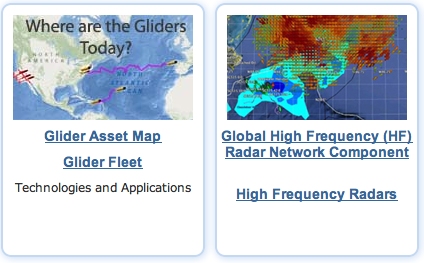 International Component
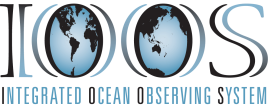 National Component
2013
2011
Regional Component
Globally Coordinated Initiatives
Vessels - 

Satellite
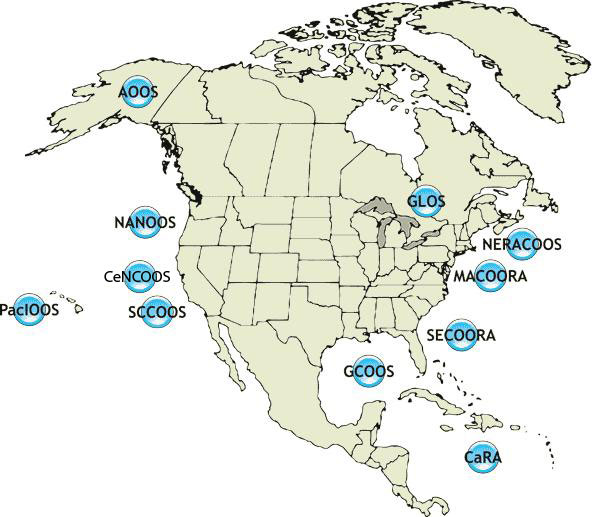 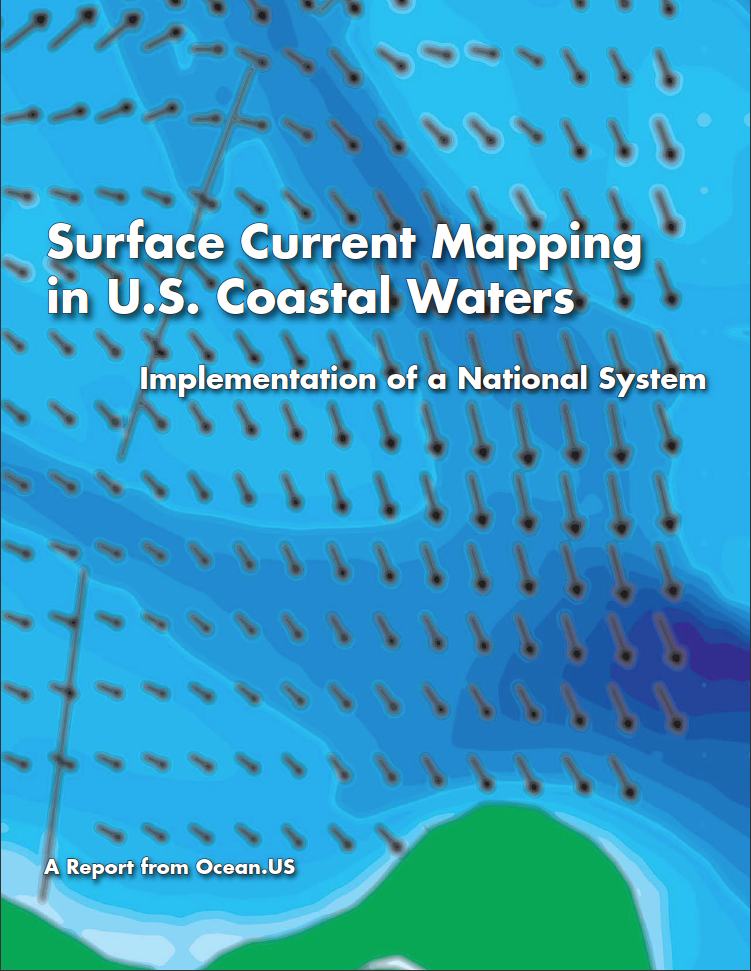 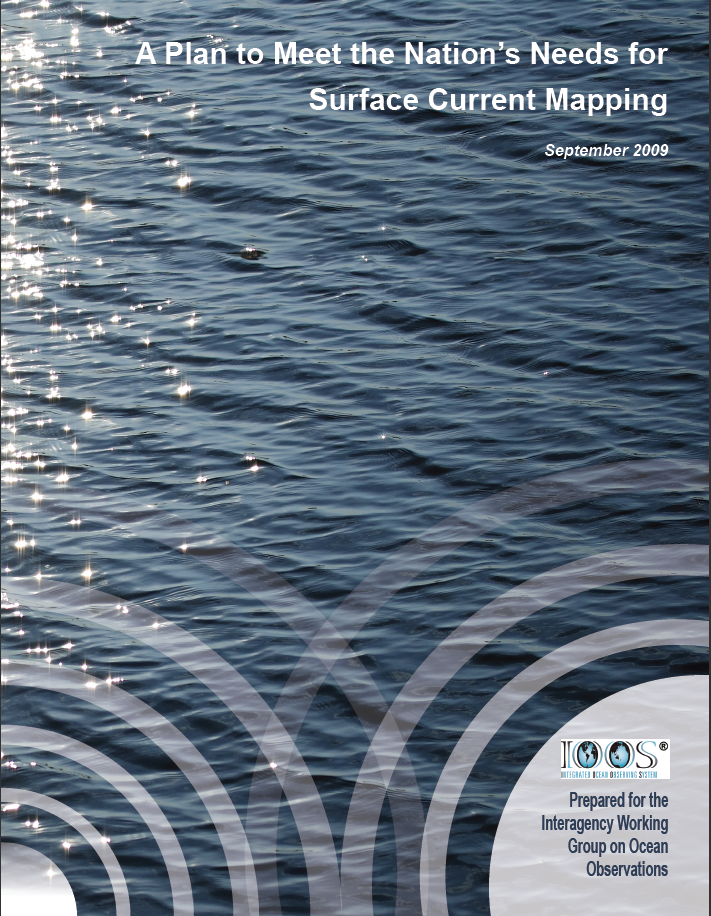 2004
2009
Nationally Coordinated Initiatives
11 Regional Associations
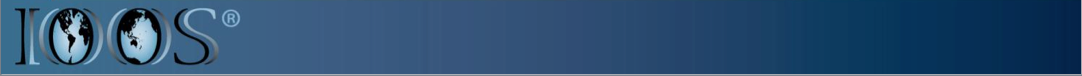 http://ioos.gov
Supports Science & Decisions
U.S. Integrated Ocean Observing System (IOOS)
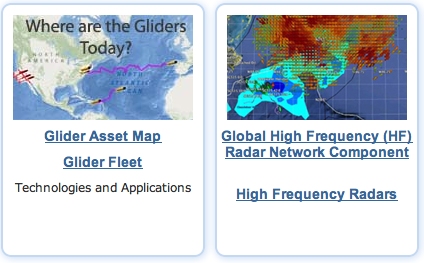 International Component
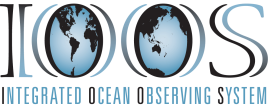 National Component
2013
2011
Regional Component
Globally Coordinated Initiatives
Vessels - 

Satellite
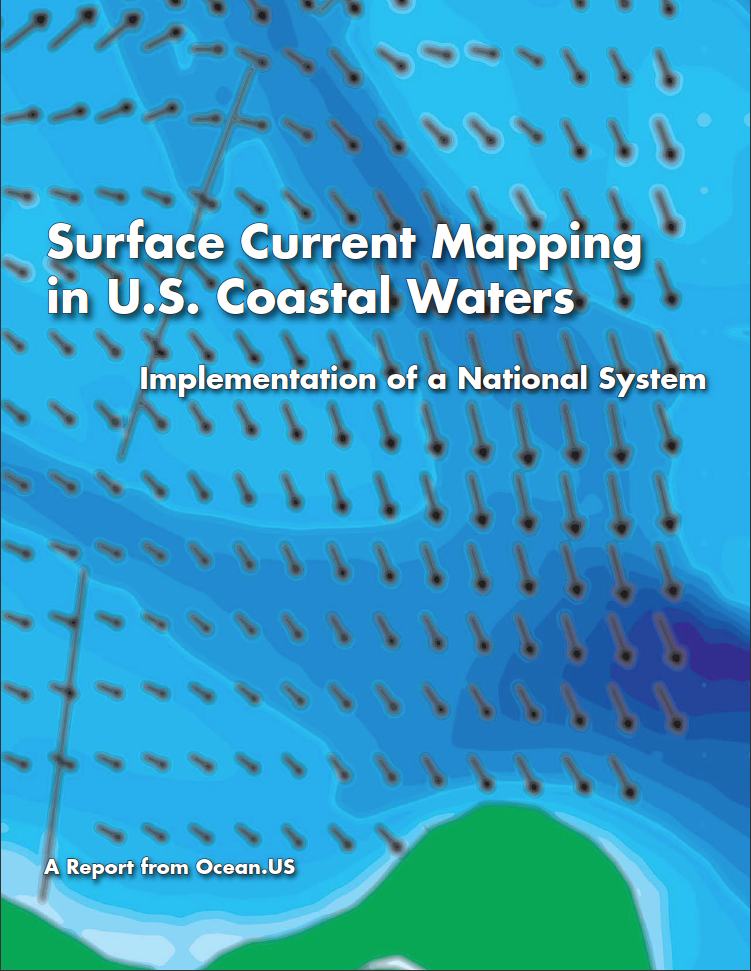 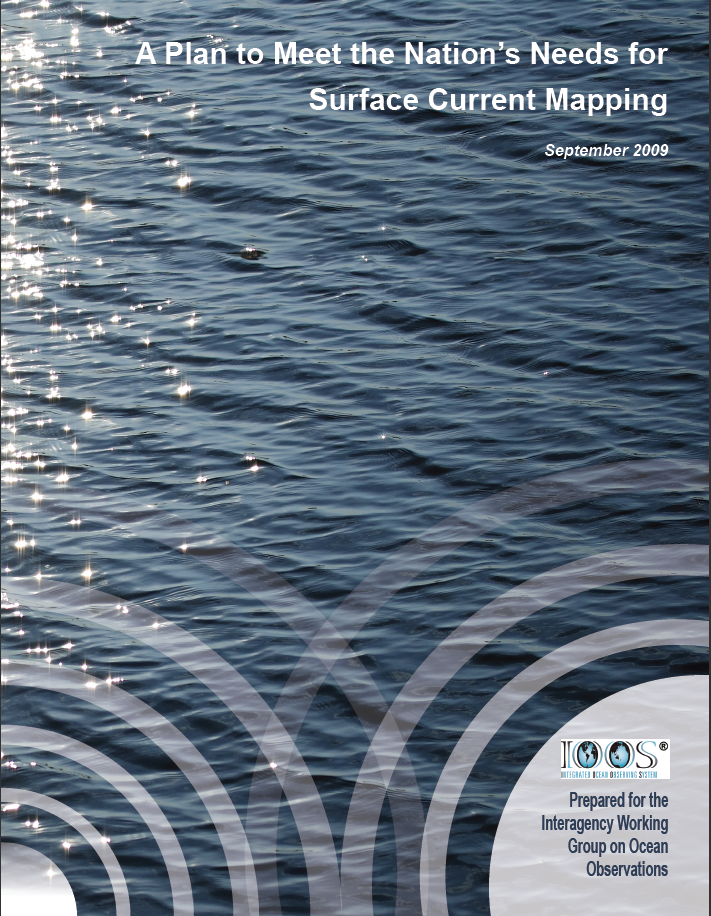 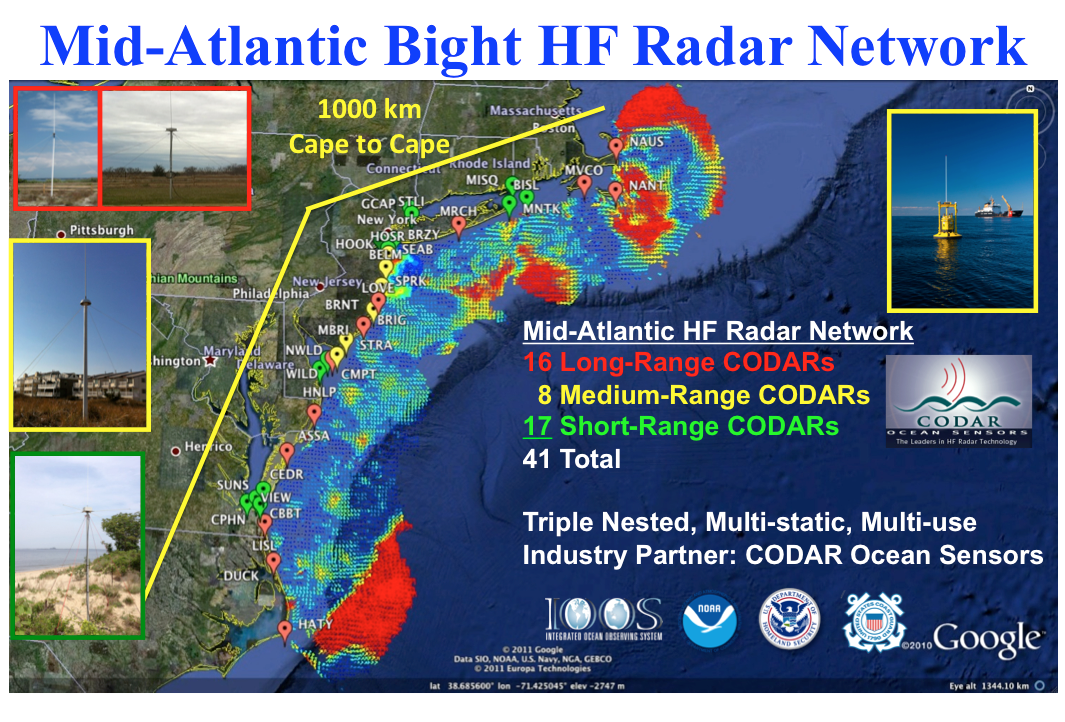 2004
2009
Regionally Coordinated Network
Nationally Coordinated Initiatives
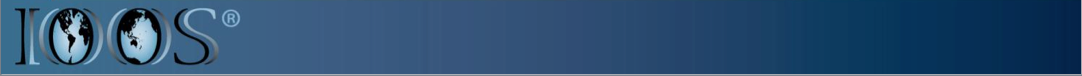 http://ioos.gov
Supports Science & Decisions
Mid-Atlantic Regional-Scale Observation Network
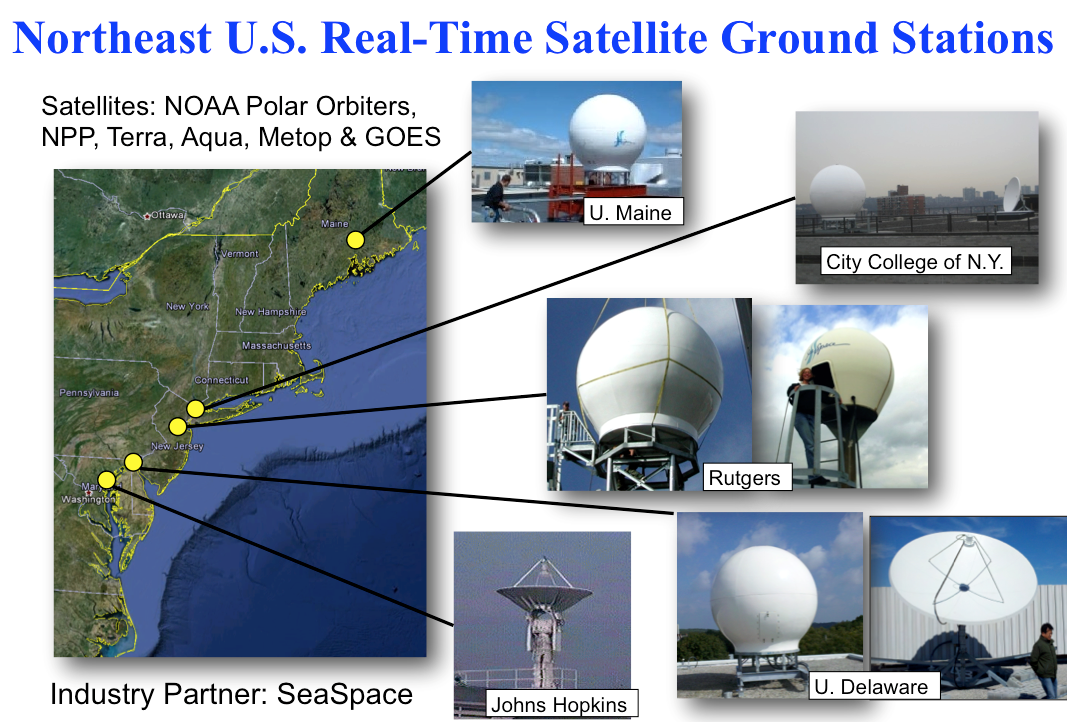 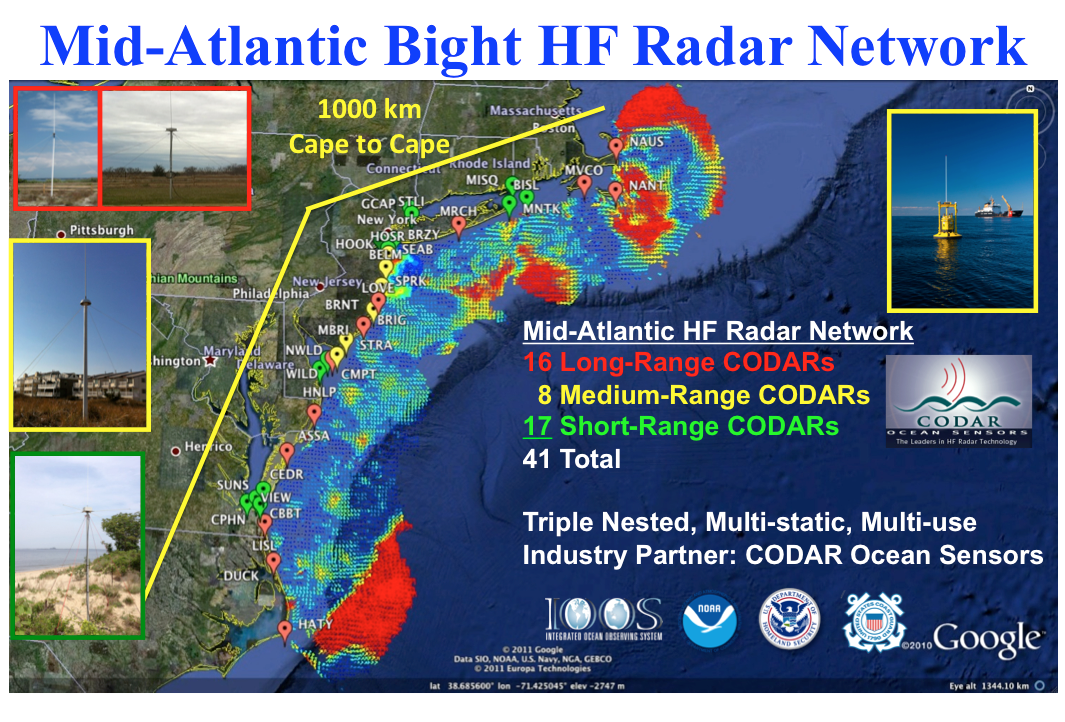 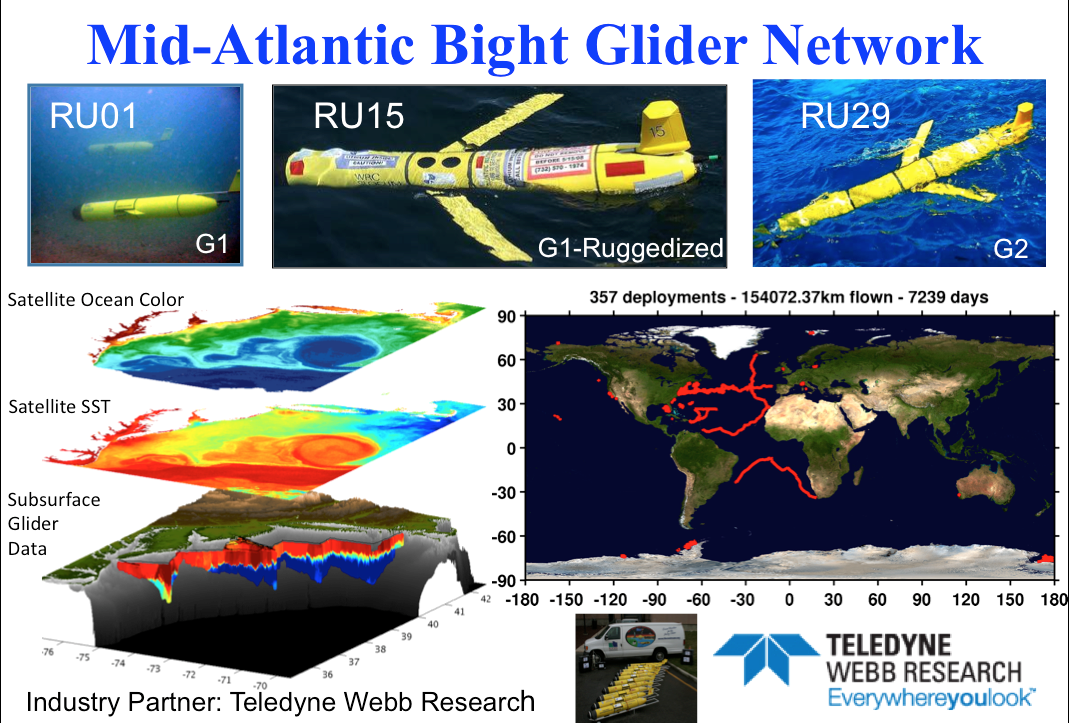 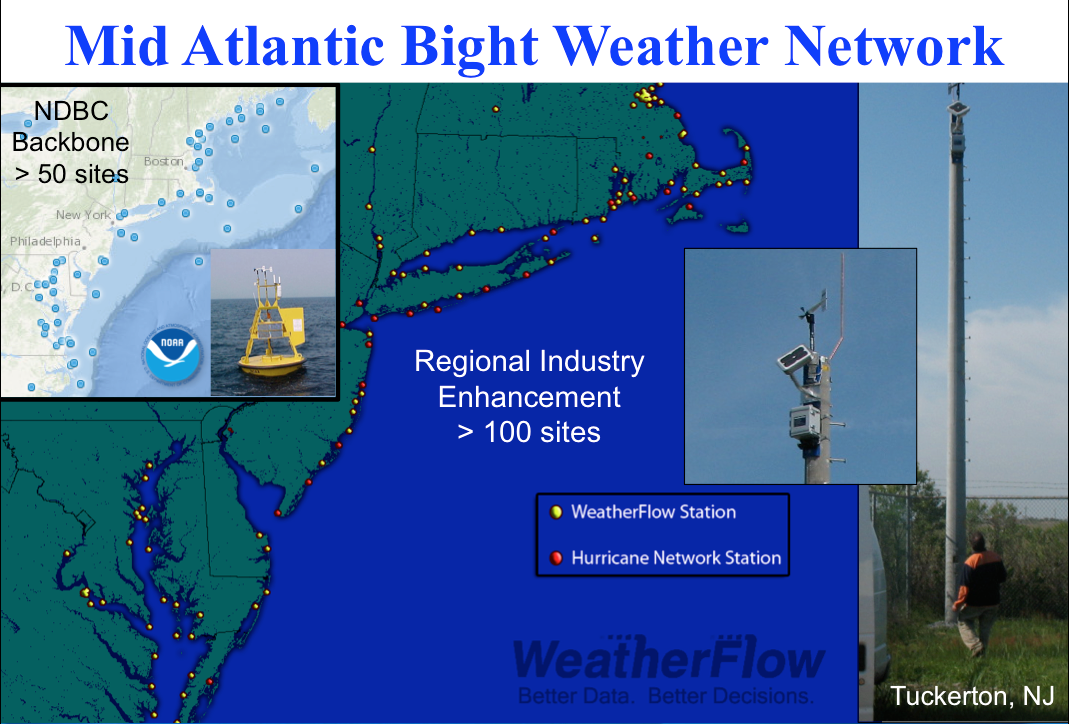 Mid-Atlantic Ensemble of Forecast Models Include:
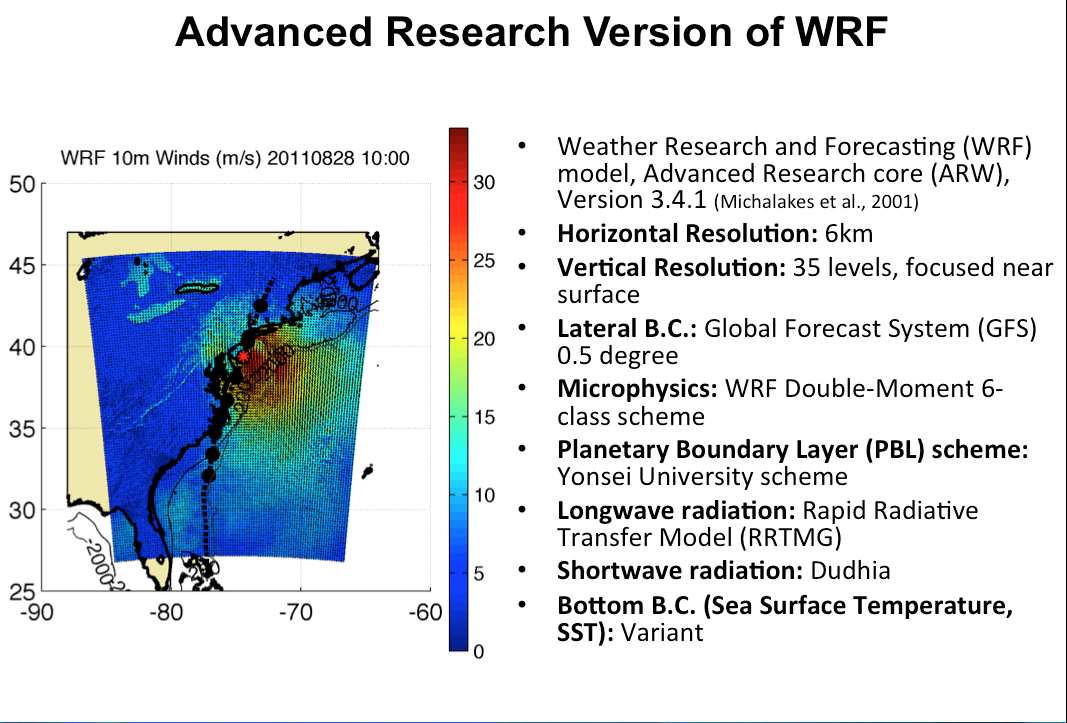 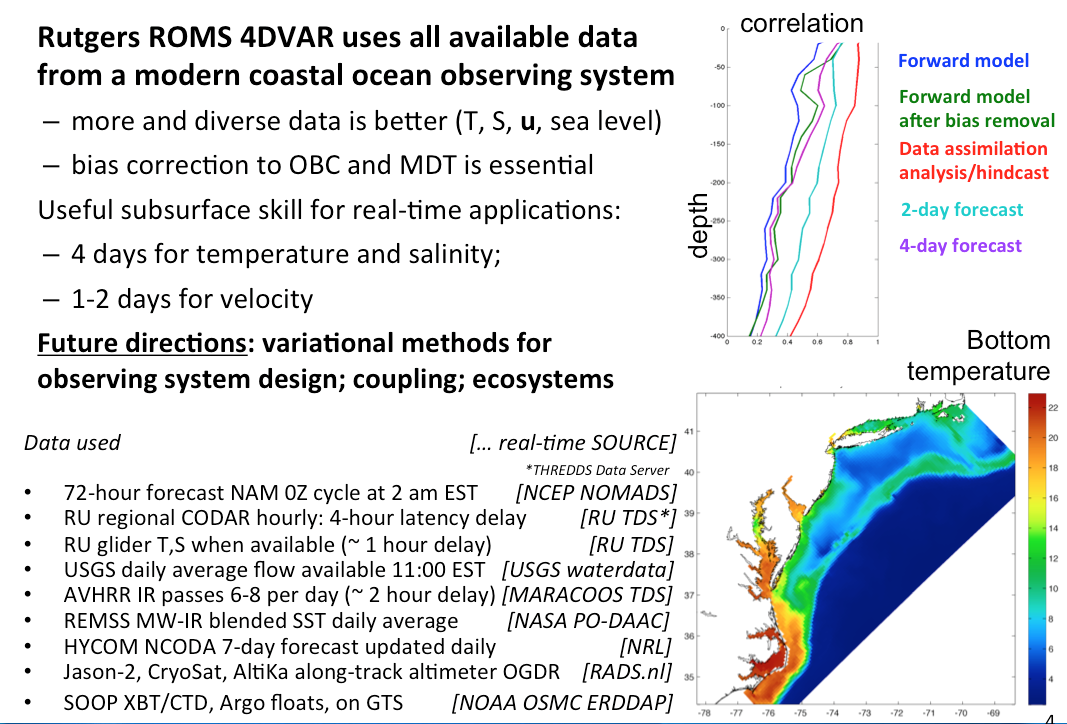 Mid-Atlantic Operations Center @ Rutgers
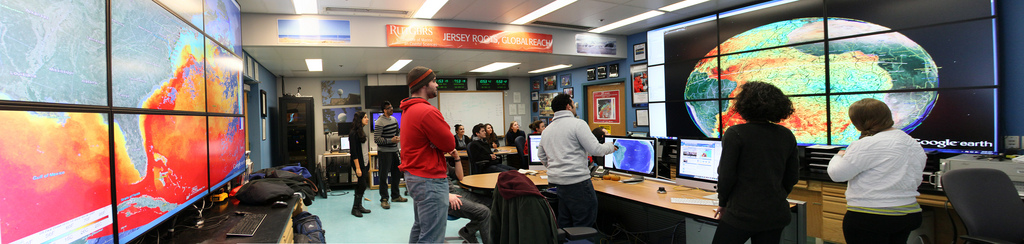 Leveraging Data & Products for Societal Goals
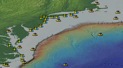 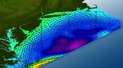 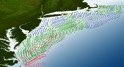 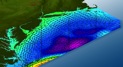 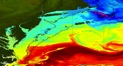 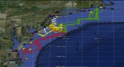 Leveraging Data & Products for Societal Goals
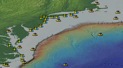 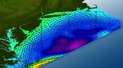 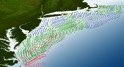 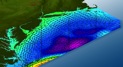 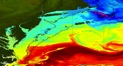 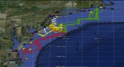 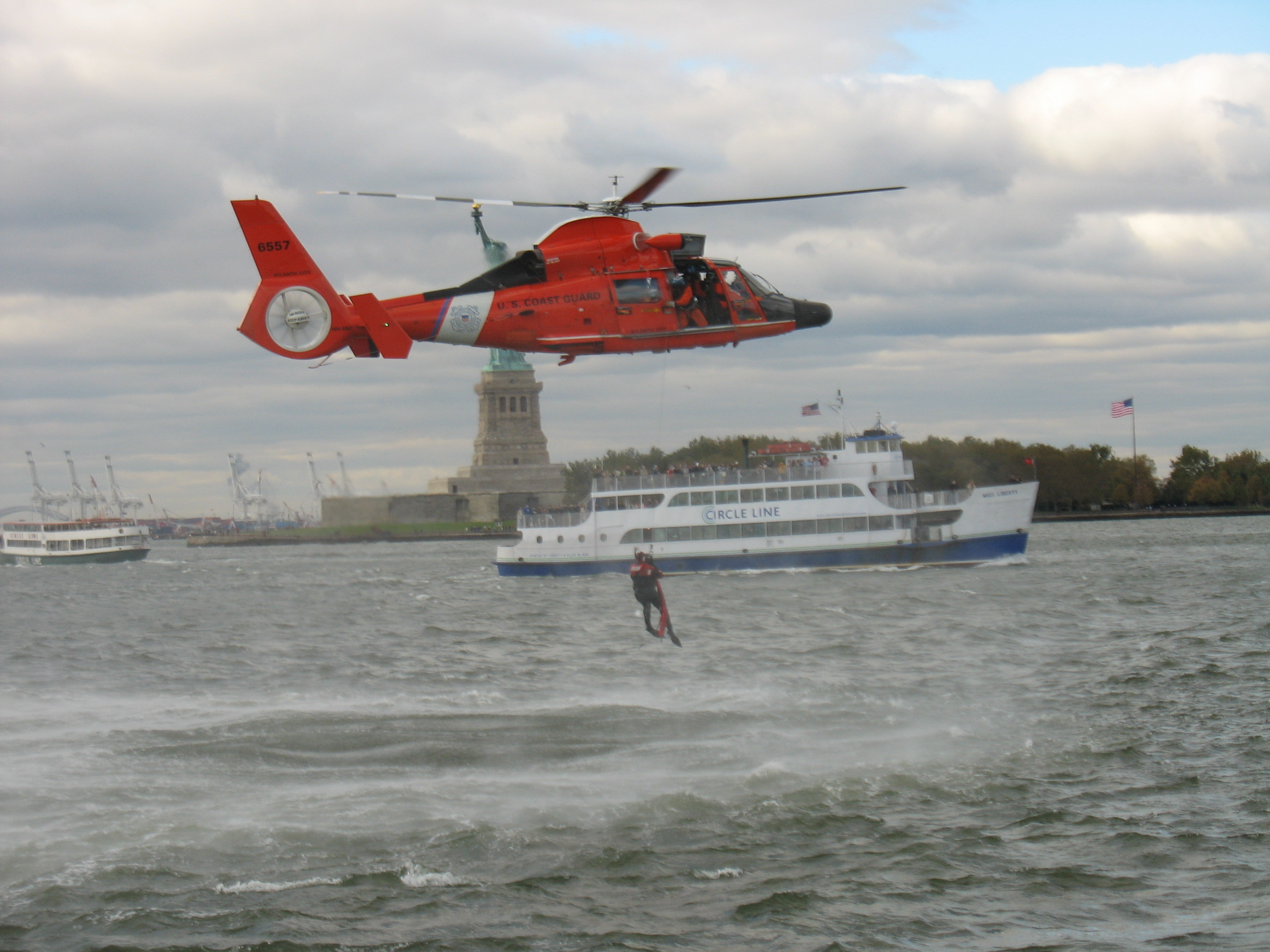 Success Stories – Making a Difference

Optimizing HF Radar for SAR using USCG Surface Drifters
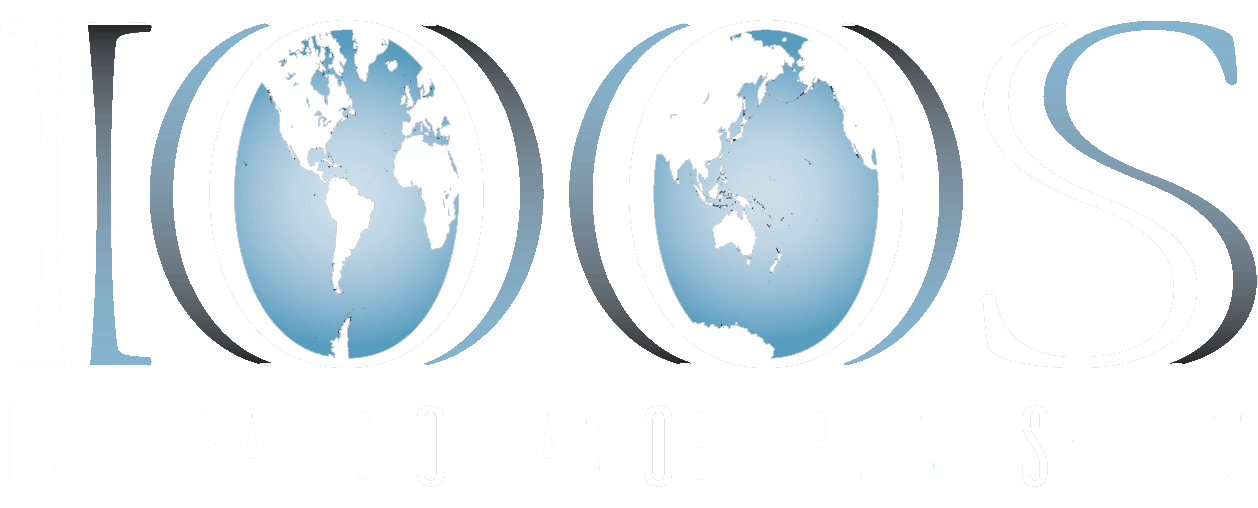 Art Allen 
U.S. Coast Guard

Scott Glenn
Rutgers University

Mid-Atlantic Regional Association
Coastal Ocean Observing System
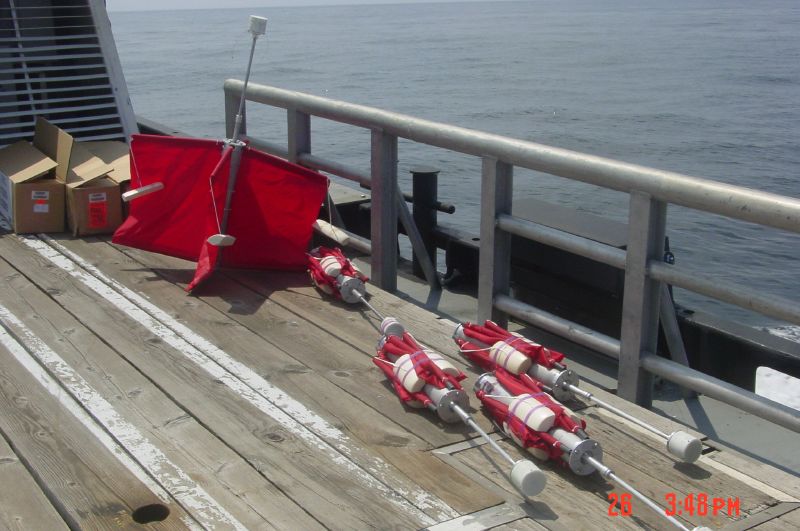 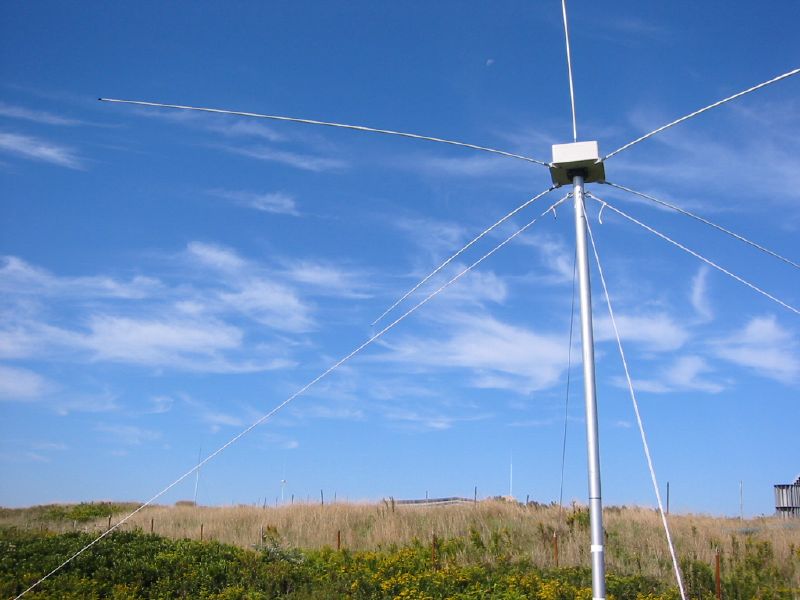 Transition Objective – 
Operational Use of HF Radar Surface Currents for Search And Rescue
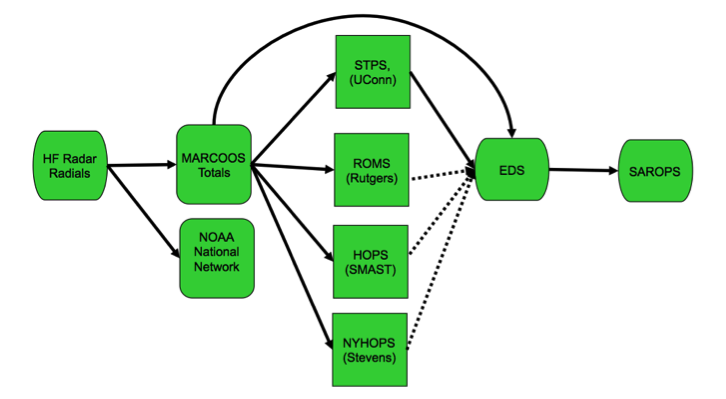 Surface Currents
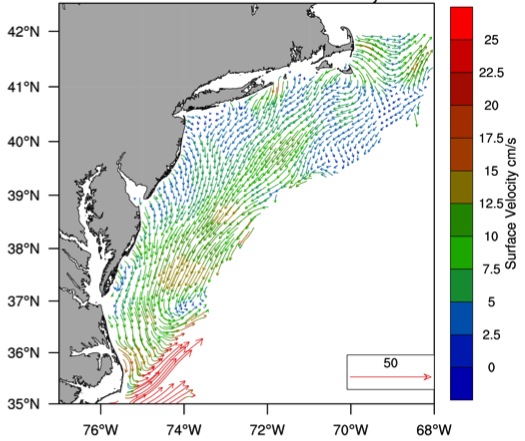 Data Product Generation & Management
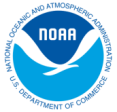 Data Acquisition
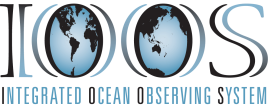 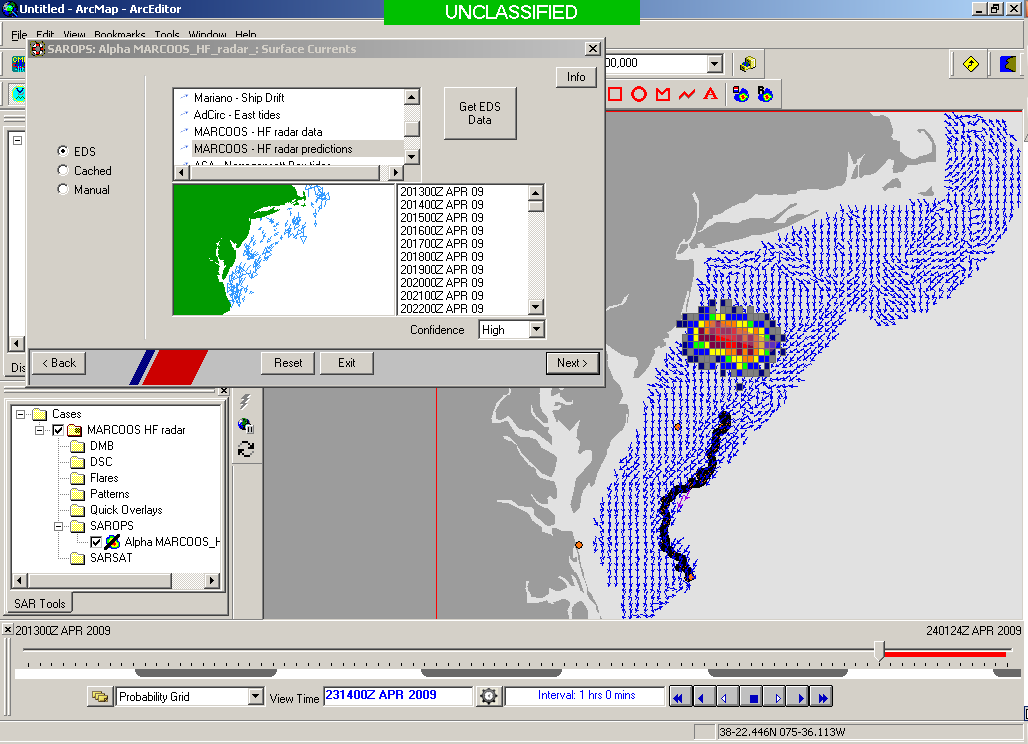 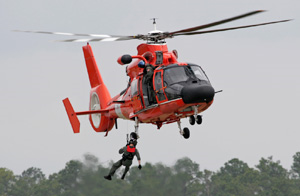 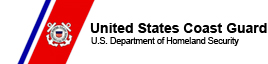 Search And Rescue Optimal Planning System (SAROPS)
11
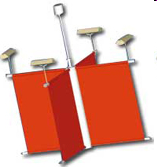 5000 Virtual Drifters – Search Area After 96 Hours
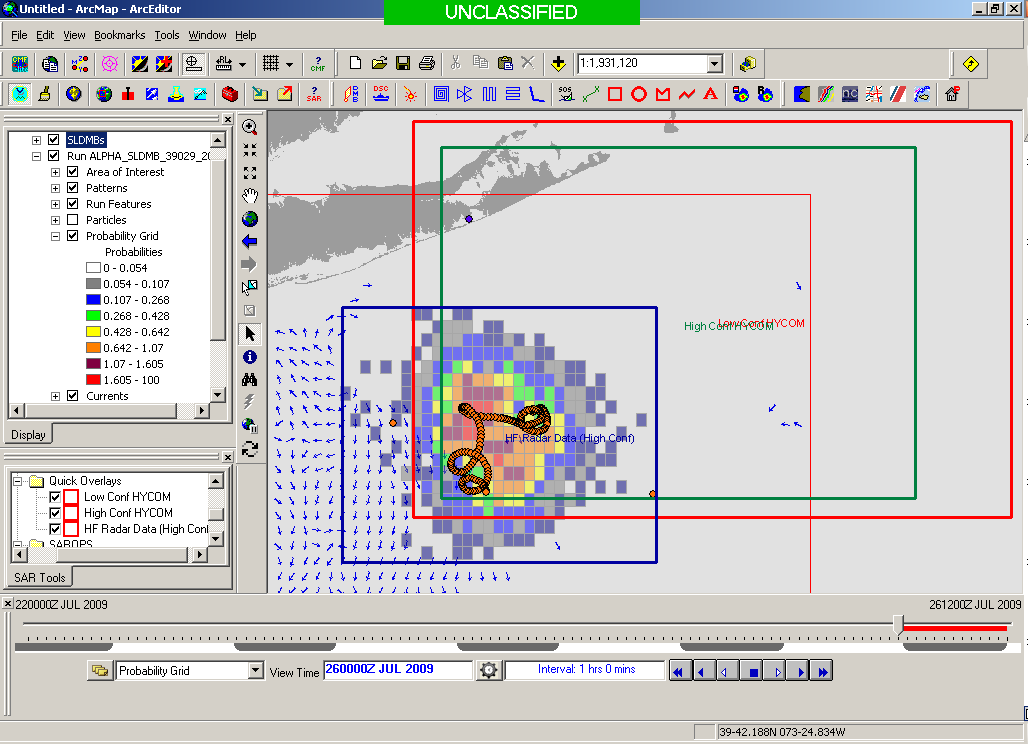 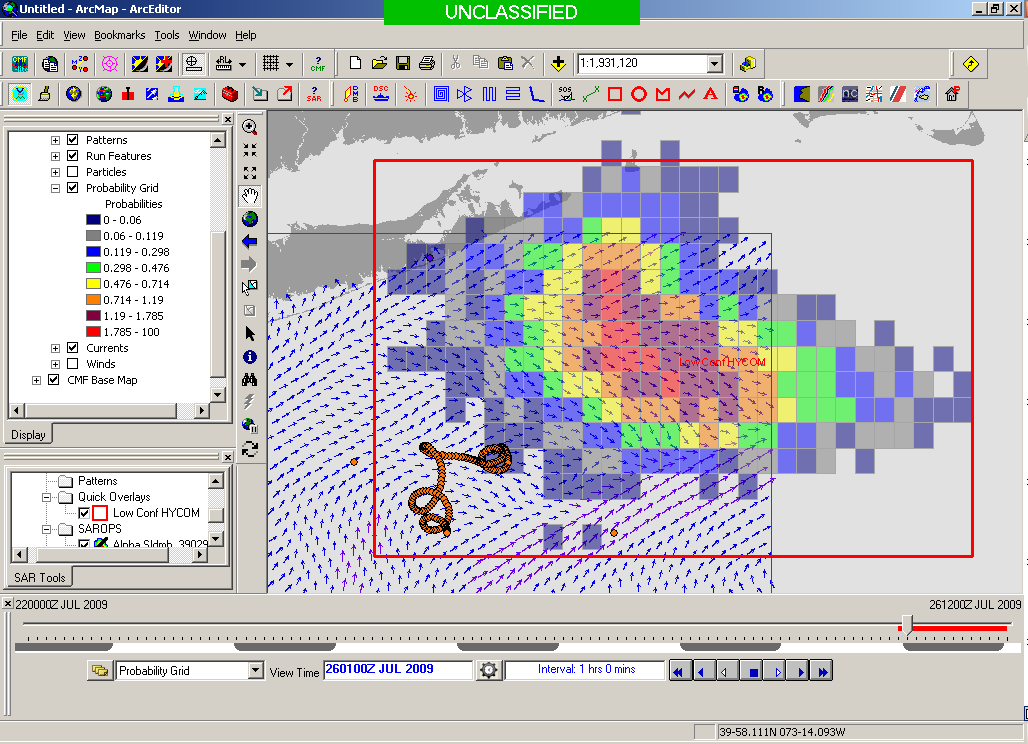 154 km
100 km
232 km
123 km
HYCOM 
36,000 km2
CODAR
12,000 km2
[Speaker Notes: HYCOM (Low Conf) 48 hours]
May 4, 2009: After a year of testing, NOAA  Announces on 
U.S. Department of Commerce Website that
MARACOOS CODAR is Operational in SAROPS
2009-2010 Activity:

Bring all
sustained regional-scale  HFR networks up to operational status in USCG SAROPS

3 West Coast Regions for 
California & Oregon are ready.
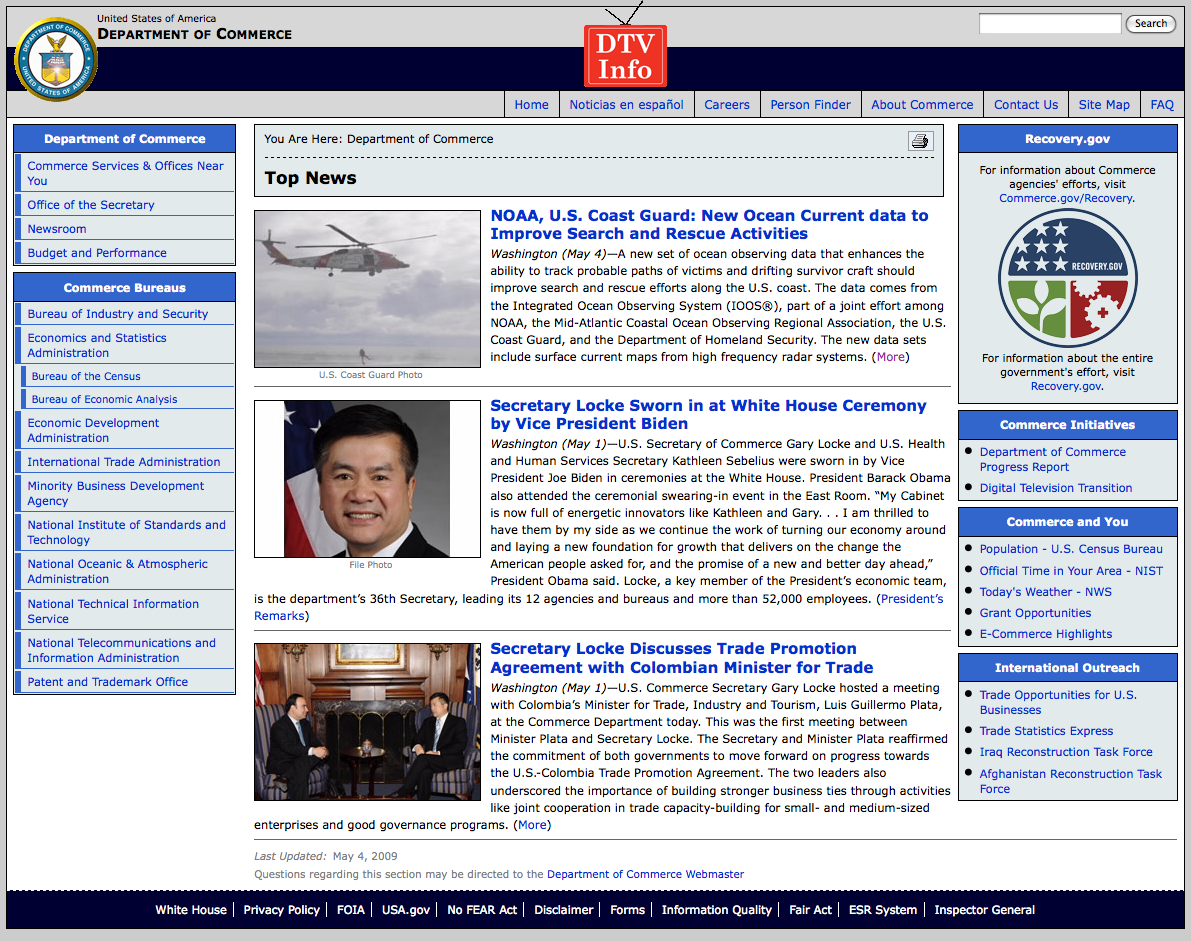 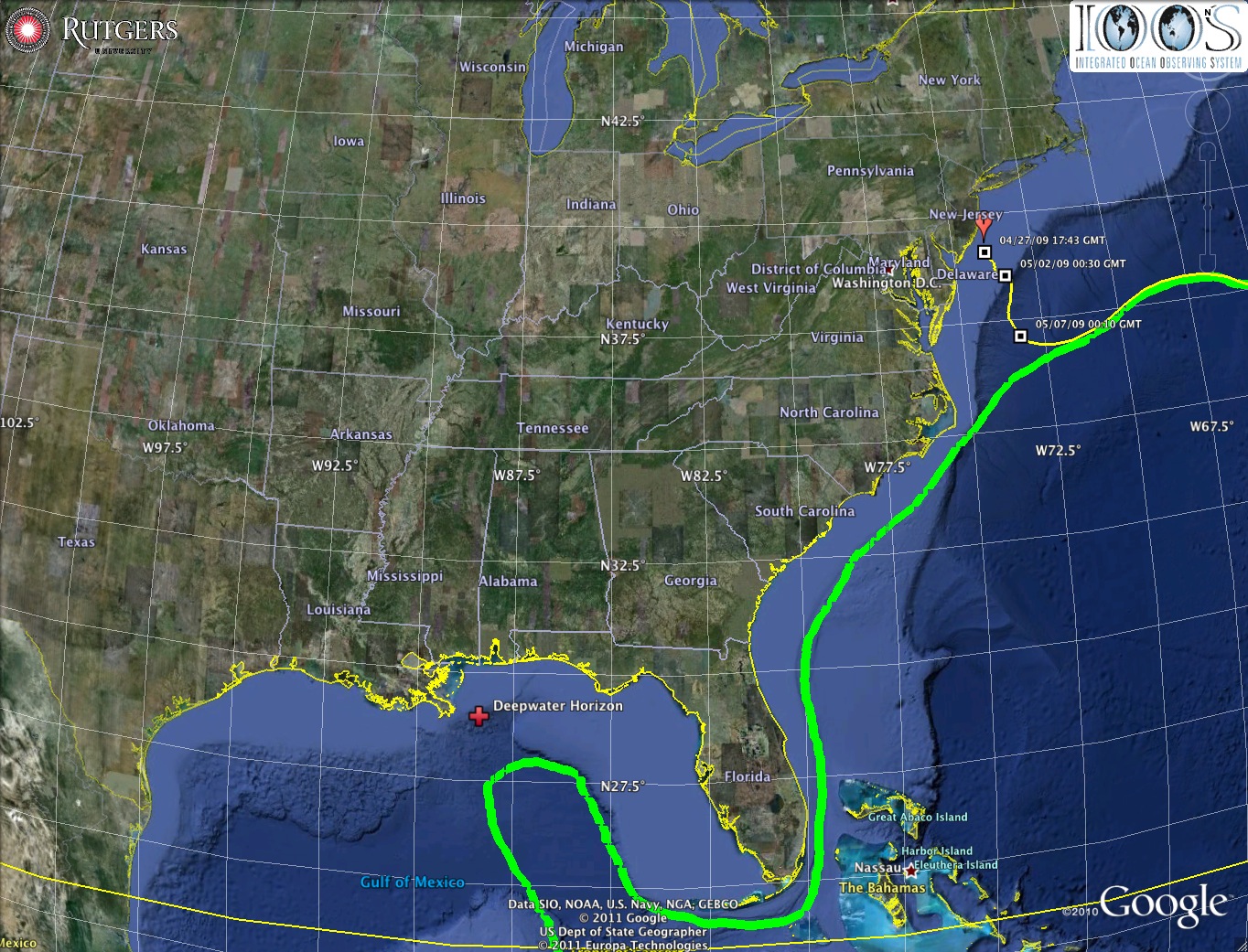 2010 Deepwater Horizon Oil Spill
Oil Transport Questions: Will the oil….
 Come ashore in Louisiana?
 Spread east to Texas or west to Mississippi, Alabama and         Florida pan handle in the wind-driven coastal currents?
 Enter the Loop Current and be transported downstream?
 Hit the Florida Shelf and be driven shoreward by winds?
 Ride the Loop Current south and hit the Florida Keys?
 Be transported out of the Gulf of Mexico by the Gulf Stream and impact the East Coast?
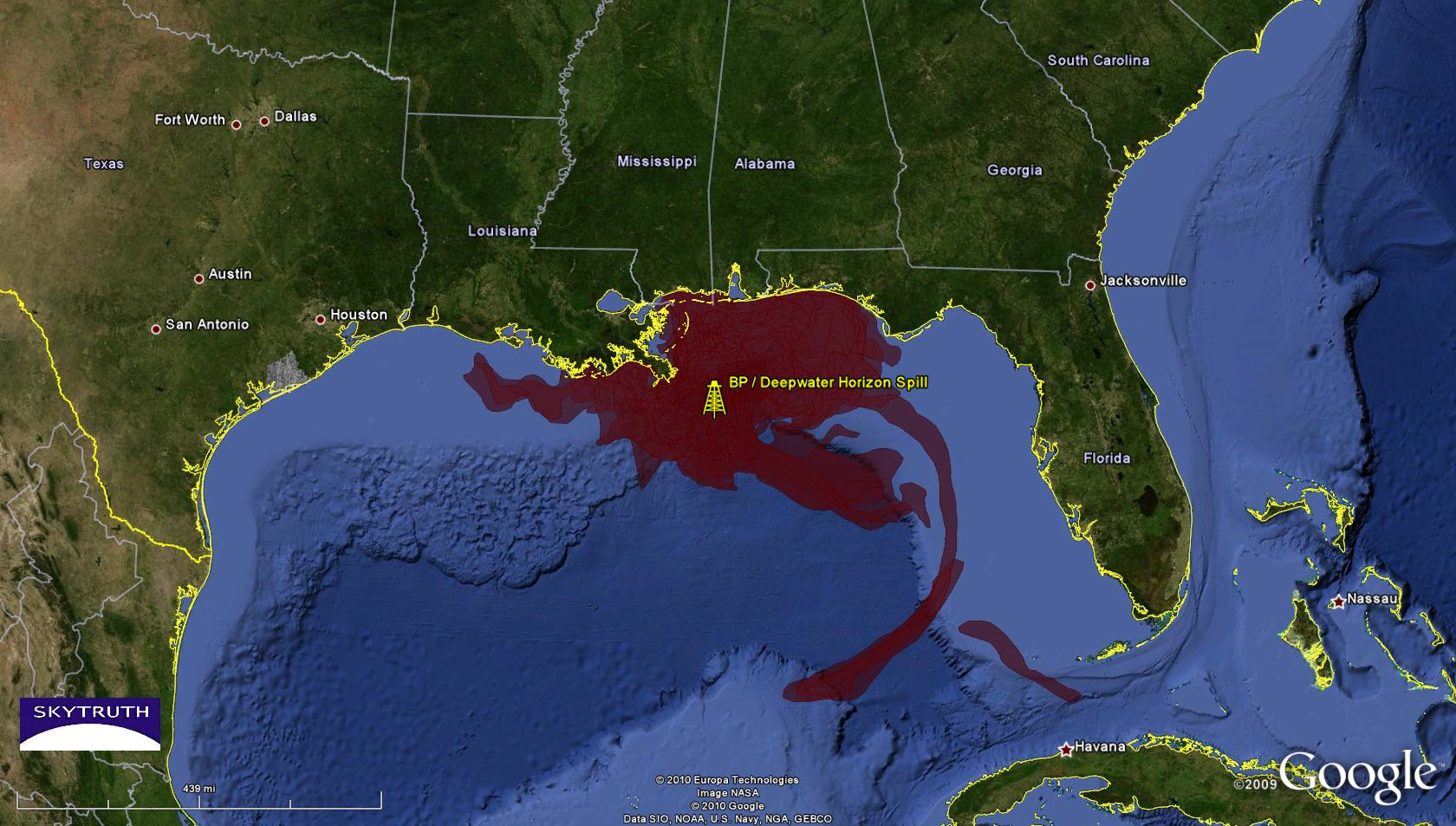 Gulf of Mexico
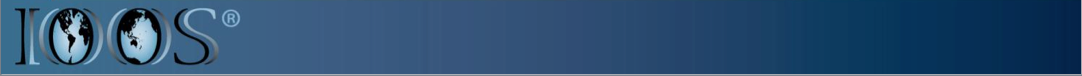 Oil Spill Trajectory Forecasting
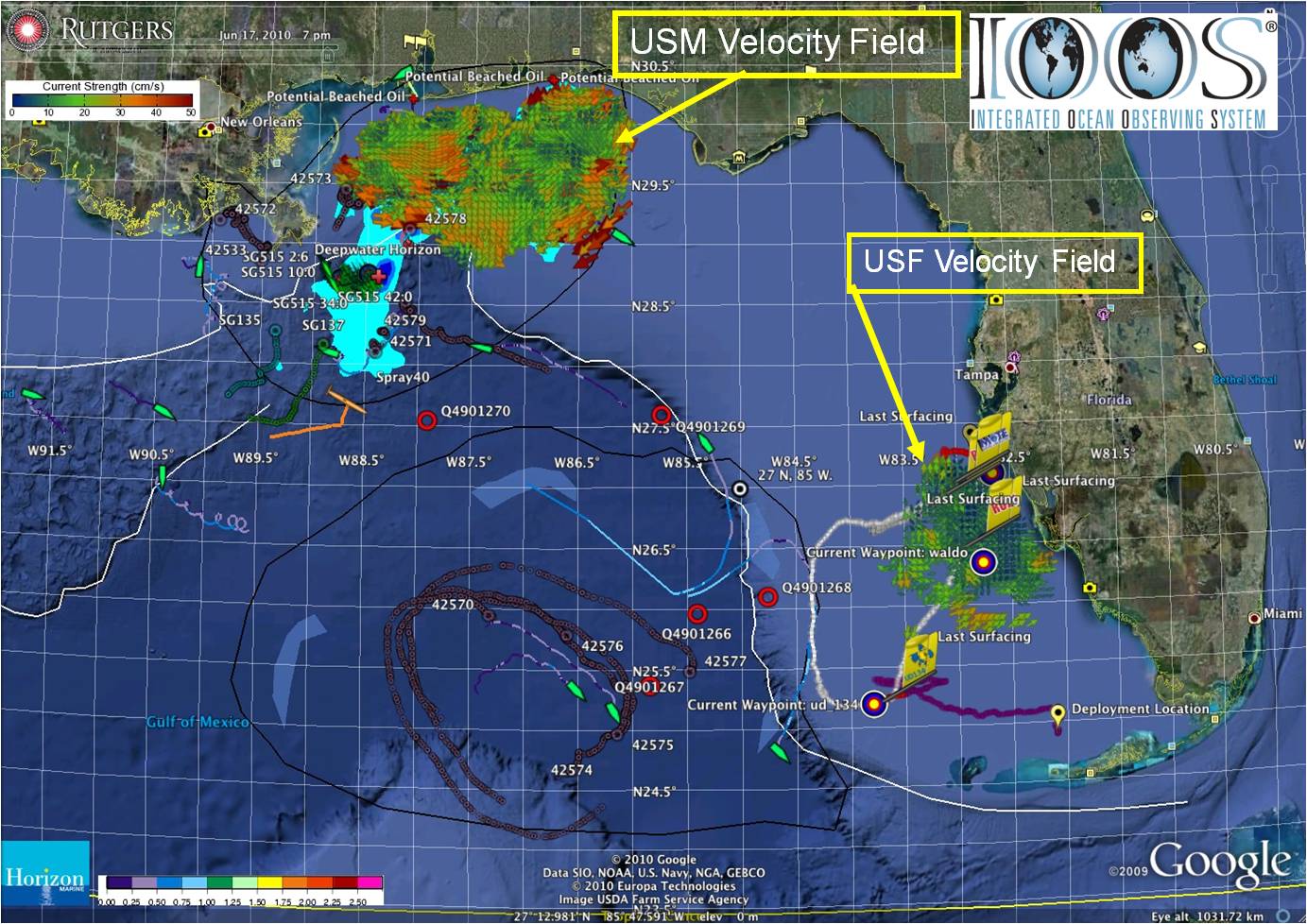 Ingested & distributed by IOOS national HF radar data servers at Scripps & NOAA/NDBC

Collected using CODAR SeaSonde® HF radar systems (USM, USF)
Chronology
20 Apr
30 Apr
2 May
2  May – Cap of DWH Well
2007
2003      2006
HFR support to COSCO Busan
HFR used daily for trajectory forecasting
Safe Seas Exercise West Coast
Data received by IOOS National Servers & NOAA/OR&R/ERD
Safe Seas Exercise East Coast
USM: radars restored
2 of 3 USM radars: not operational, scheduled maintenance
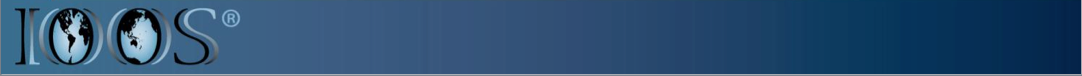 Responding to Crisis: Deepwater Horizon
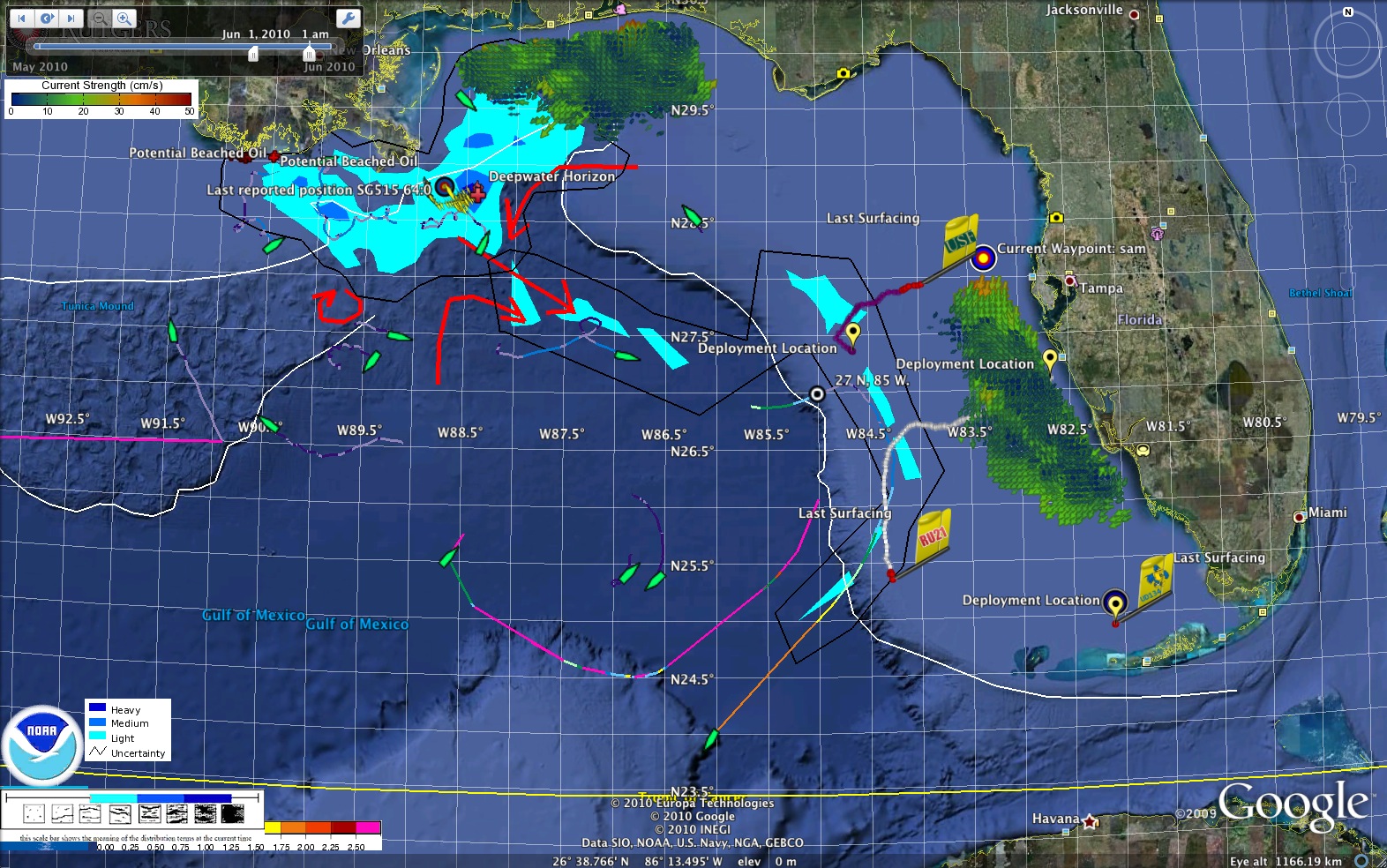 U.S. IOOS partnership demonstrated ability to:  

Quickly deploy technologies: Gliders and HF radar, saving resources/improving safety

Models/Imagery ingested into NOAA/Navy models

Data assimilation improved spill response decision-making and public understanding
USM HFR
USF HFR
June 2
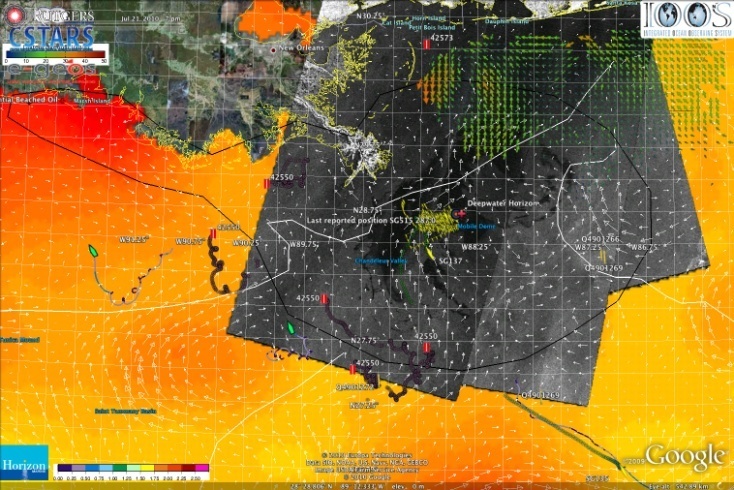 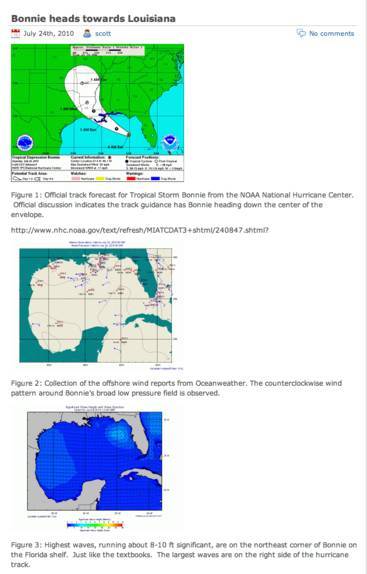 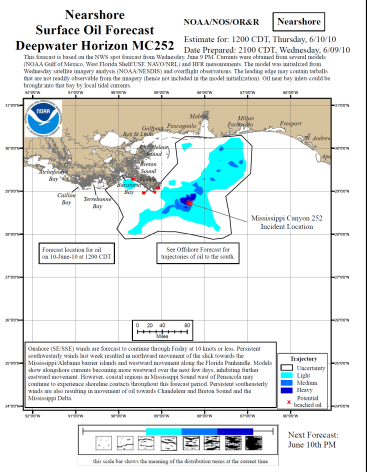 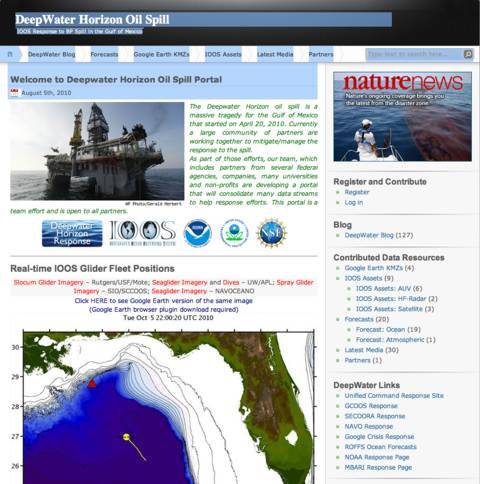 HFR data informed  NOAA 
trajectory forecasts
HFR validation of SABGOM Forecast combined with satellite detected oil slicks
Briefing Blog
127 Briefs
Web Portal
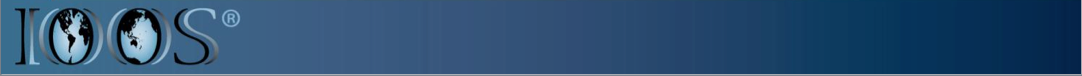 Deepwater Horizon Oil Spill Response:  Near Field Environmental Analyses
Oil response to a major wind shift
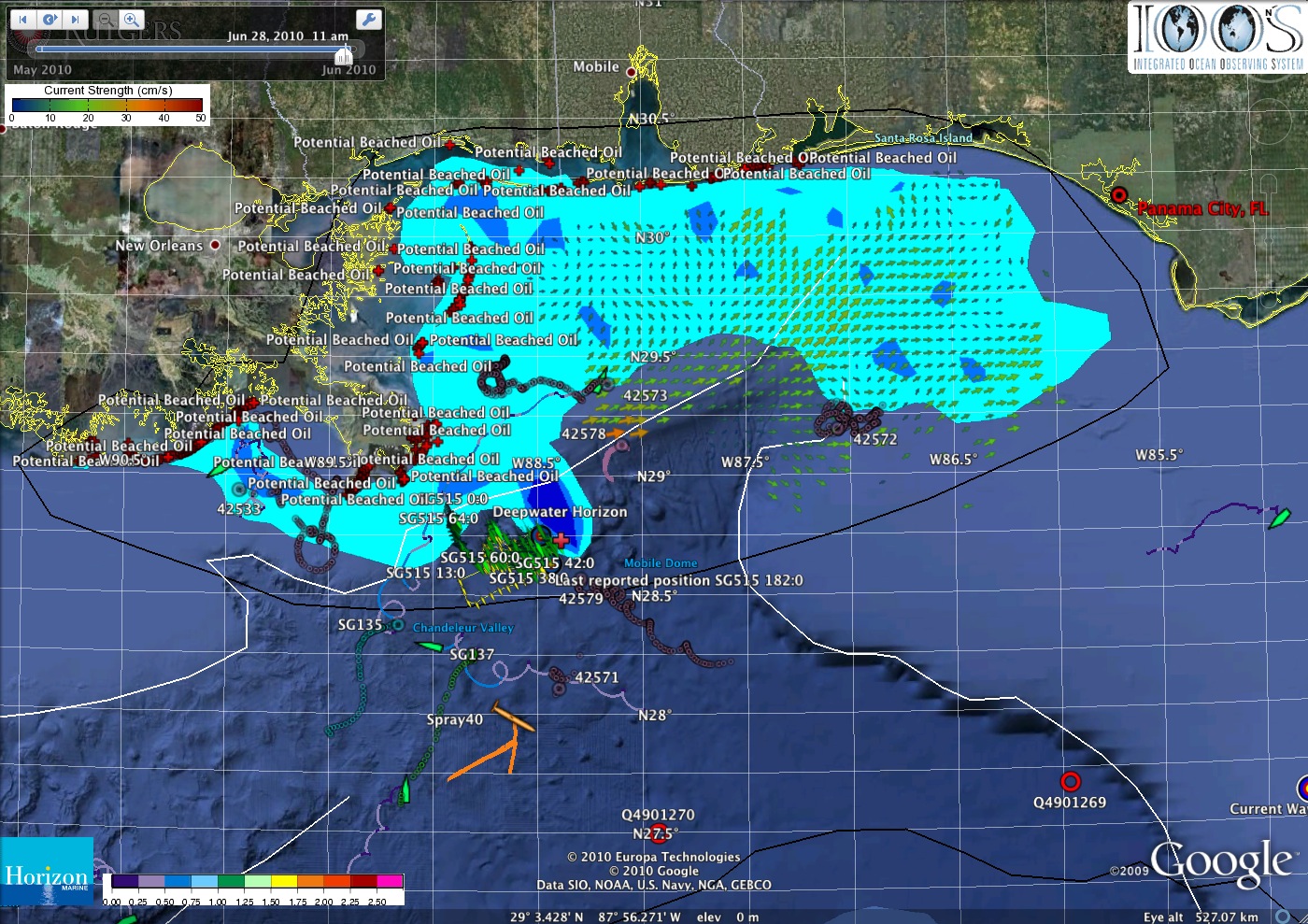 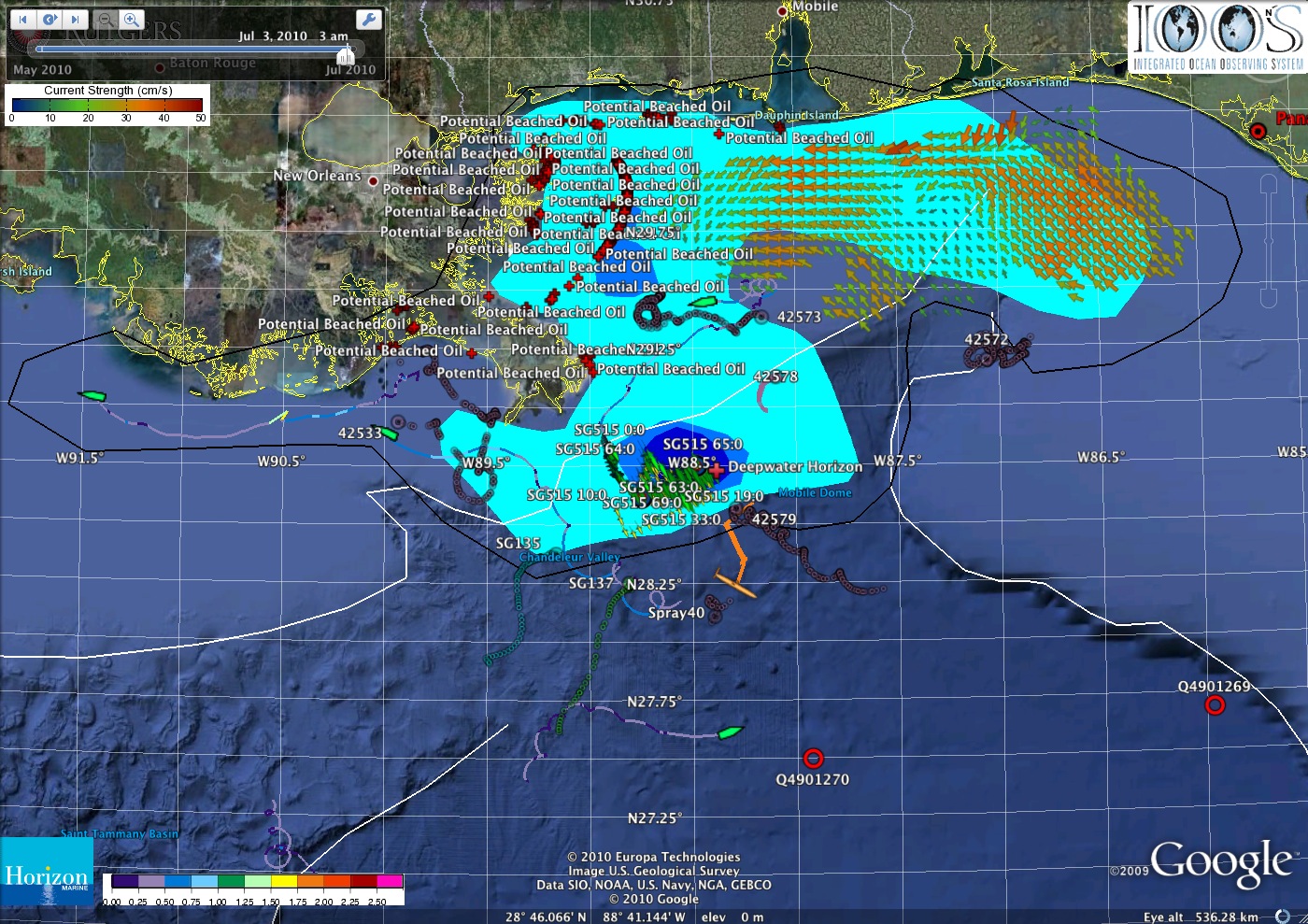 July 3
June 29
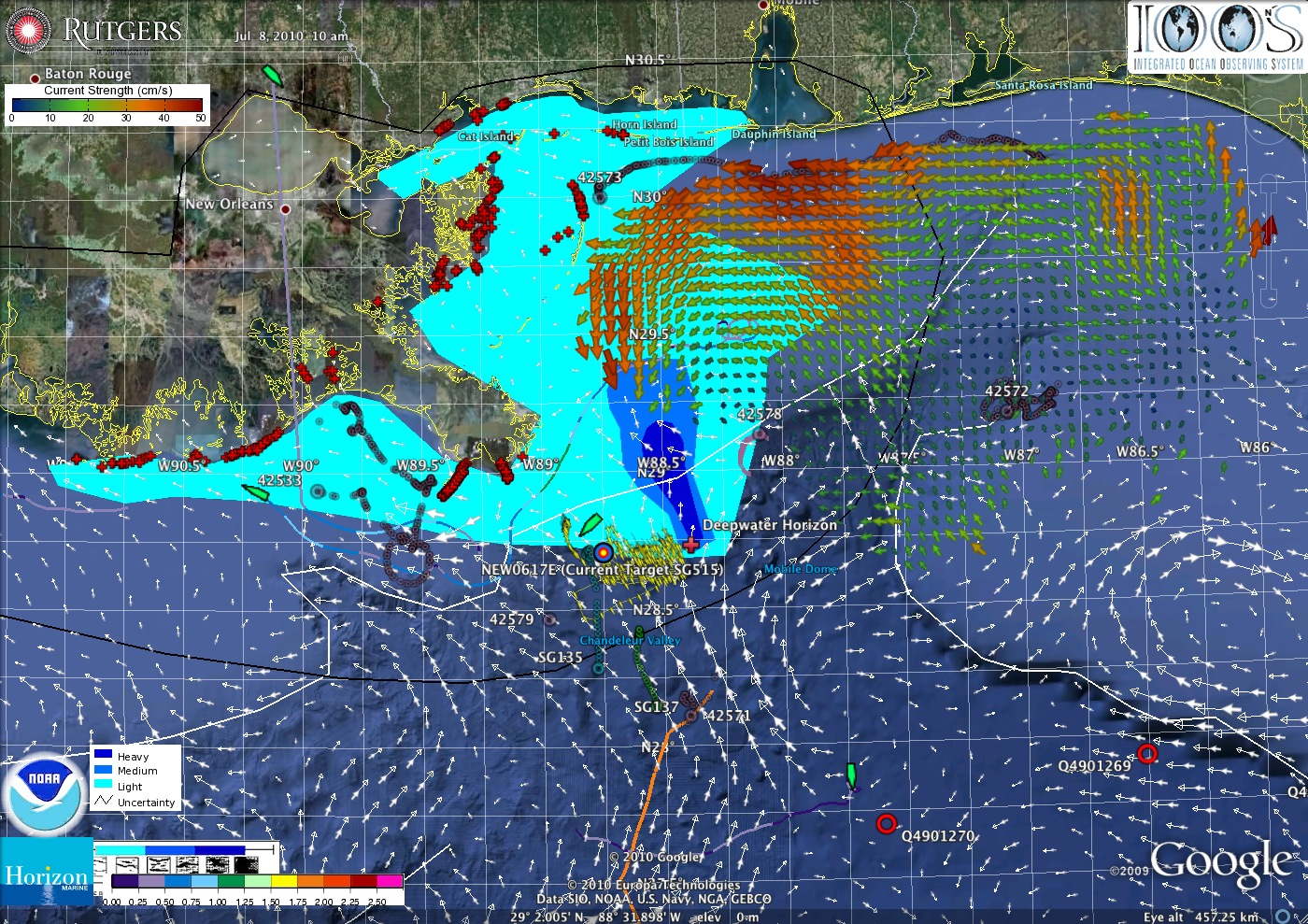 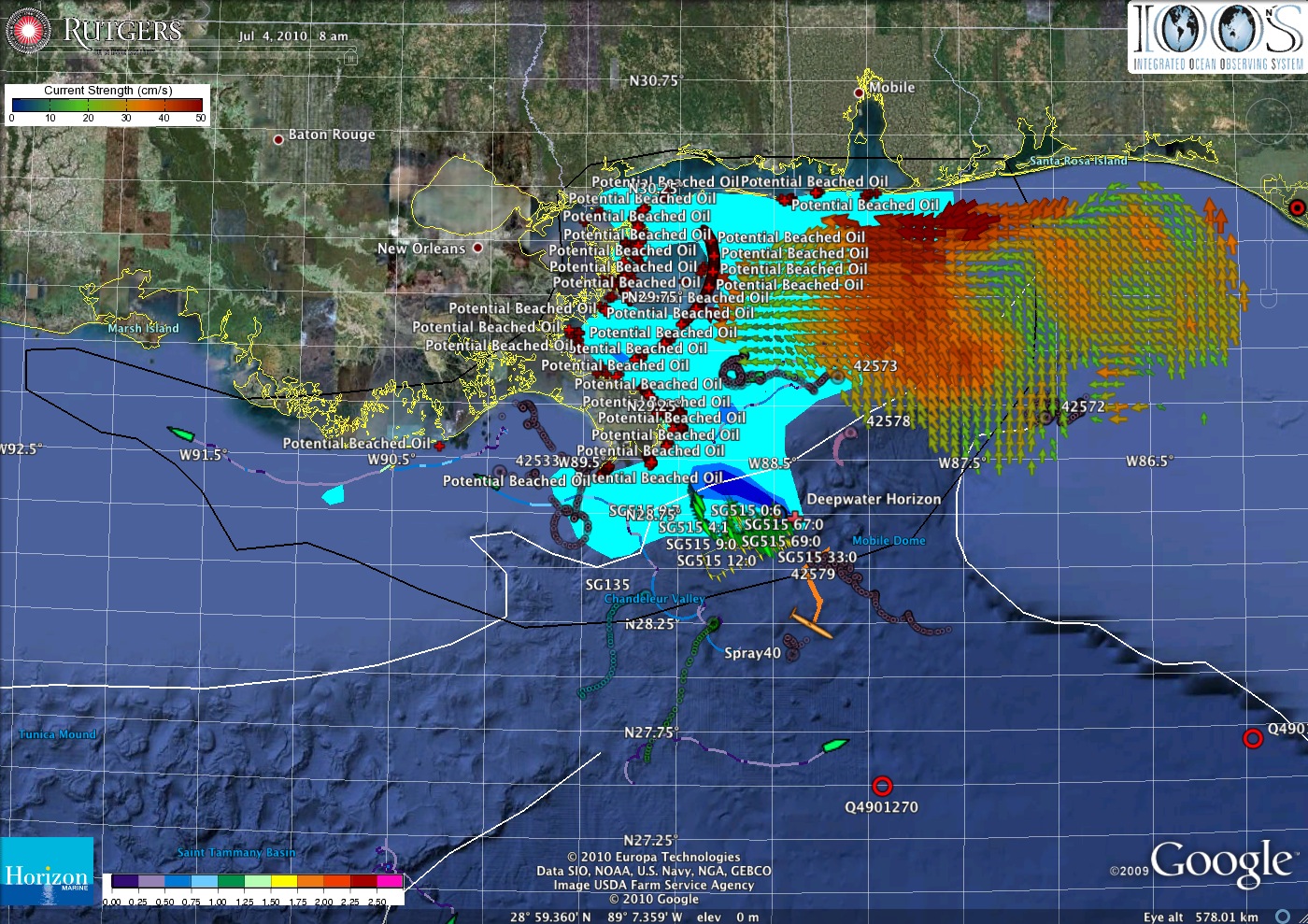 July 4
July 7
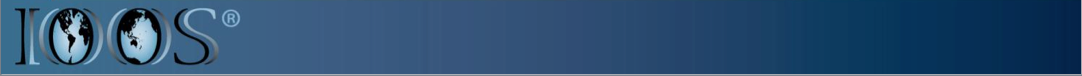 Deepwater Horizon Oil Spill Response:  Approach to West Florida Shelf
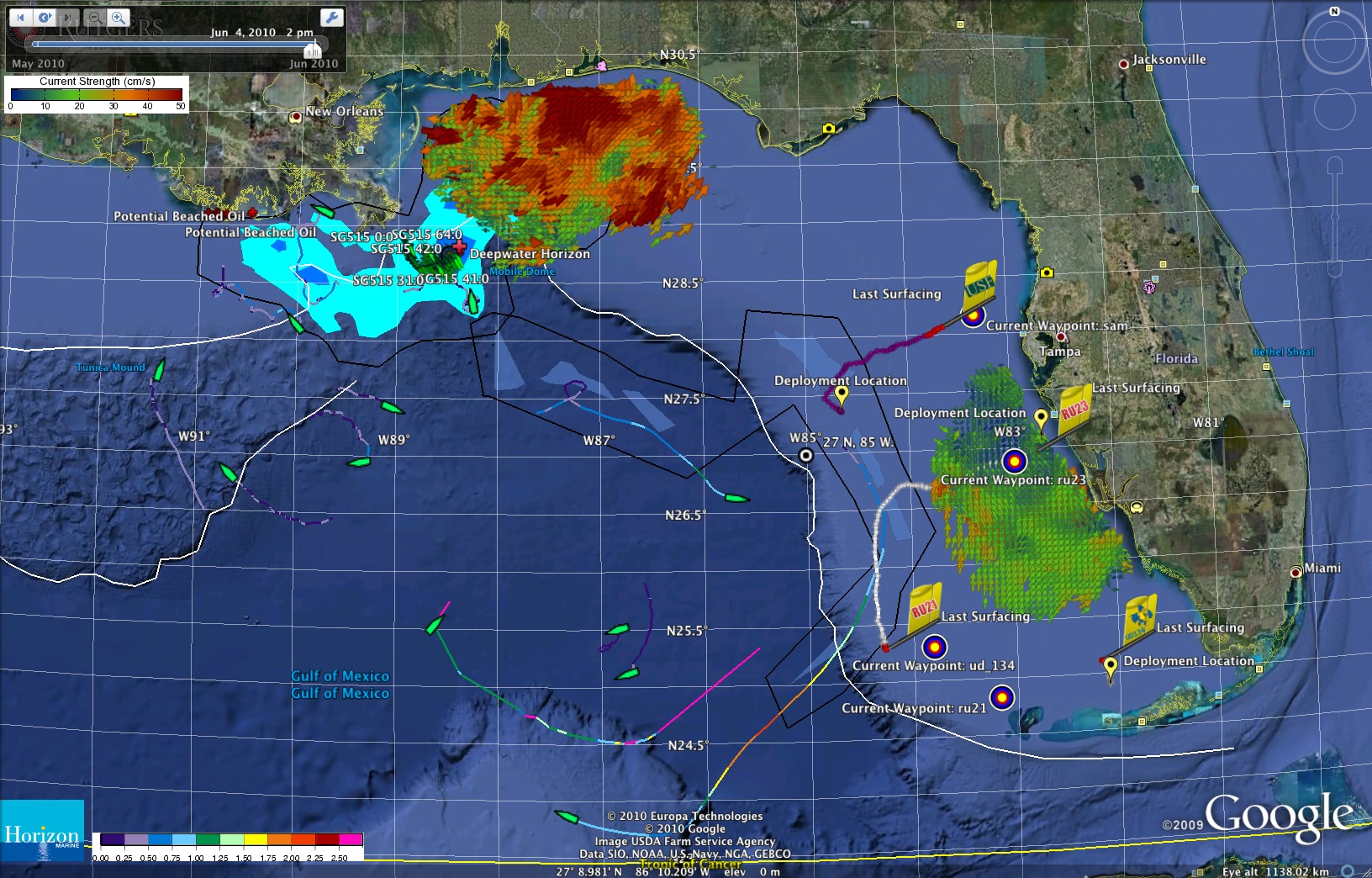 Close Approach to 
West Florida Shelf
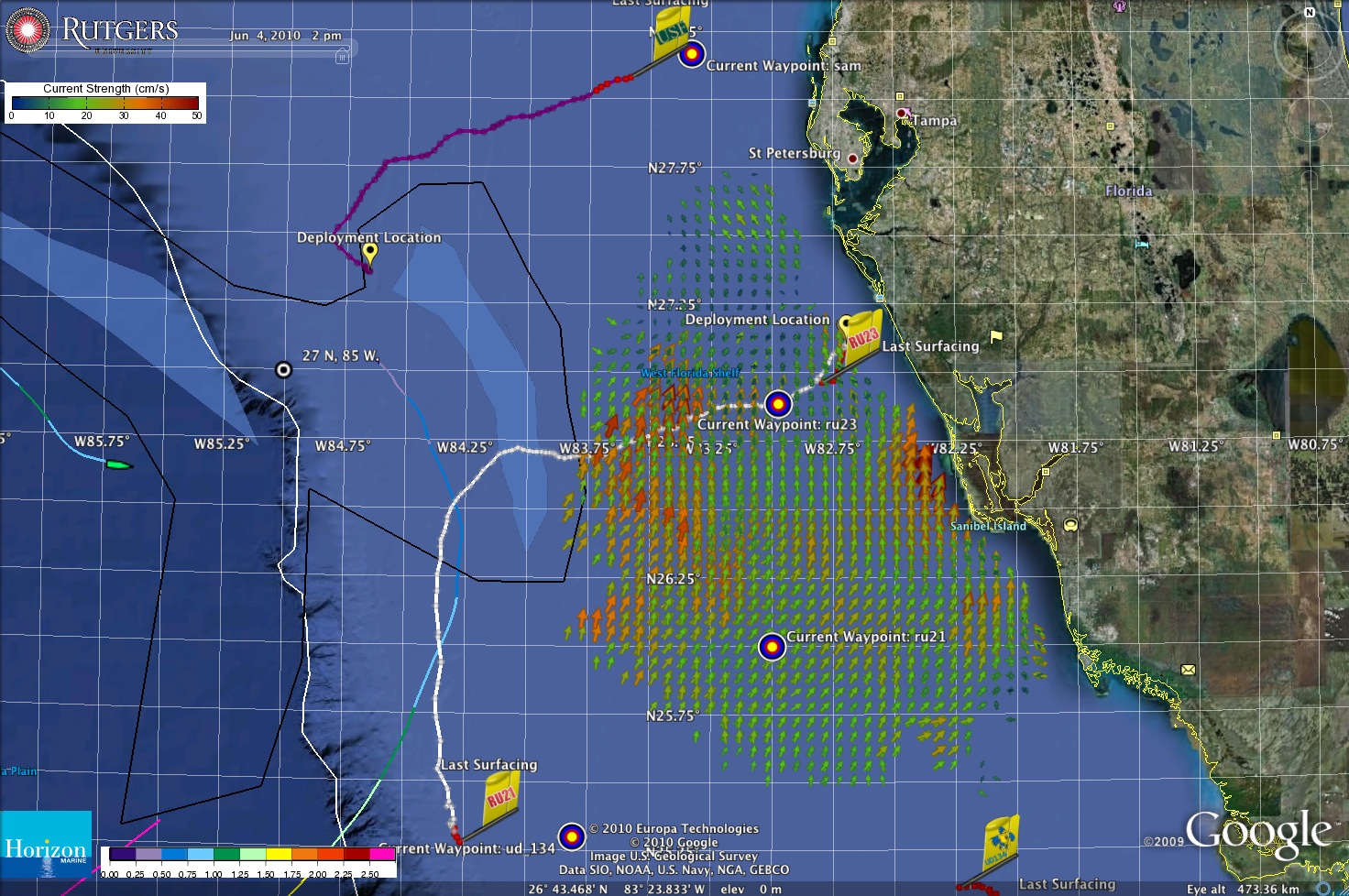 June 3
June 4
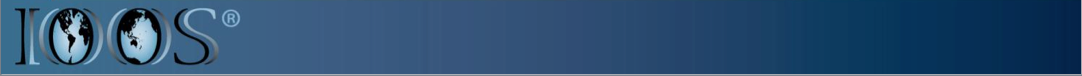 18 July 2010 Blog Entry - 2010-2020: The Ocean Forecasting Decade
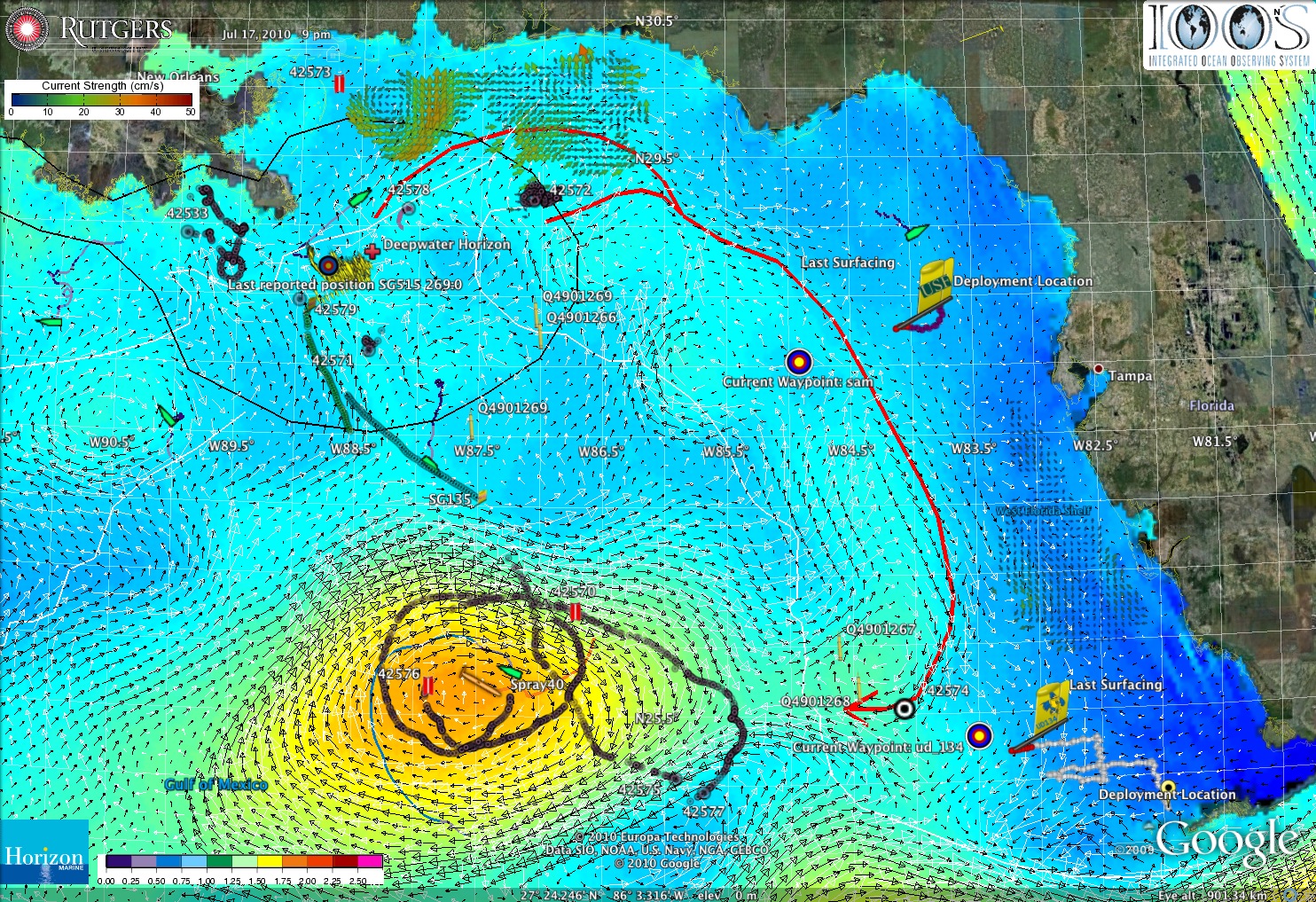 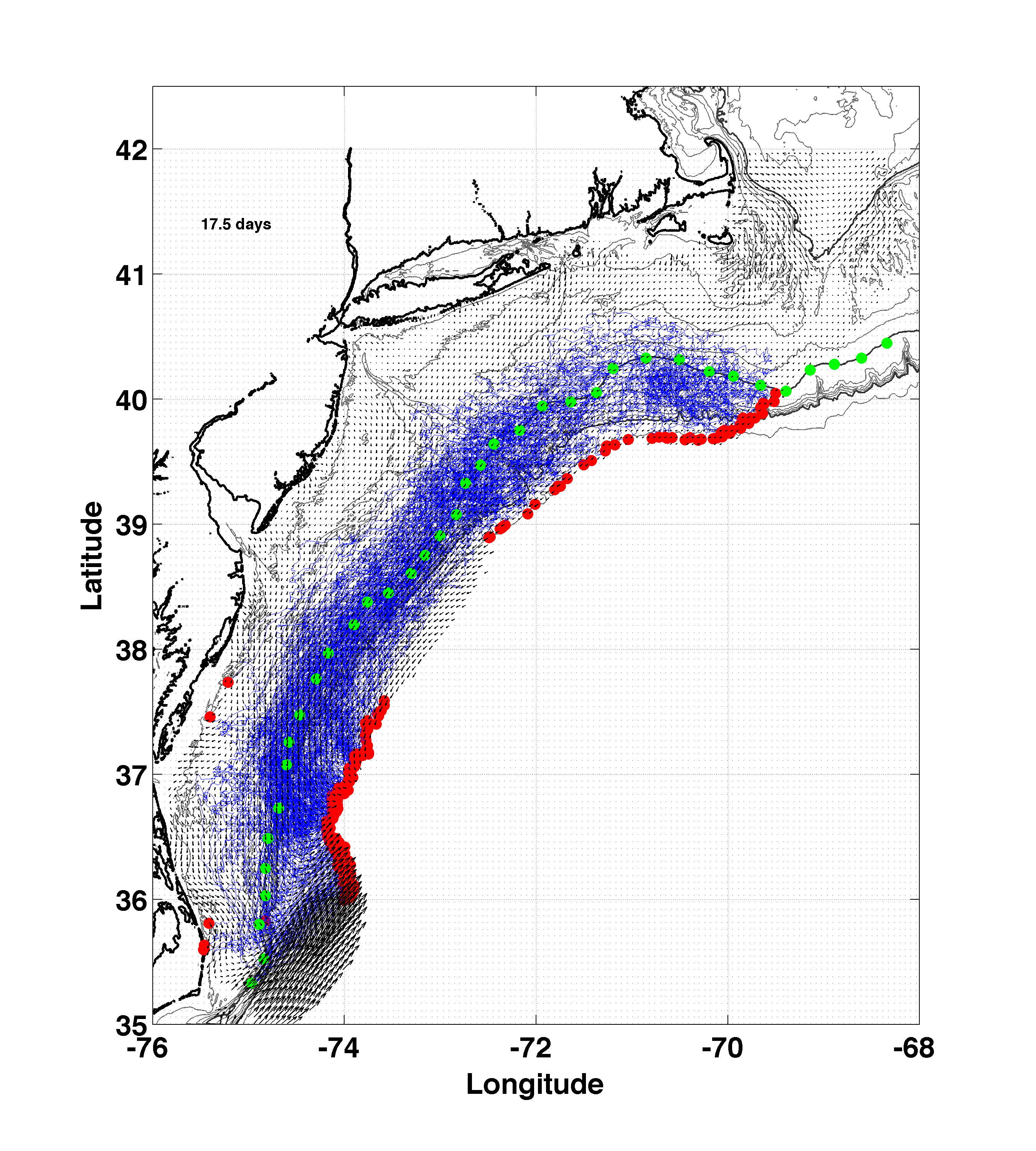 July, 2009
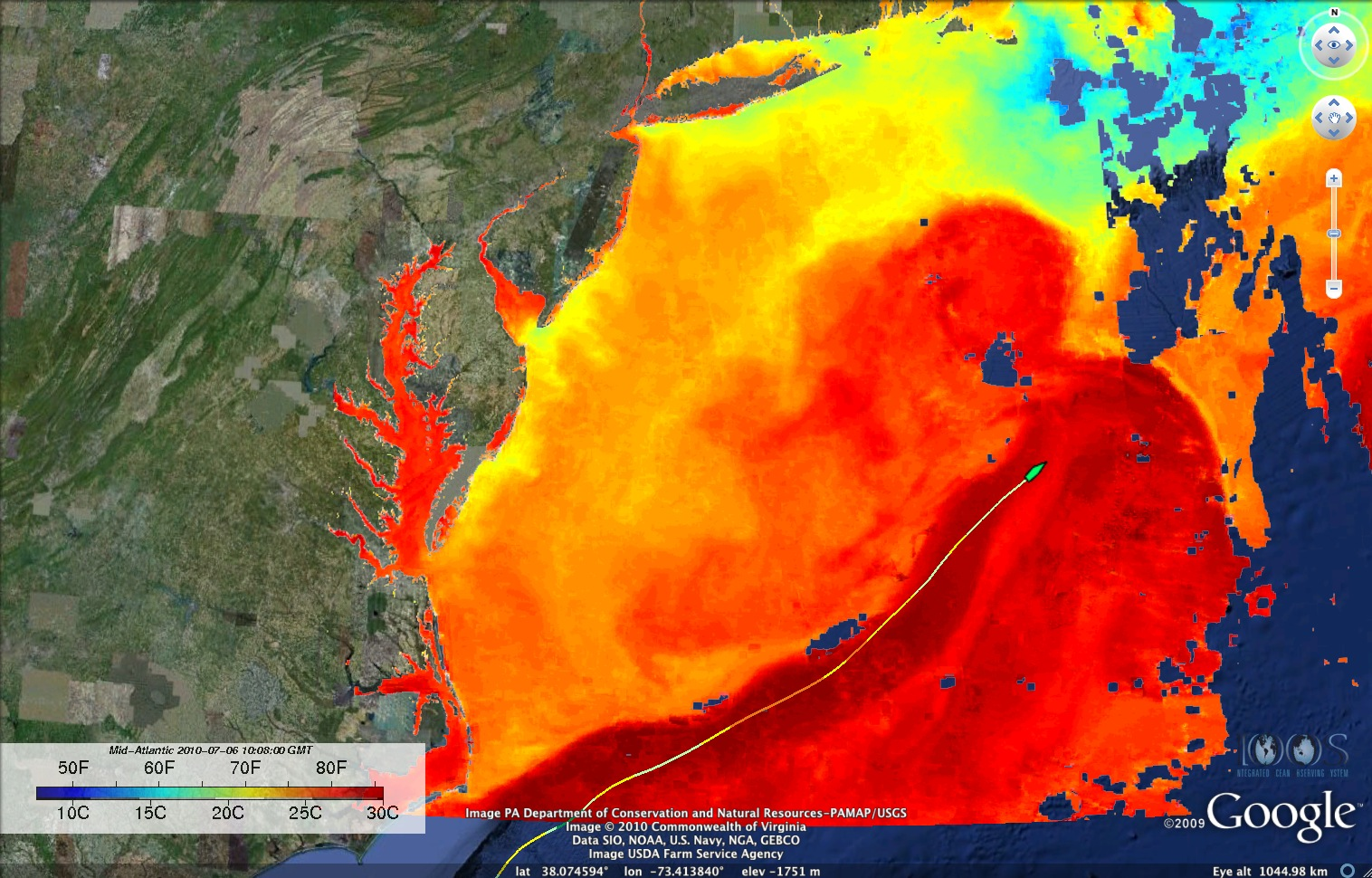 Deepwater Horizon 
Response: East Coast Assessments of Risk
July 6
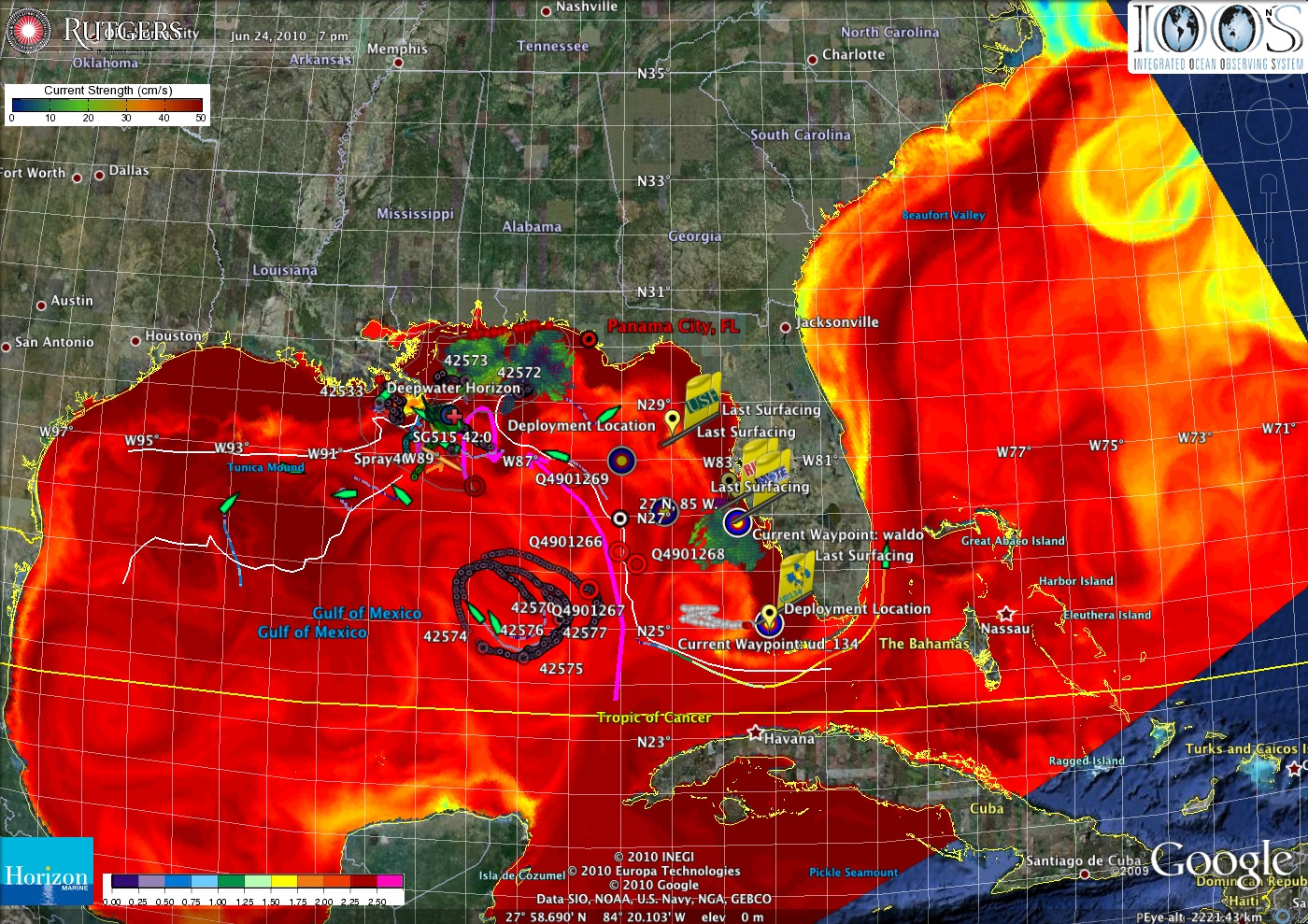 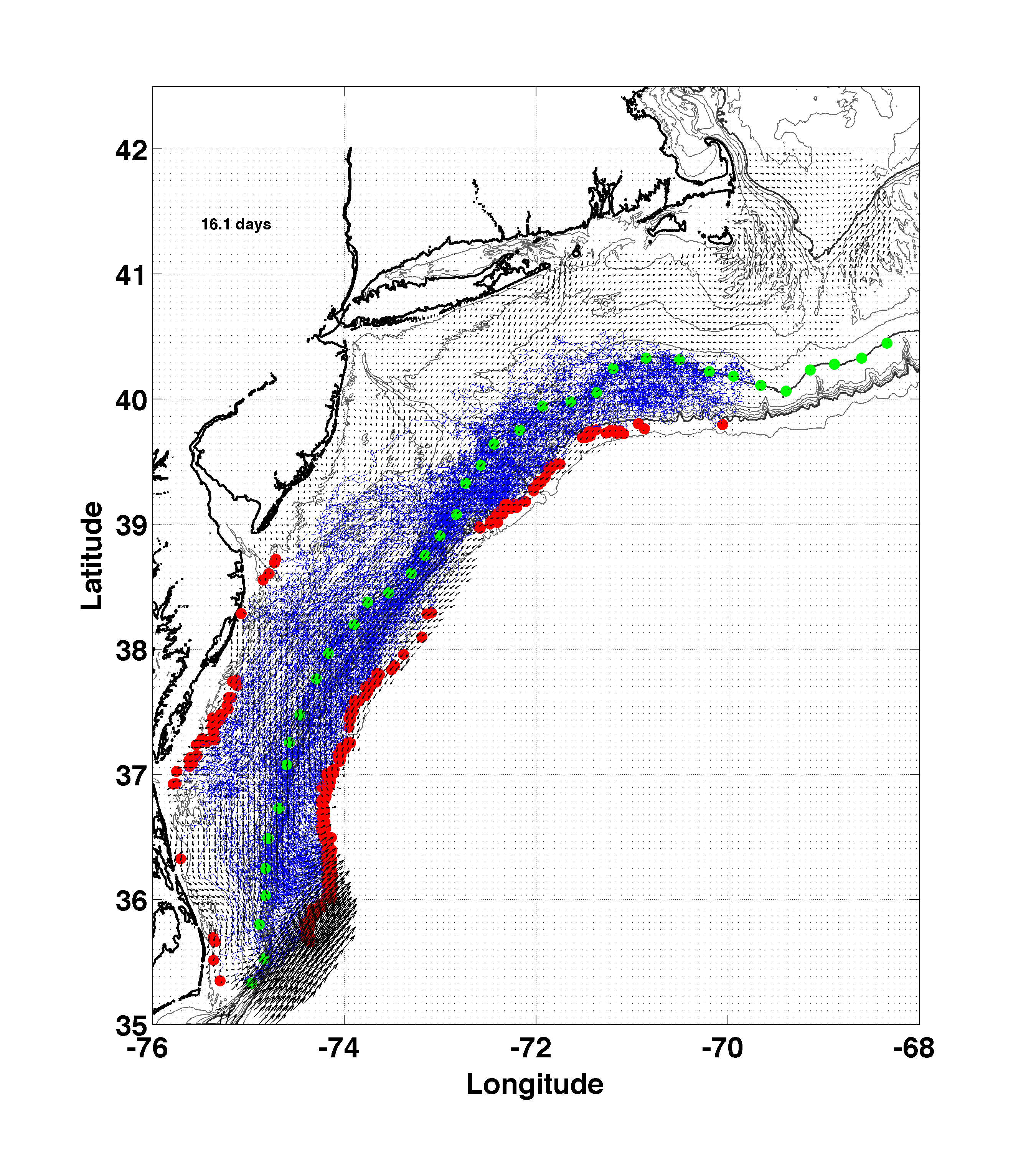 August, 2009
September, 2009
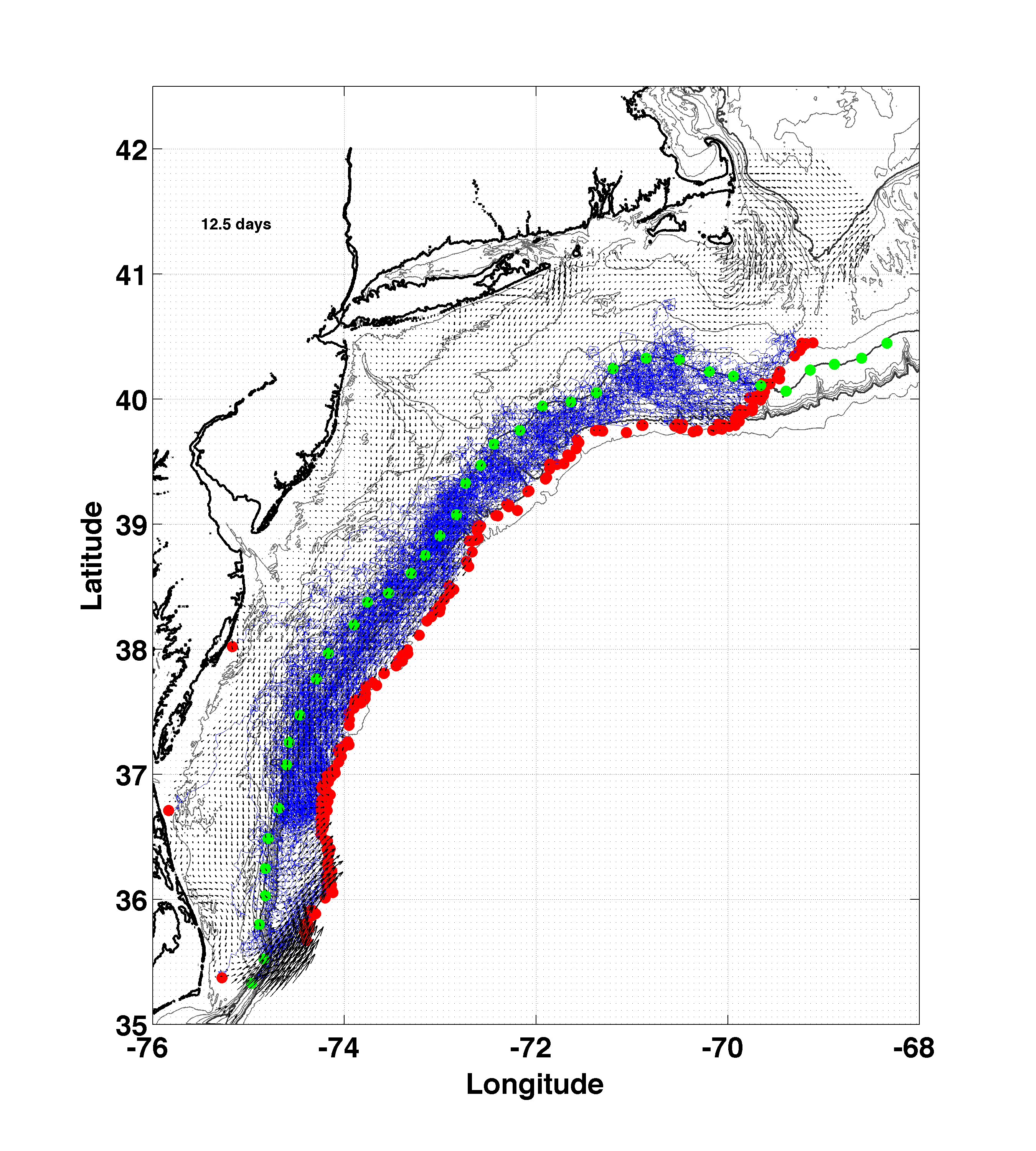 June 25
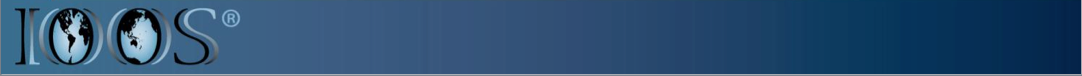 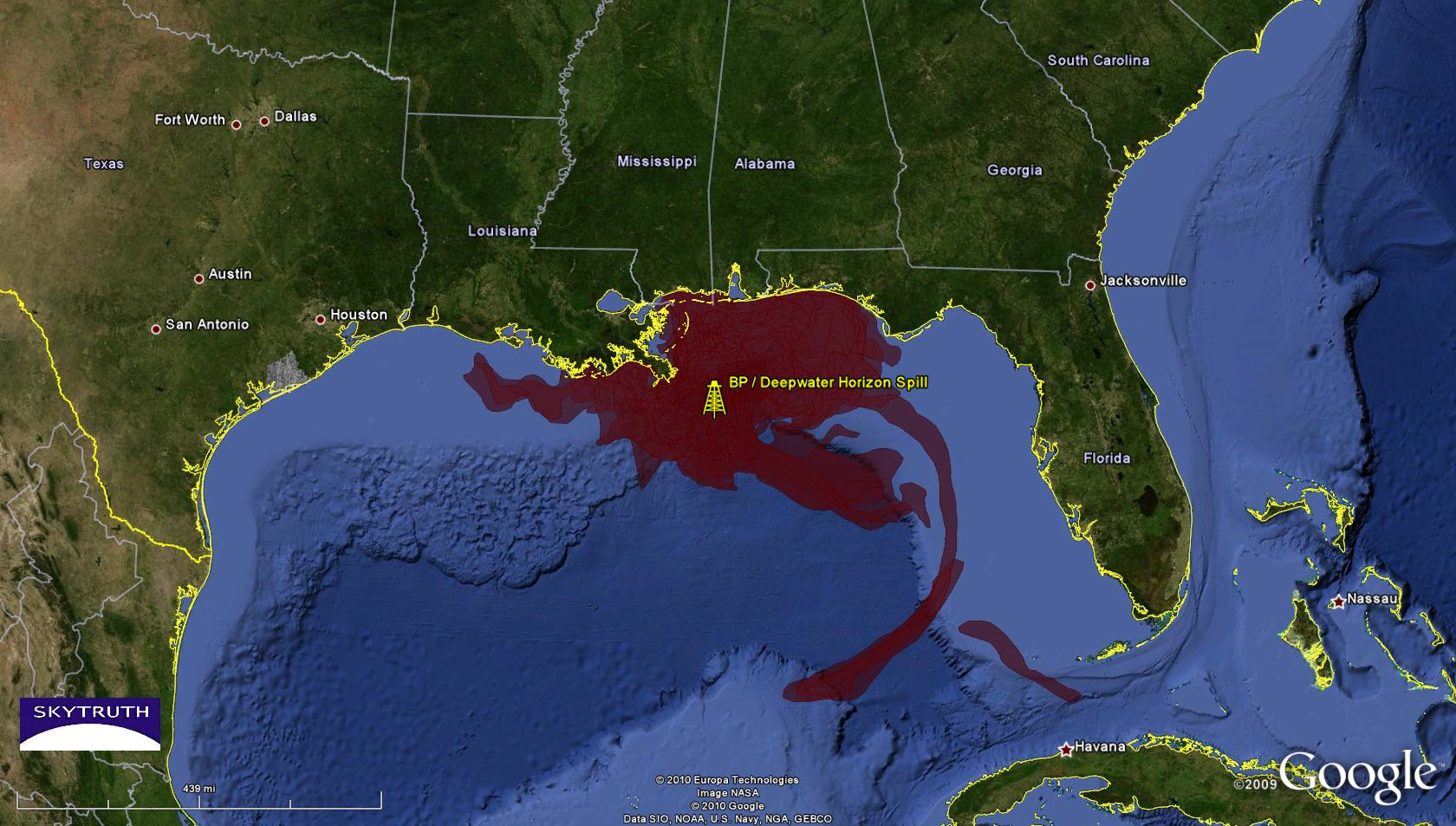 Composite of Satellite Observed Oil Spill Locations
Feedback from the Deepwater Horizon Incident Command Center
“All - Greetings from Unified Area Command in New Orleans.  I couldn't agree more - the IOOS community has acquitted itself very well during this  entire incident.  Not only has everyone provided valuable information - you have done it without getting in the way of the ongoing operations. It's been a pleasure to represent IOOS here and see all the great contributions from the larger IOOS community. “
	- Sam Walker (IOOS representative to Deepwater Horizon Unified Command Center), June 18, 2010
“… AWESOME JOB - that call that we had last week was a very good thing.  You are taking a huge burden off of the team here who is trying to simply capture the deluge of assets now being deployed. “
	- Sam Walker (IOOS representative to Deepwater Horizon Unified Command Center), July 2, 2010
“…Thanks to everyone for all of your efforts to support the Response and the very professional and competent manner in which you have executed your efforts.  IOOS has played a huge role in informing the modeling teams and the Unified Command through your extraordinary service. “
	- Sam Walker (IOOS representative to Deepwater Horizon Unified Command Center), August 6, 2010
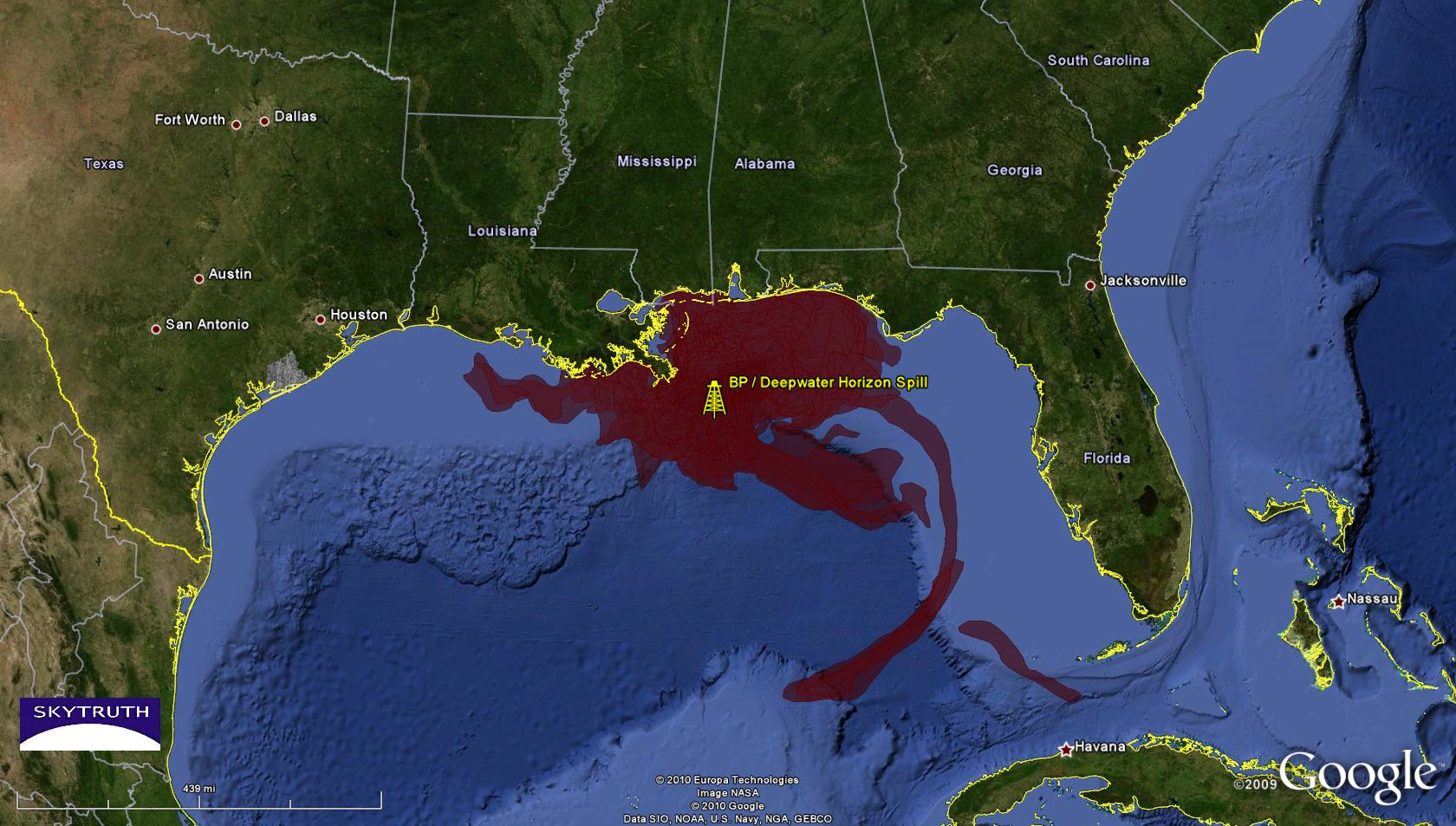 Composite of Satellite Observed Oil Spill Locations
Feedback from the Deepwater Horizon Incident Command Center
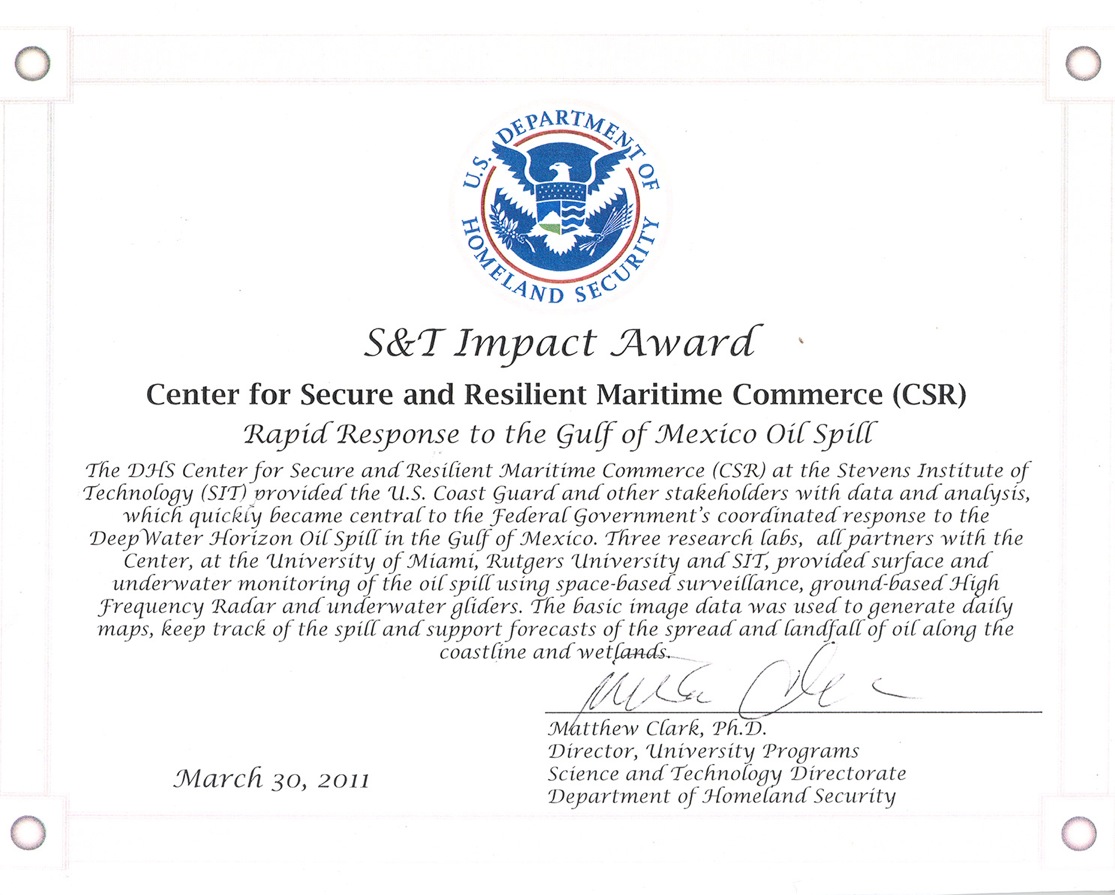 “All - Greetings from Unified Area Command in New Orleans.  I couldn't agree more - the IOOS community has acquitted itself very well during this  entire incident.  Not only has everyone provided valuable information - you have done it without getting in the way of the ongoing operations. It's been a pleasure to represent IOOS here and see all the great contributions from the larger IOOS community. “
	- Sam Walker (IOOS representative to Deepwater Horizon Unified Command Center), June 18, 2010
We did not get in the way
“… AWESOME JOB - that call that we had last week was a very good thing.  You are taking a huge burden off of the team here who is trying to simply capture the deluge of assets now being deployed. “
	- Sam Walker (IOOS representative to Deepwater Horizon Unified Command Center), July 2, 2010
We reduced the burden
“…Thanks to everyone for all of your efforts to support the Response and the very professional and competent manner in which you have executed your efforts.  IOOS has played a huge role in informing the modeling teams and the Unified Command through your extraordinary service. “
	- Sam Walker (IOOS representative to Deepwater Horizon Unified Command Center), August 6, 2010
We informed modeling teams & leadership
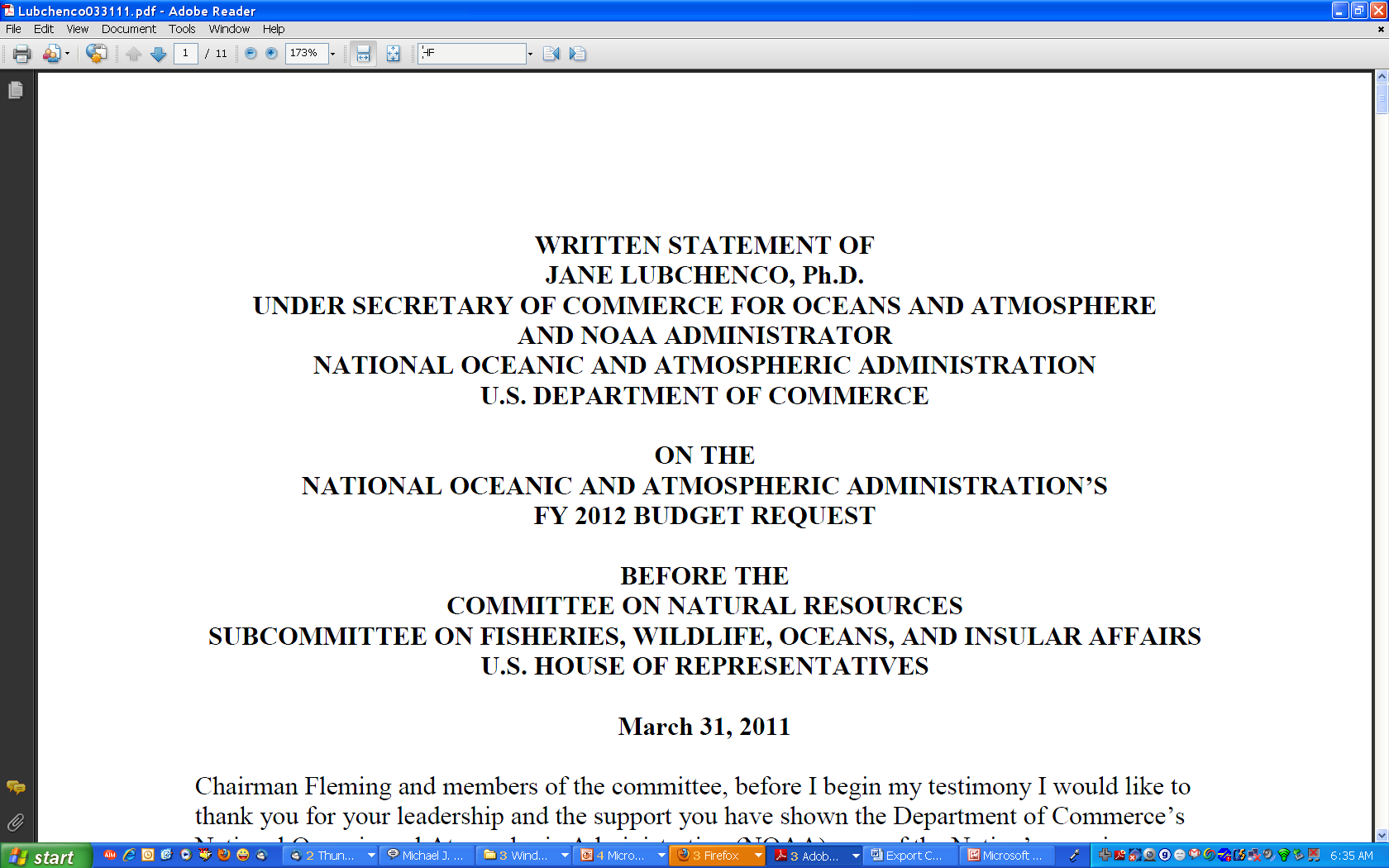 From Page 10:
Also in support of oil spill response, NOAA requests a $5.0 million increase to implement the U.S. Integrated Ocean Observing System (IOOS®) Surface Current Mapping Plan using high frequency (HF) radar surface current measurements.   HF radar provides information vital to oil spill response, national defense, homeland security, search and rescue operations, safe marine transportation, water quality and pollutant tracking, and harmful algal bloom forecasting.
www.legislative.noaa.gov/Testimony/Lubchenco033111.pdf
RI
U..
Middle Atlantic
Regional Association 
Coastal 
Ocean Observing System
Cape
Cod
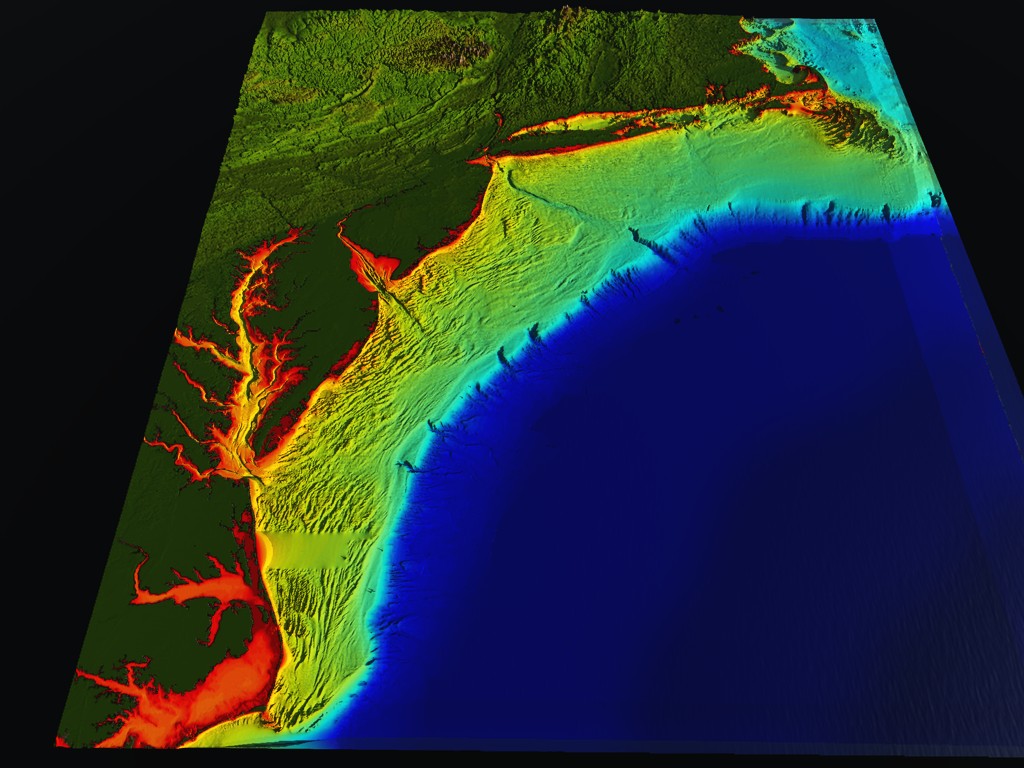 CT
10 States
76 Million People
MA
NY
PA
NJ
U.S. IOOS
Responds to
Hurricanes Irene
 and Sandy
DE
MD
Sandy
Irene
>40 PIs
>20 Institutions
>50 Members
>2000 Contacts
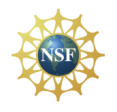 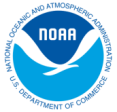 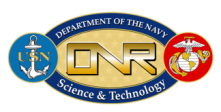 VA
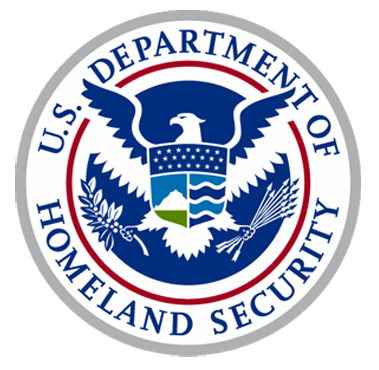 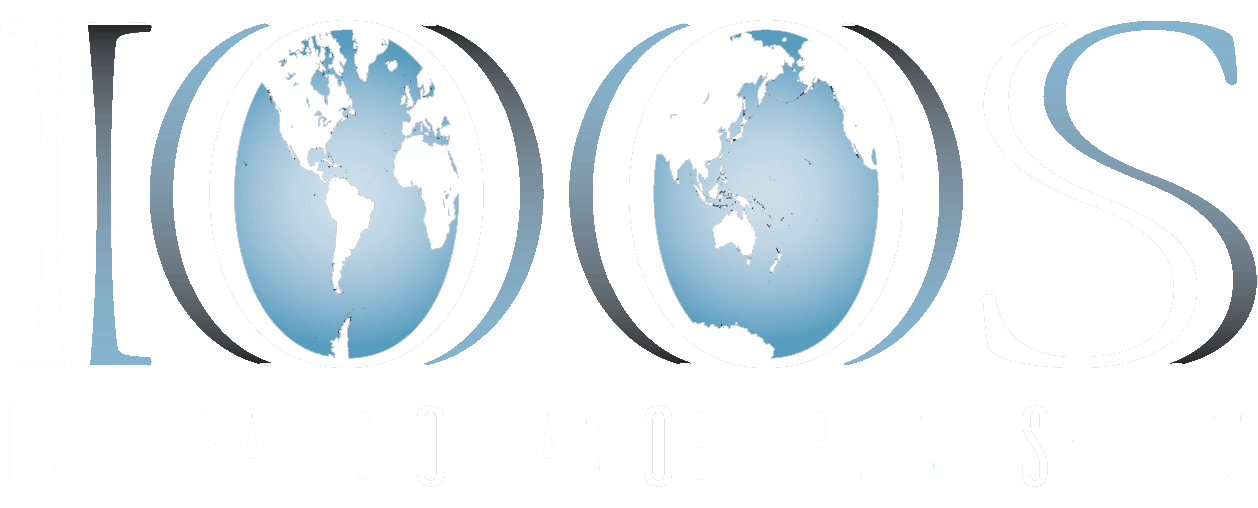 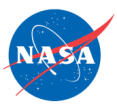 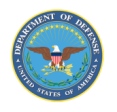 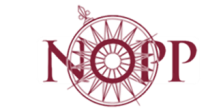 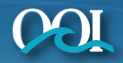 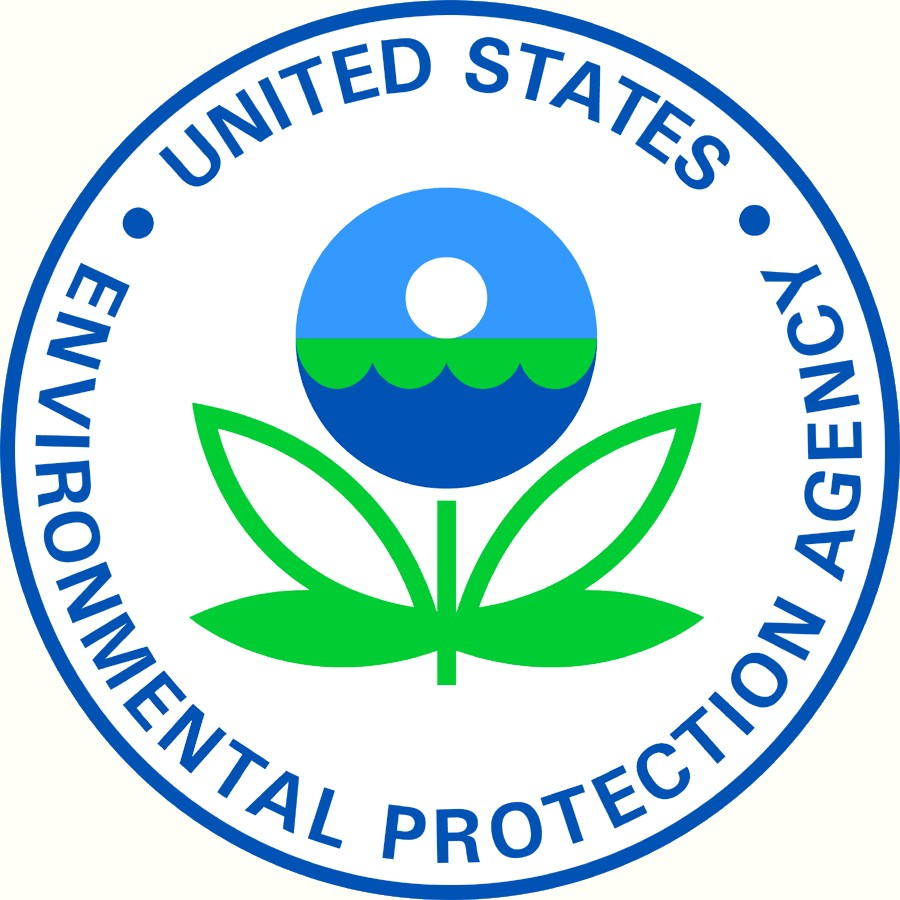 NC
Cape
Hatteras
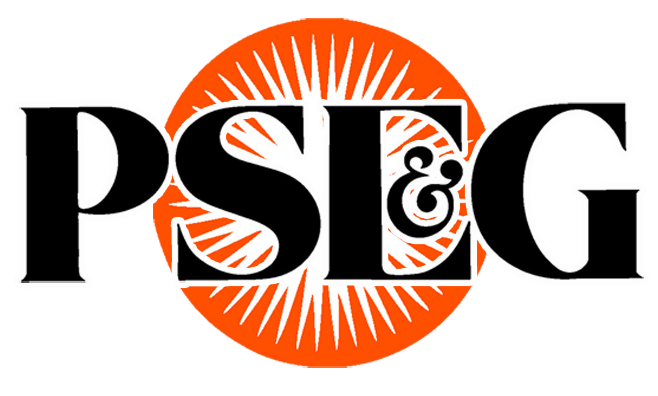 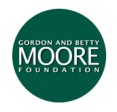 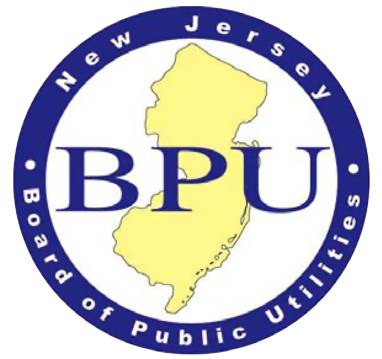 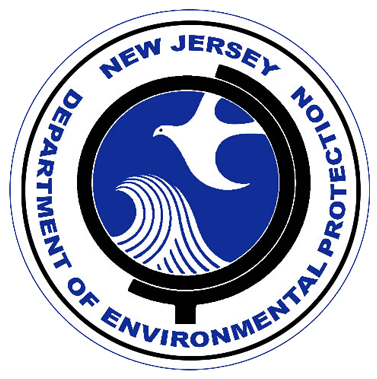 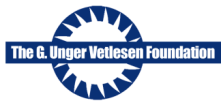 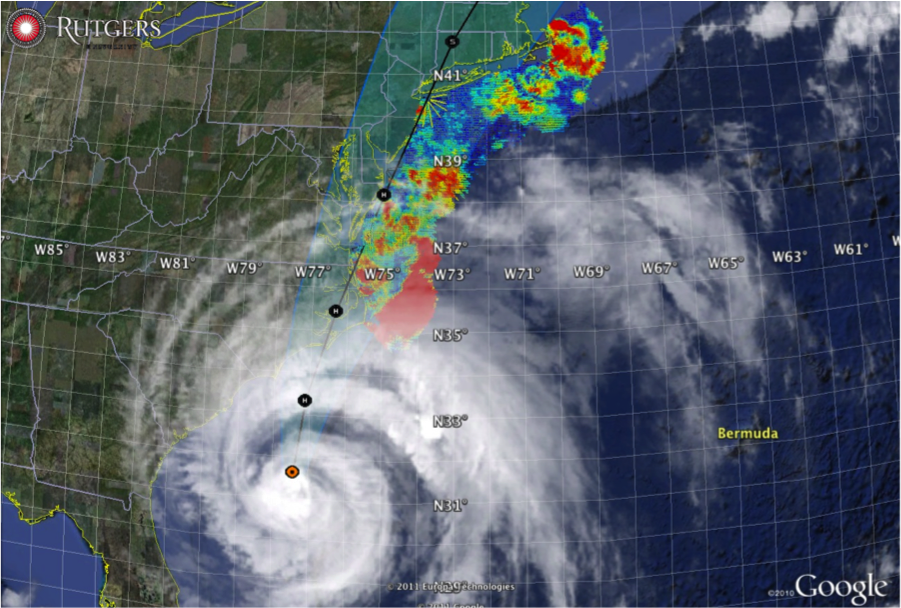 Hurricane Irene
August 28, 2011

NOAA/NHC Damage: 
#7 with >$16 Billion.

Track Accurate;
Intensity Over-predicted.
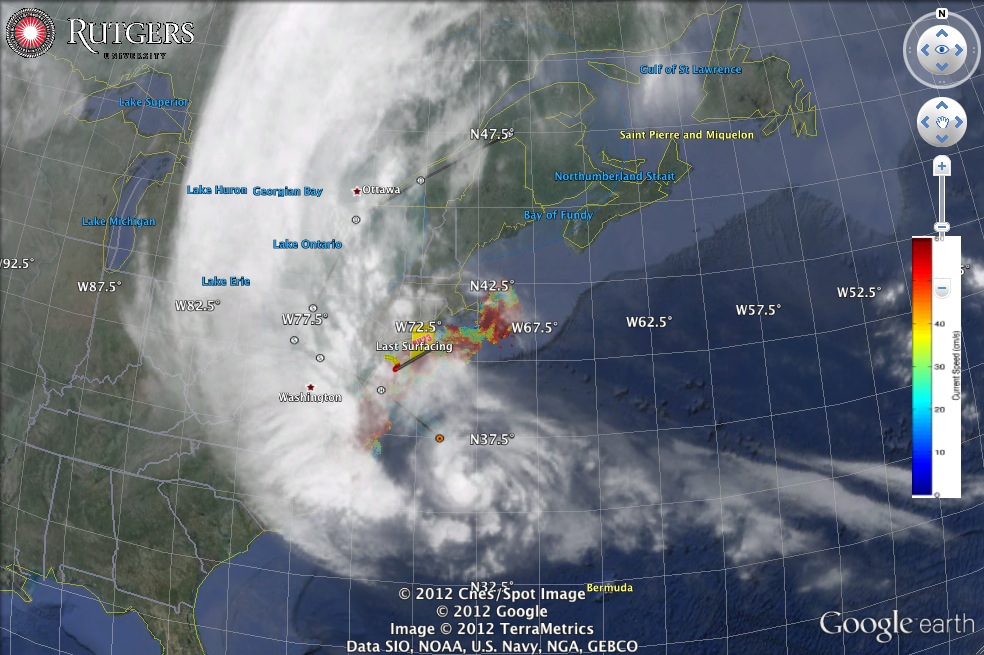 Hurricane Sandy
October 29, 2012

NOAA/NHC Damage: 
#2 with >$68 Billion.

Track Accurate;
Impact Under-predicted.
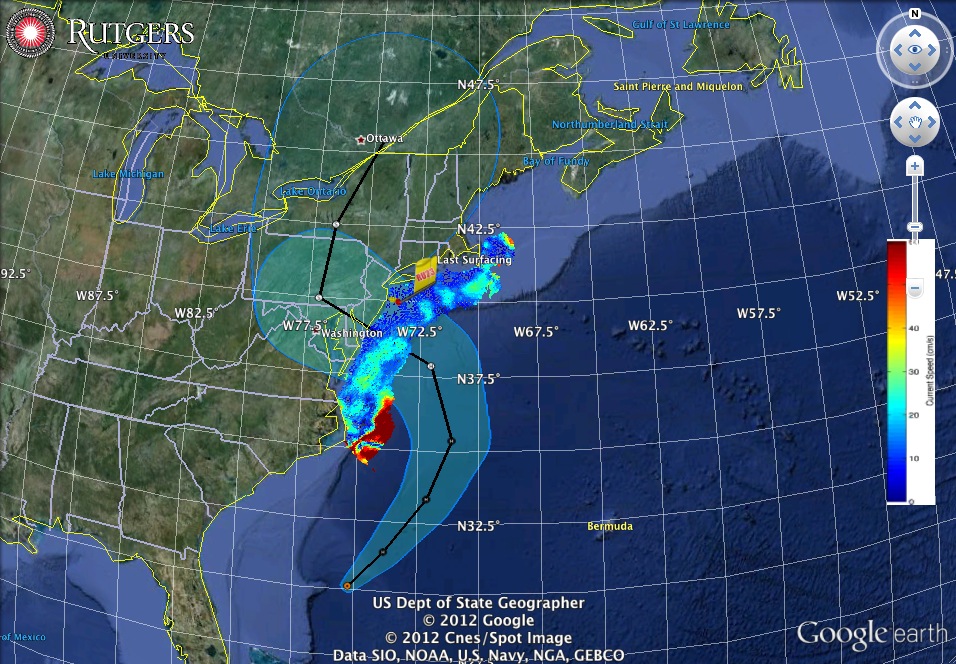 Superstorm Sandy: 2 Days Before Landfall
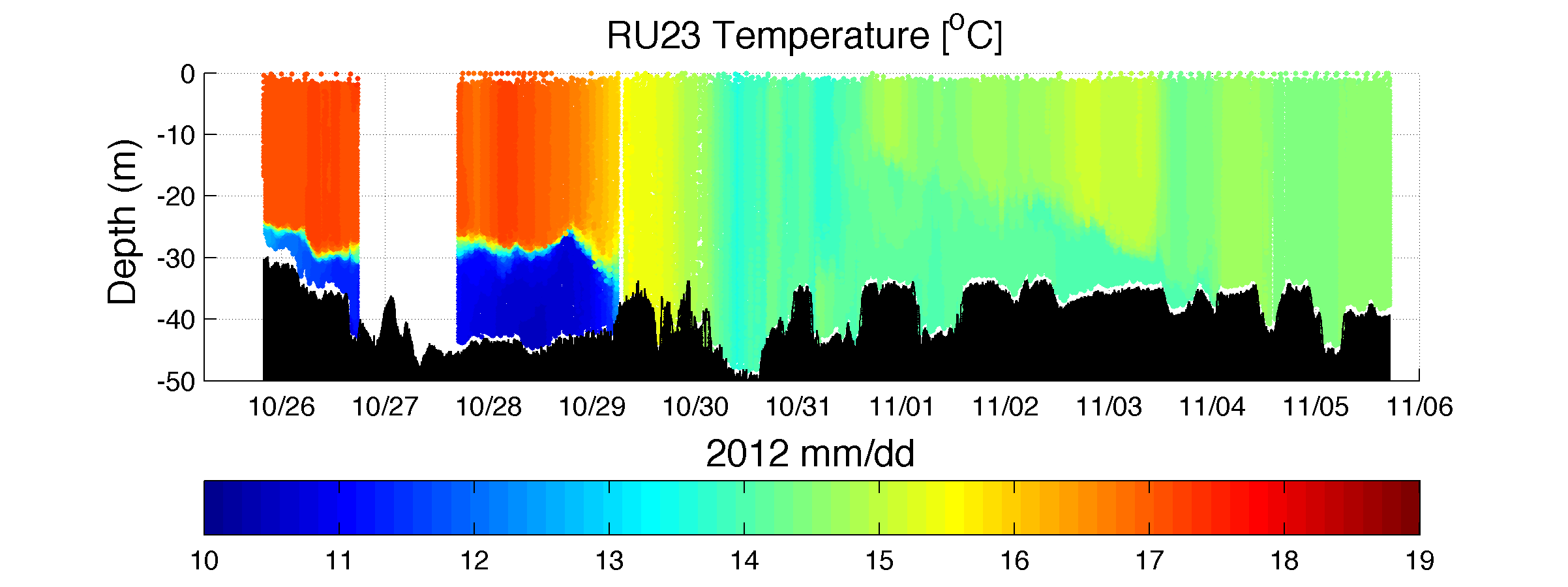 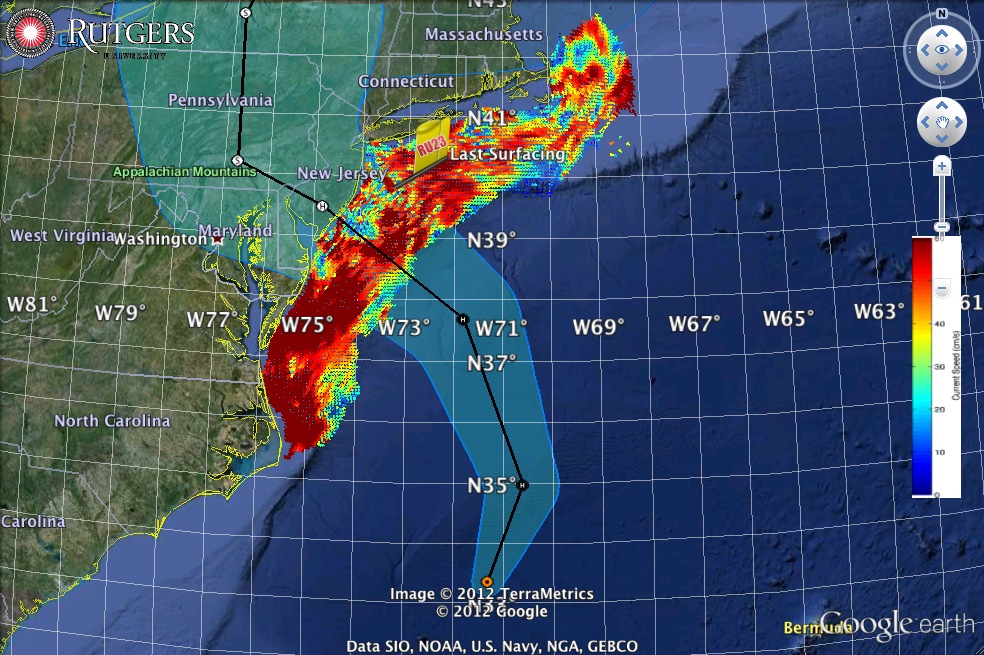 Superstorm Sandy: 1 Day Before Landfall
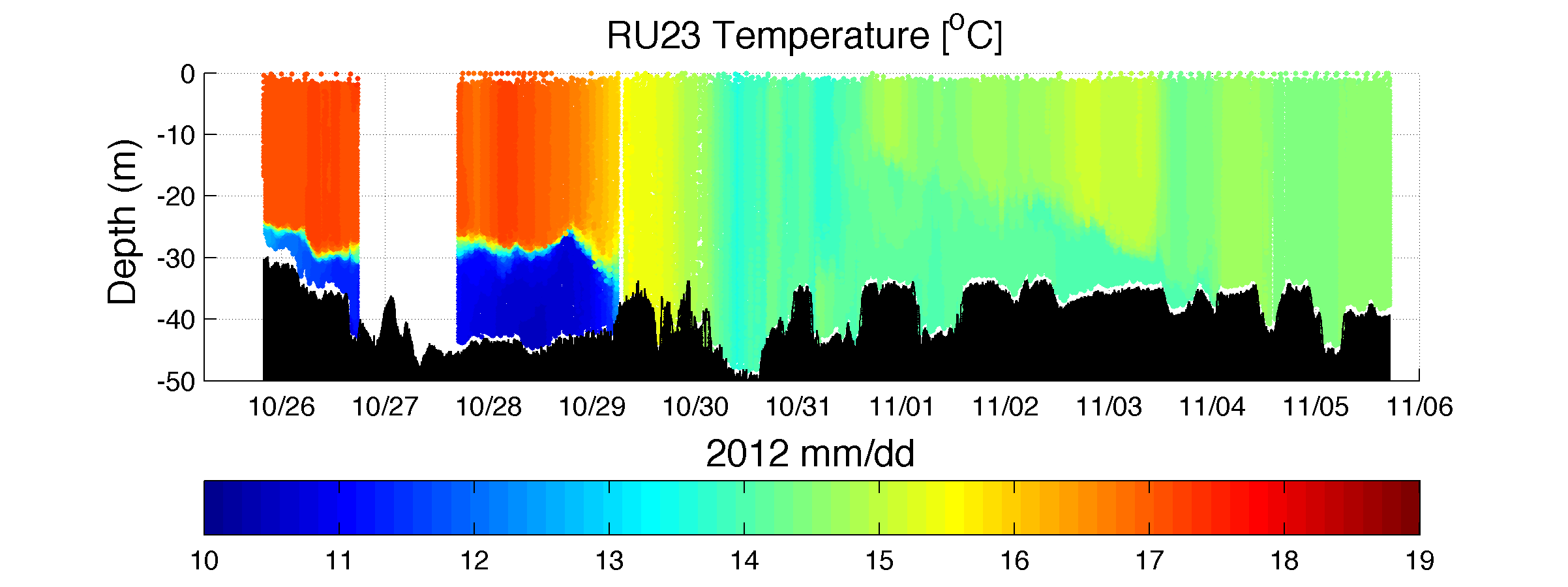 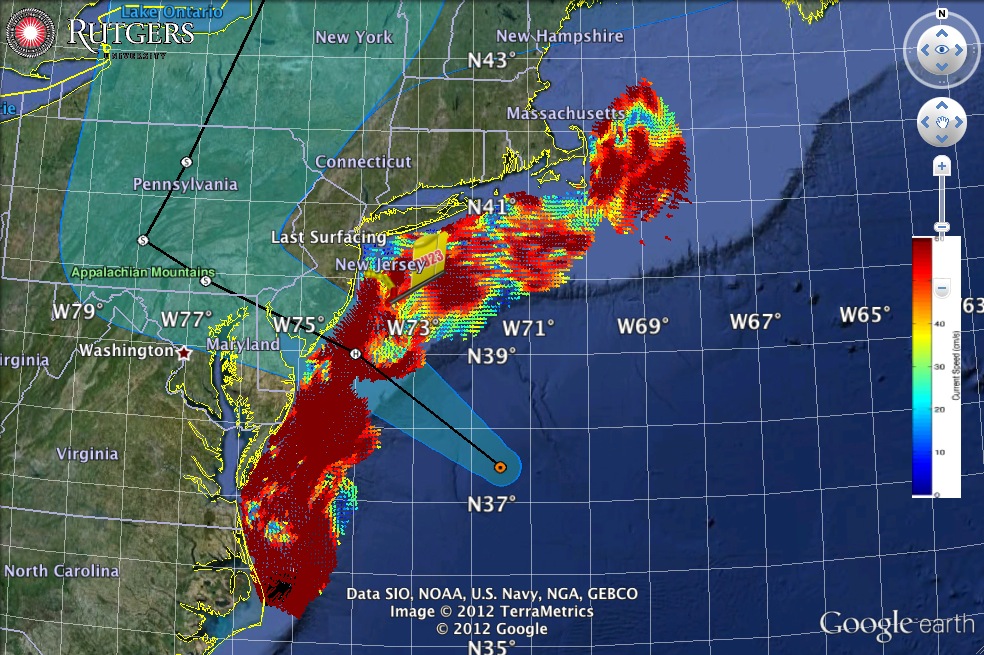 Superstorm Sandy: Morning Before Landfall
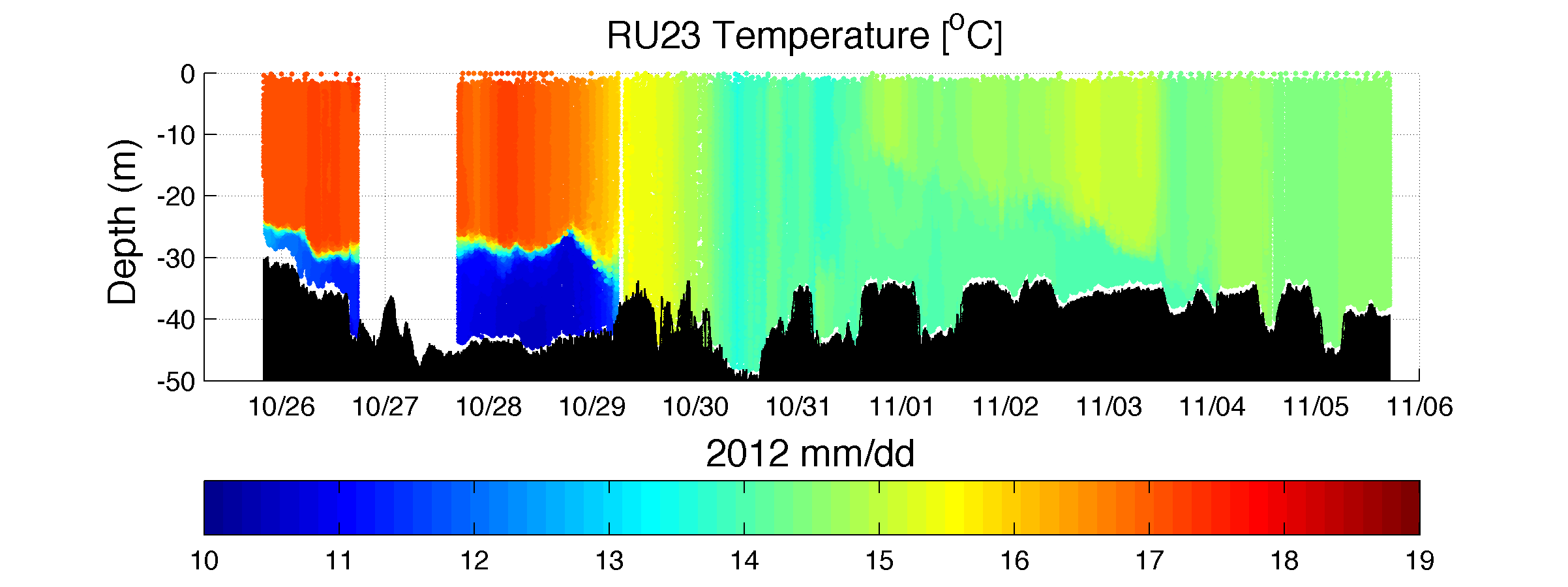 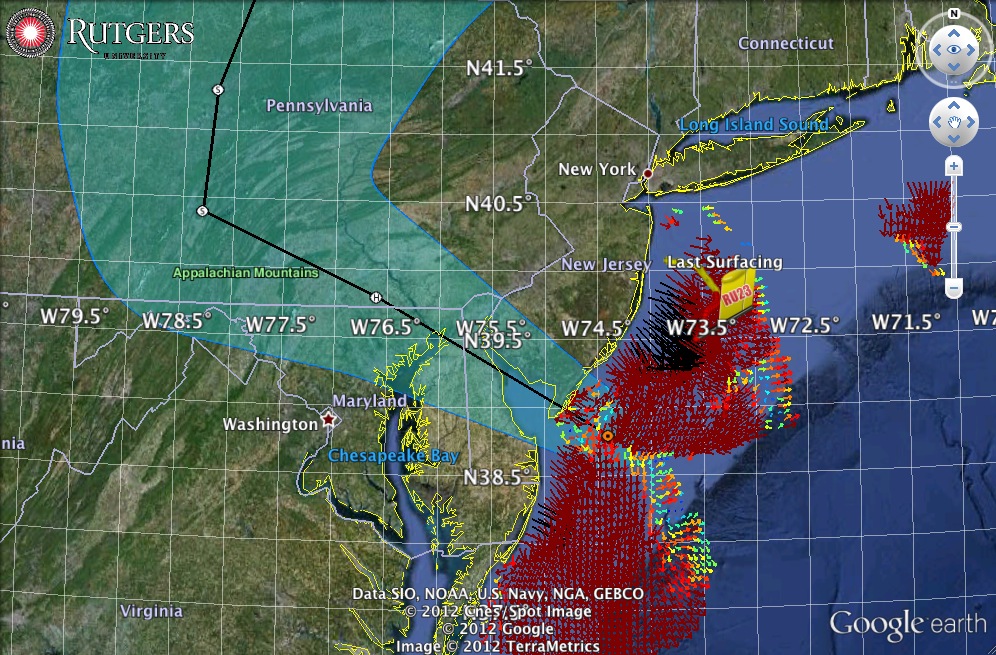 Superstorm Sandy: Landfall (20:00 Local)
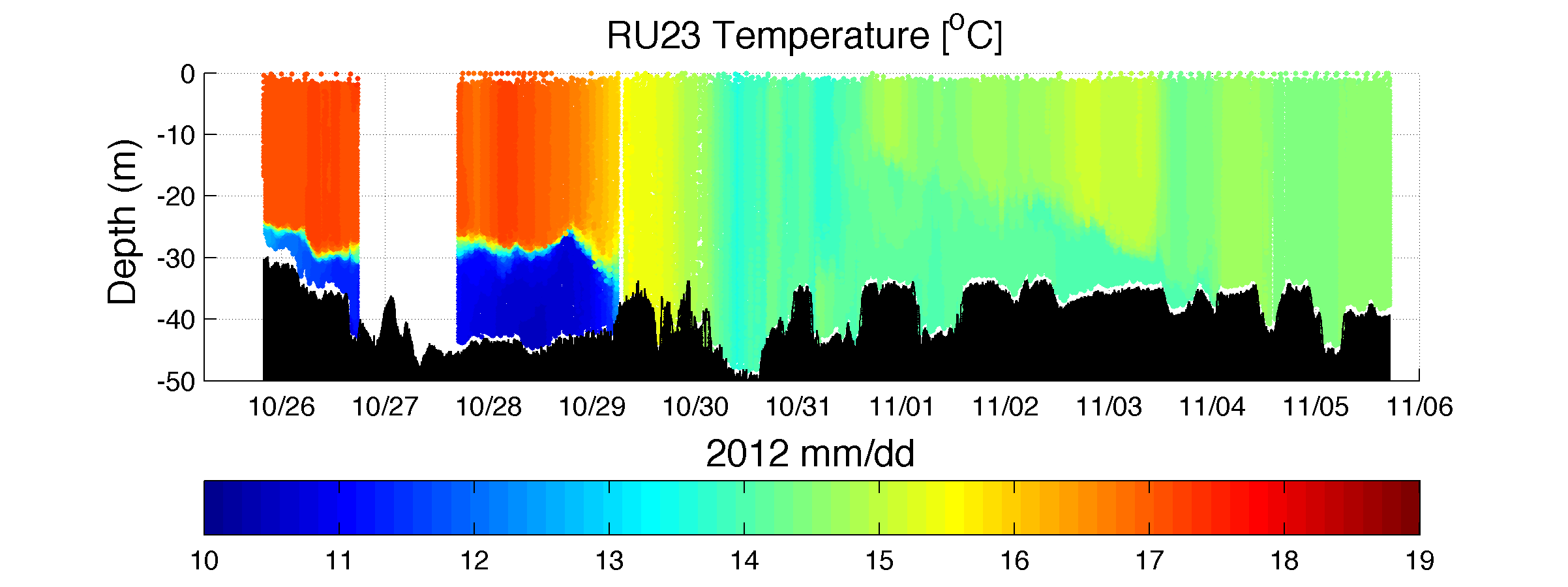 HF Radar Storm Damage
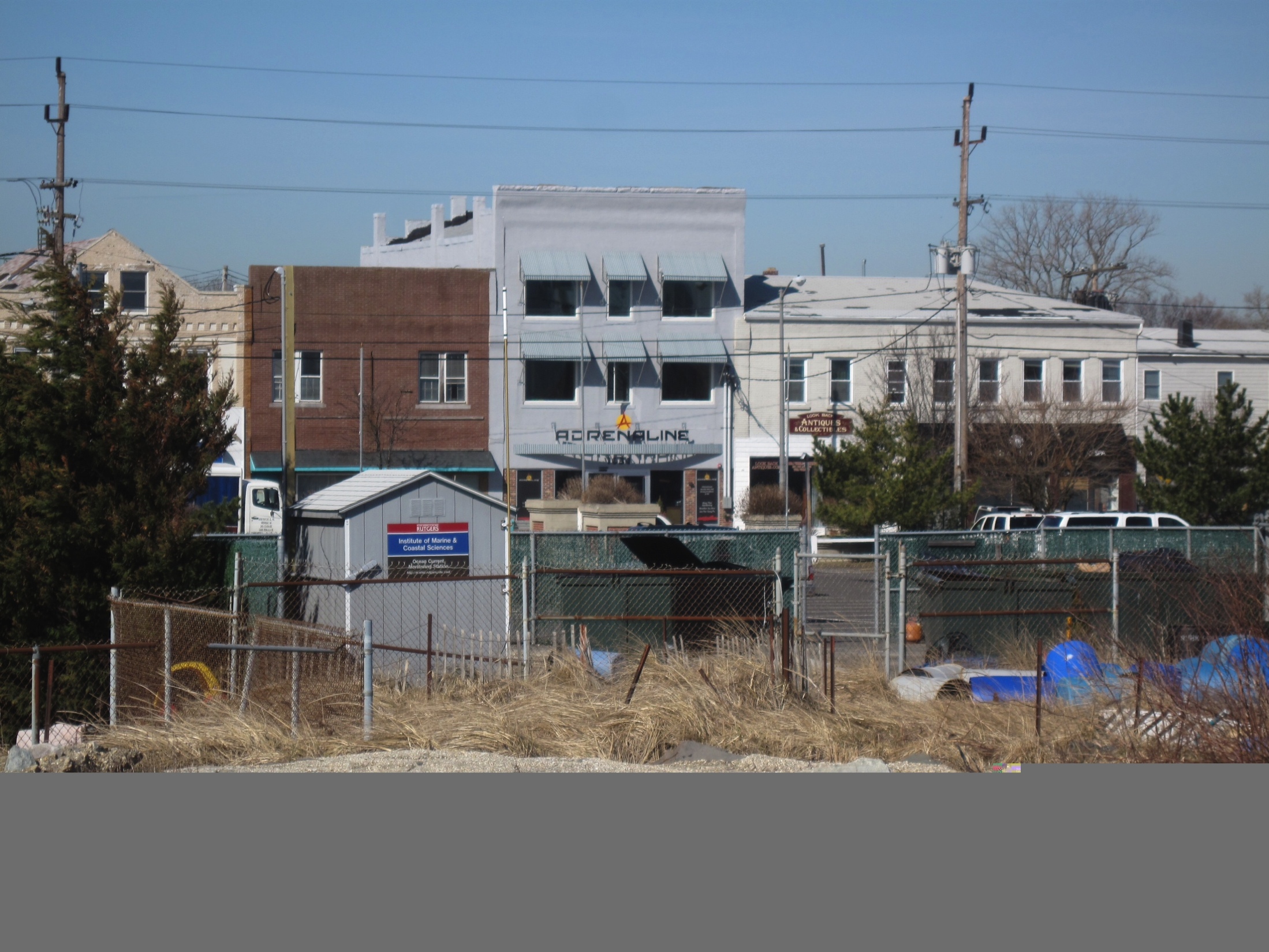 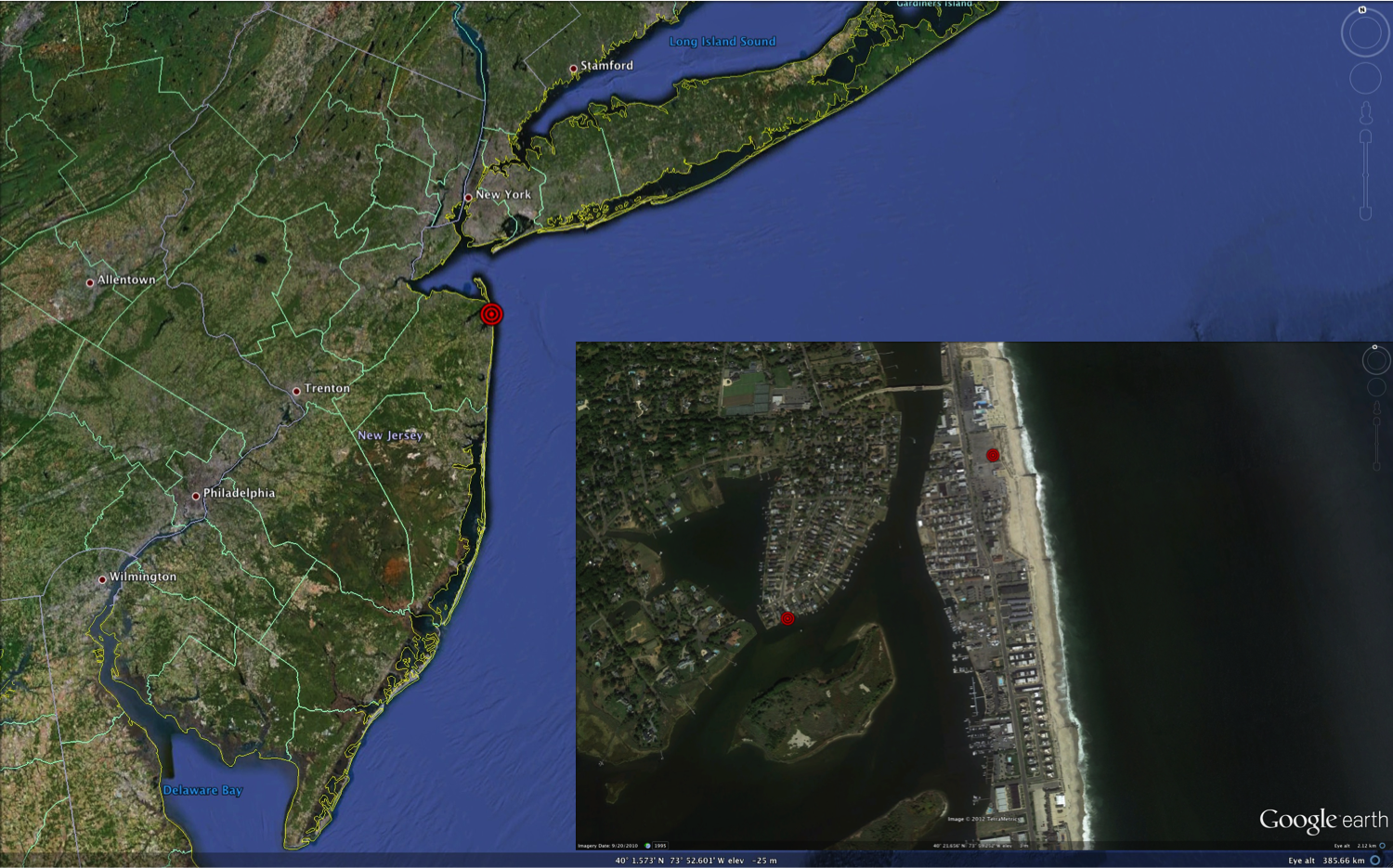 HF Radar Shed floats 0.85 km across barrier island & river
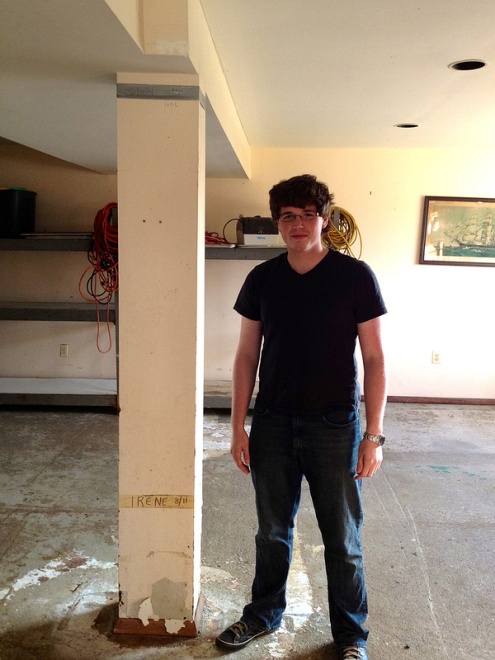 Keyport
S
I
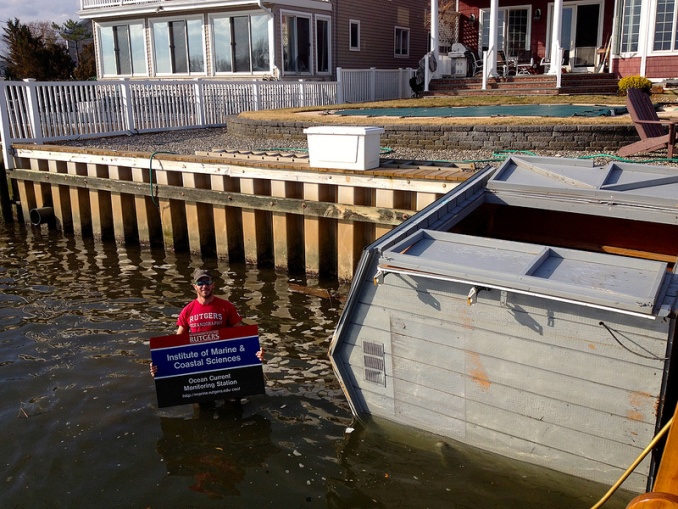 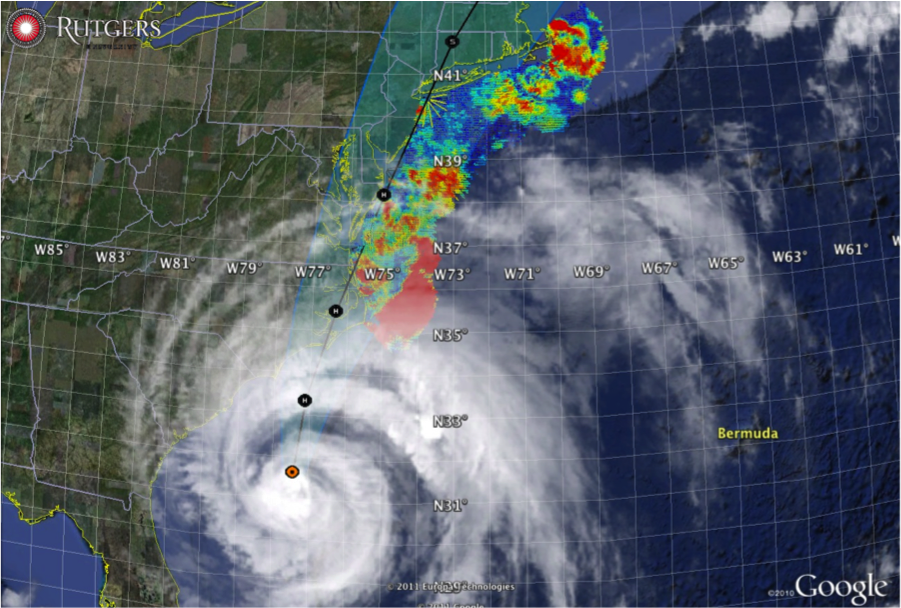 Hurricane Irene
August 28, 2011

Strong Stratification
Limited storm surge
Mixing cooled surface
Limited intensity
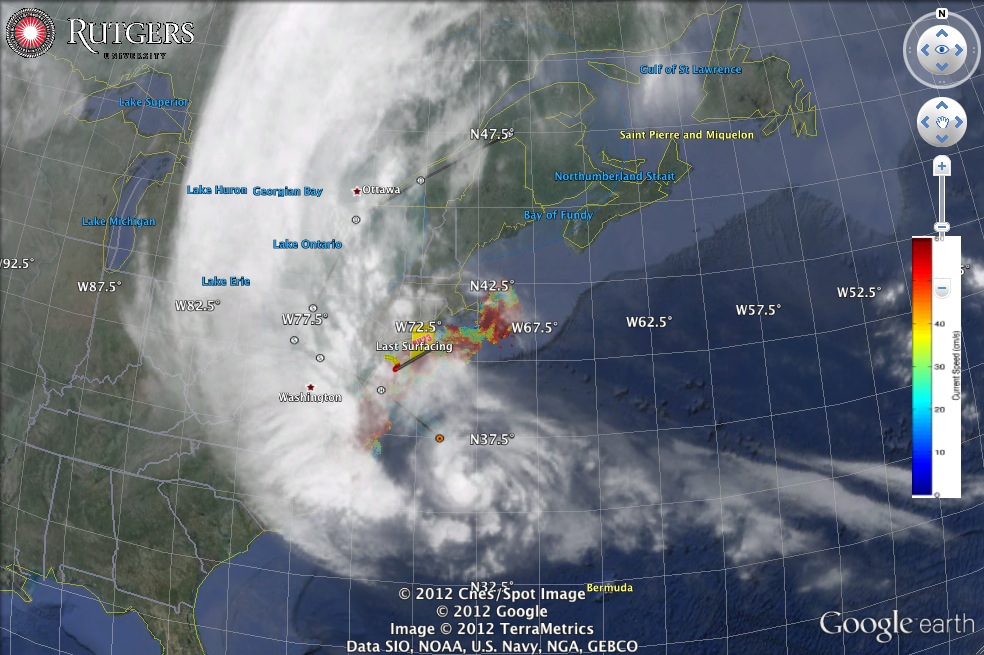 Hurricane Sandy
October 29, 2012

After fall transition
Single layer ocean
No mixing/cooling
No escape for surge
$2.5 M Repair
$5.5 M Science
Annual Coverage and Mean2006 to 2012
Grid Points for USCG 80-80 Metric
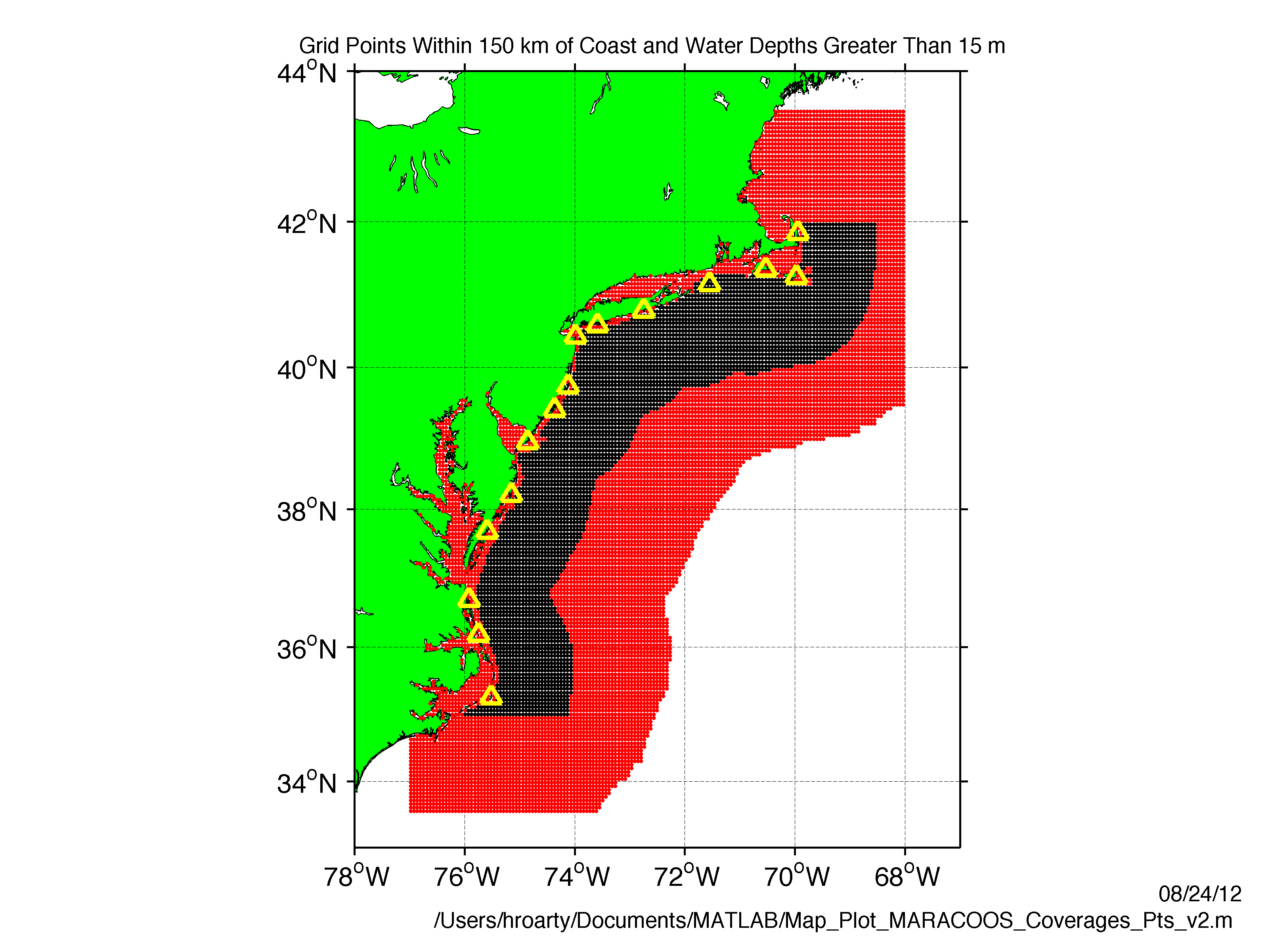 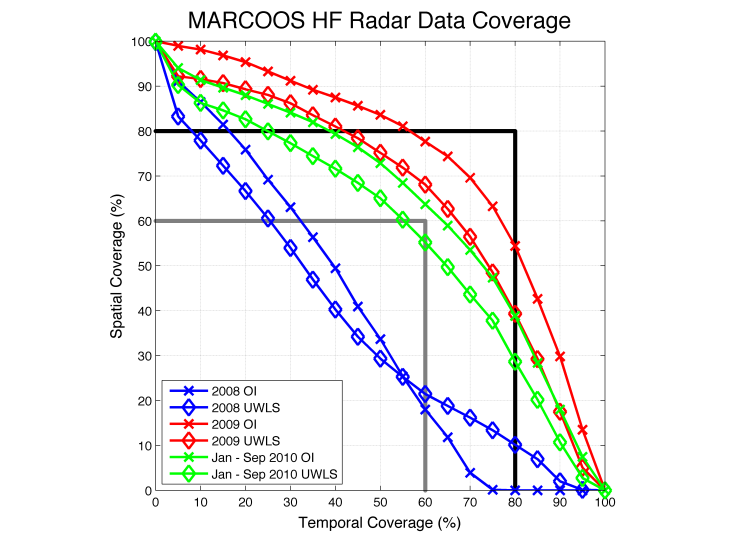 2009
2010
2008
U.S. National HF Radar Network
Table 4: Full 5-Year Buildout. Estimated acquisition & maintenance costs.
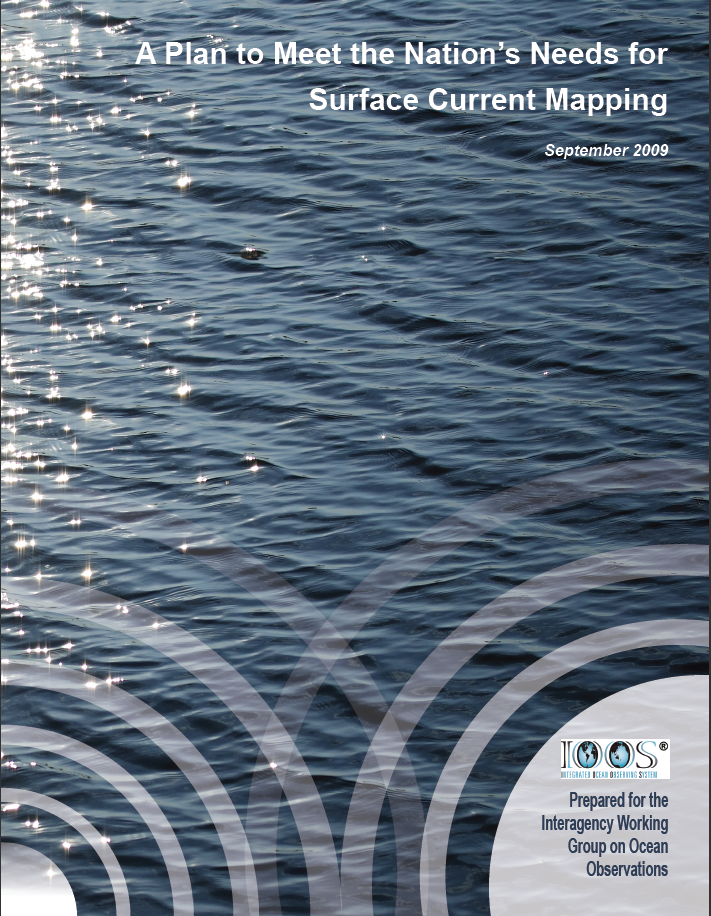 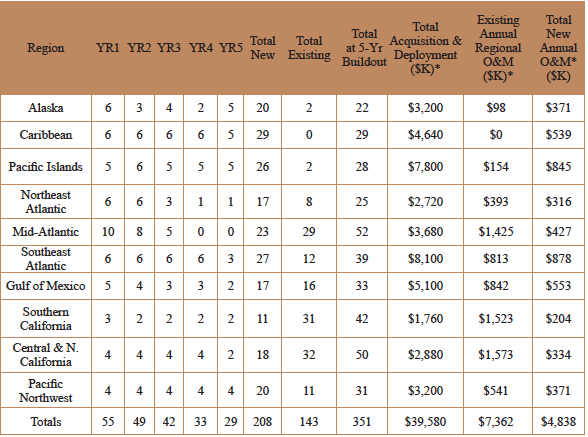 Technician fully encumbered salary is
   estimated at $130,000; 
 Purchase and deployment for DF HFRs,
  LPA HFRs are $160,000 and $300,000,
  respectively. 
 Two technicians for each 7 DF HFRs, 
  4 LPA HFRs, respectively.
September 2009
http://www.ioos.gov/hfradar/
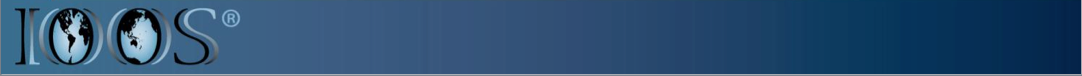 [Speaker Notes: 100 people for DF, 175 people for LPA.]
Resilient CODAR Shore Site: Shed, Enclosure, Tx/Rx, Comms, Power, GPS, AIS
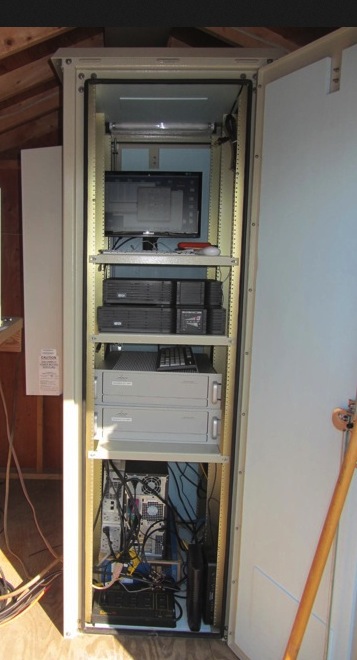 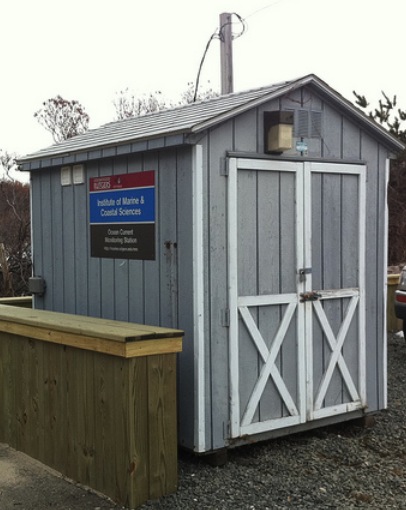 monitor
computer & external hard drive
A.C. unit
UPS system
transmitter
receiver
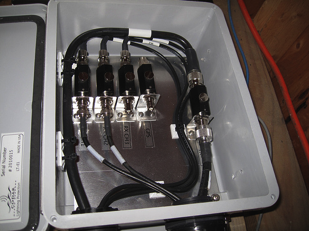 Two lines of Communication
Shed
Enclosure
Lightning Protection
Loveladies Power Configuration
Electricity Grid Power
SeaSonde Transmitter
SeaSonde Receiver
Macintosh Computer
Load 1
TrippLite Surge Strip
AIS Receiver
TrippLite UPS
Linksys Router
Power Stone
Cable Modem
Load 2
Monitor
Air Conditioner
External Hard Drive
Roarty et al. (2010) MTS Journal
Loveladies Communication Configuration
Tripp LIte UPS
AIS Receiver
Cable Modem
Linksys Router
Internet
Macintosh Computer
SeaSonde Receiver
SeaSonde Transmitter
Power Stone
Telephone Network
Telephone
Ethernet
USB
Roarty et al. (2010) MTS Journal
Serial
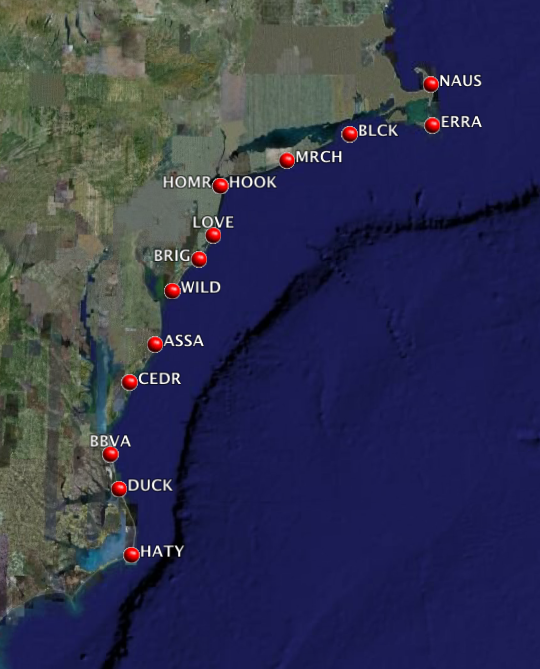 Acquisition & Installation and 
Annual Technician Support cost 
estimates based on the U.S. 
National HF Radar Network 
design parameters.
Active Spares Approach

Spares used to fill the largest gaps, improving the quality of the data when all are running and improving the resiliency of the network when one site goes down.
HFR Network Design Example:

1000 km / ( 75 km/segment )

= 13 Segments of Coast
Segment Color Key
Red  > 90 km
90 km > Orange > 70 km
70 km > Green
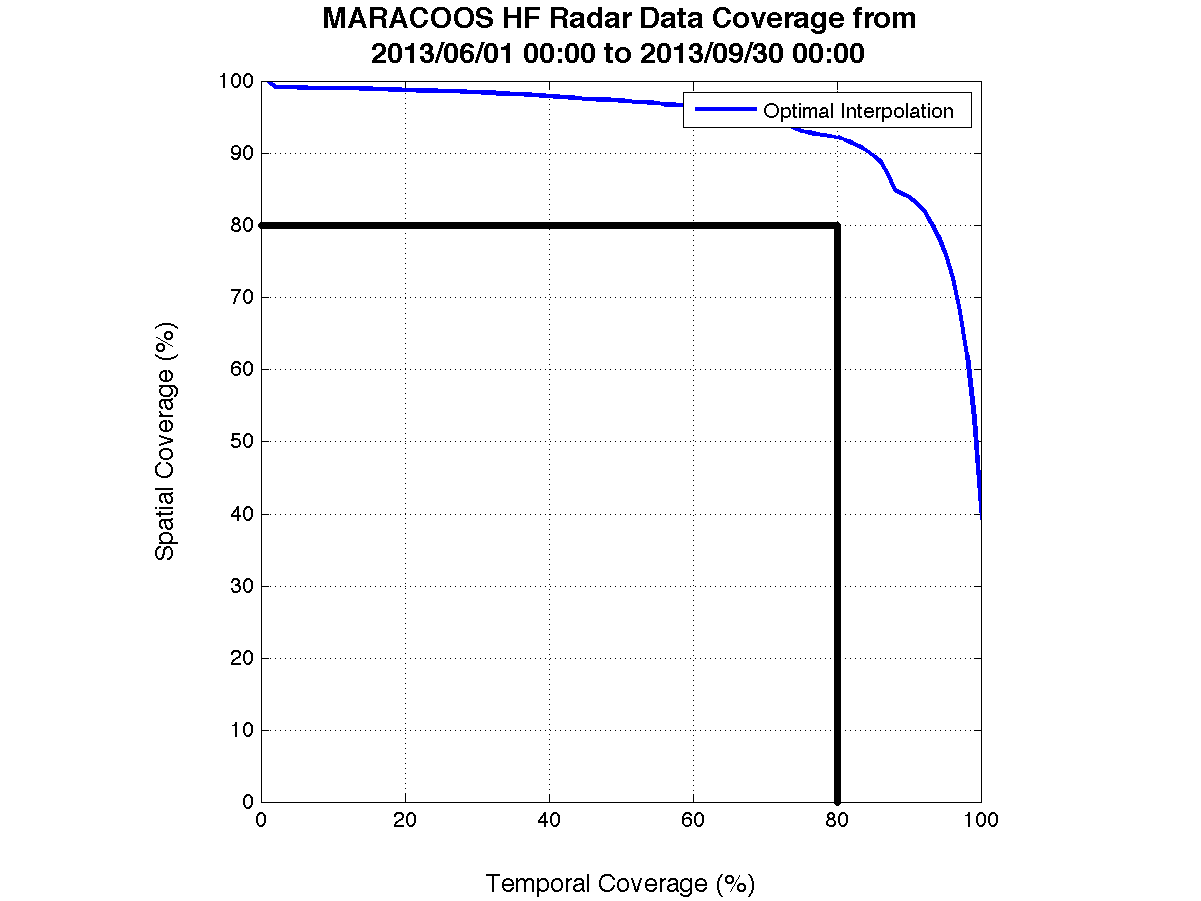 Through Improved Site Resiliency & An Active Spares Approach, MARACOOS has exceeded the USCG’s 80-80 Coverage Target with 1/3 of the Recommended Technician Support
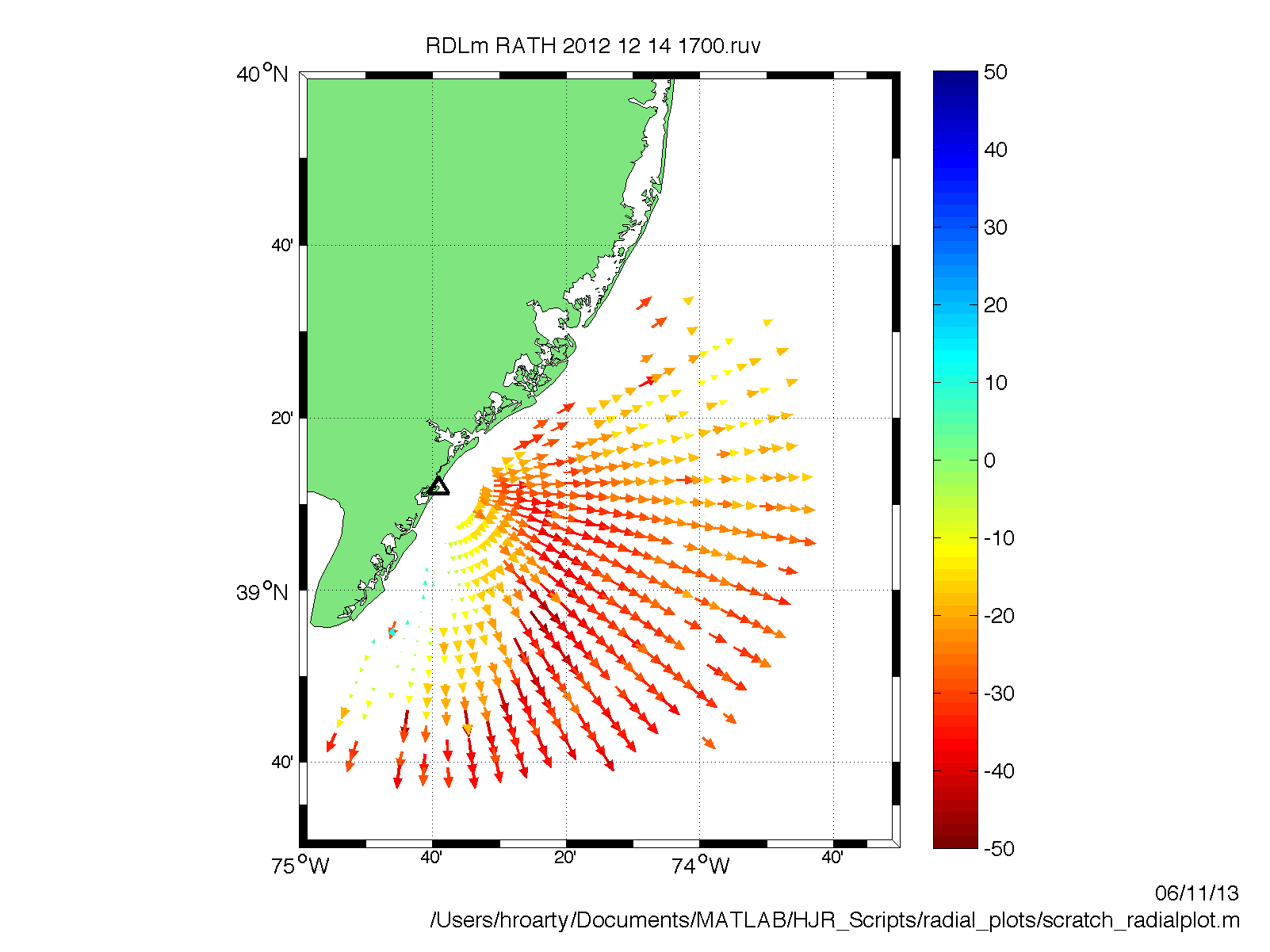 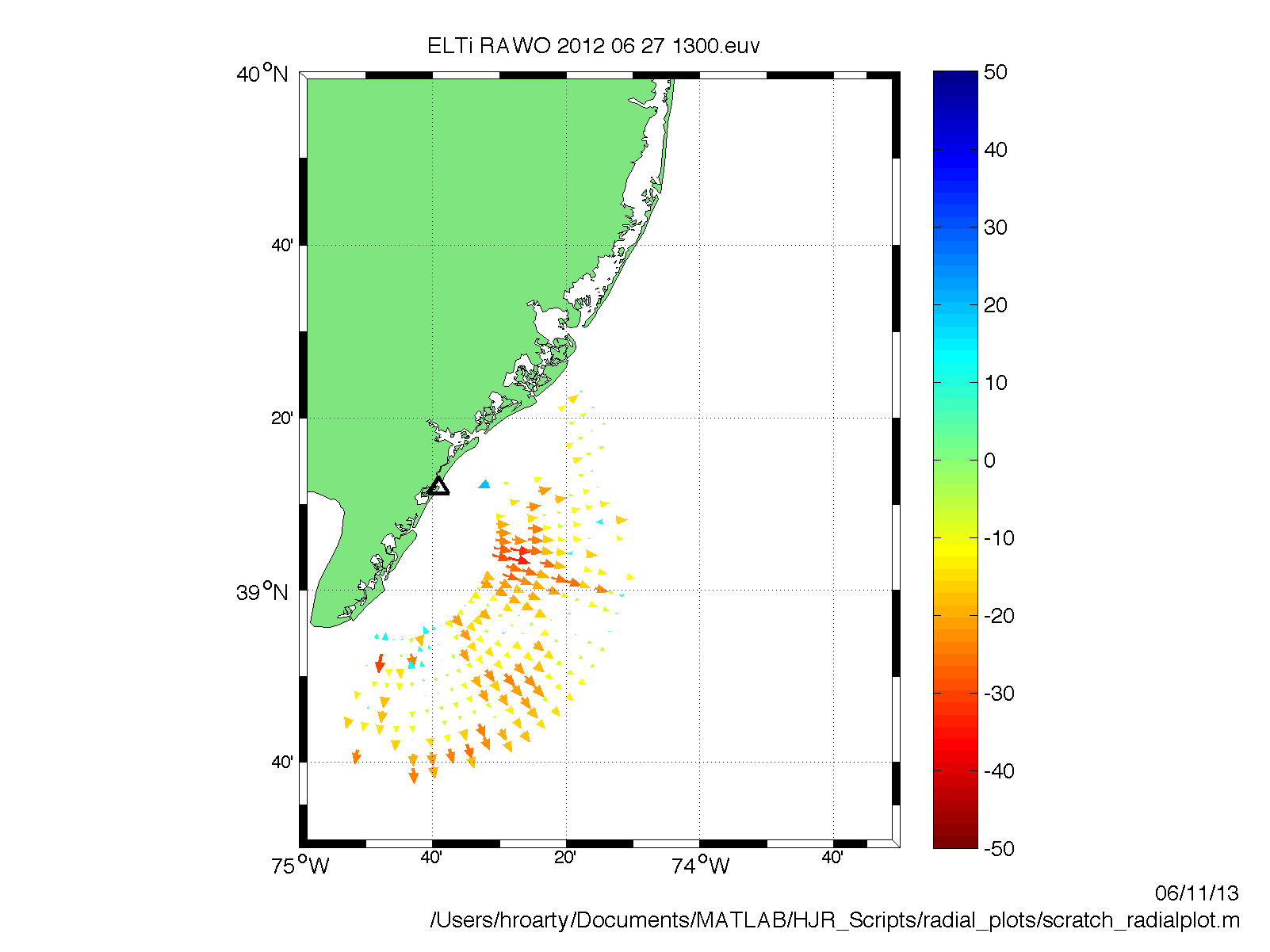 Monostatic
Radials
Bistatic
Ellipticals
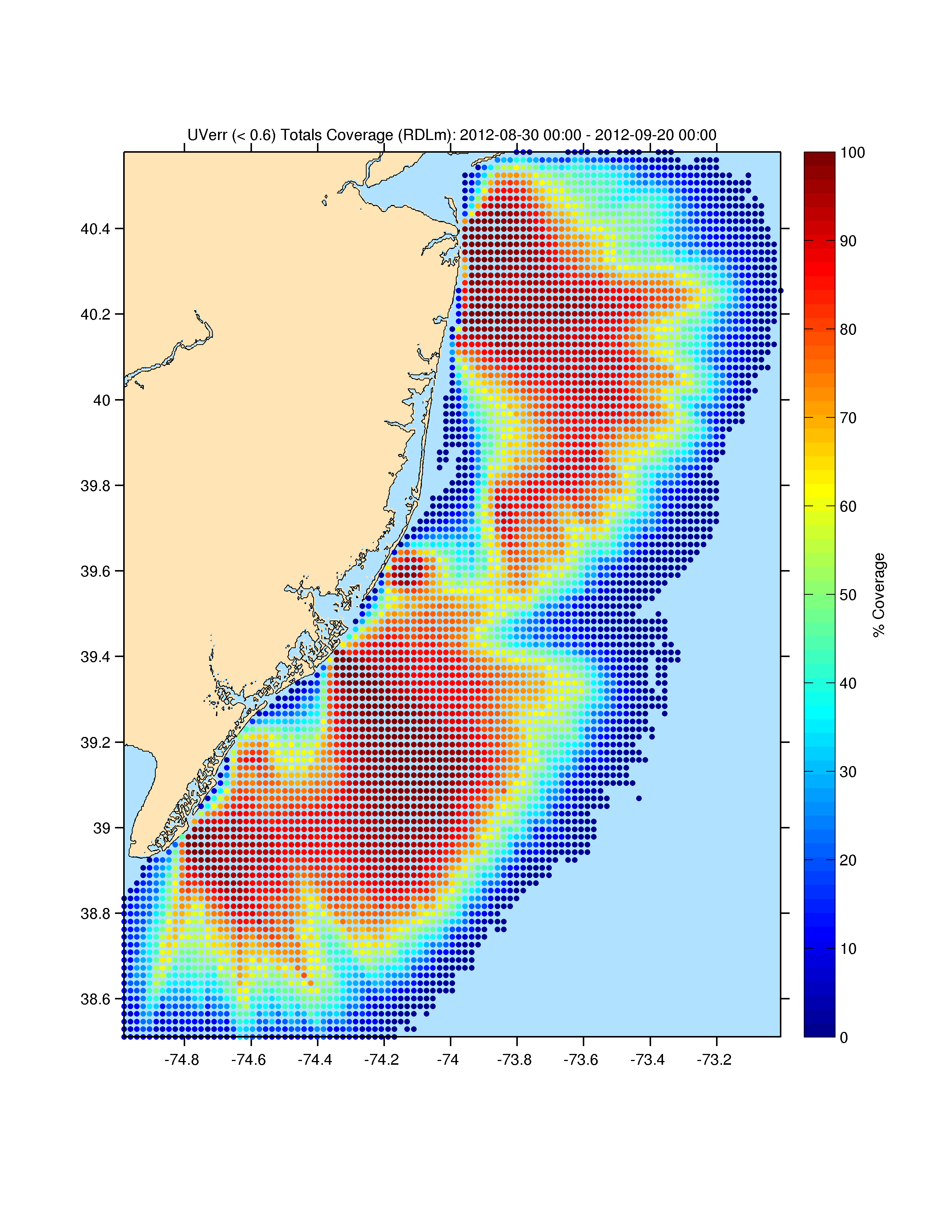 Total Surface Currents
Three Weeks 

August 30 – September 20, 2013

6 Radial Stations
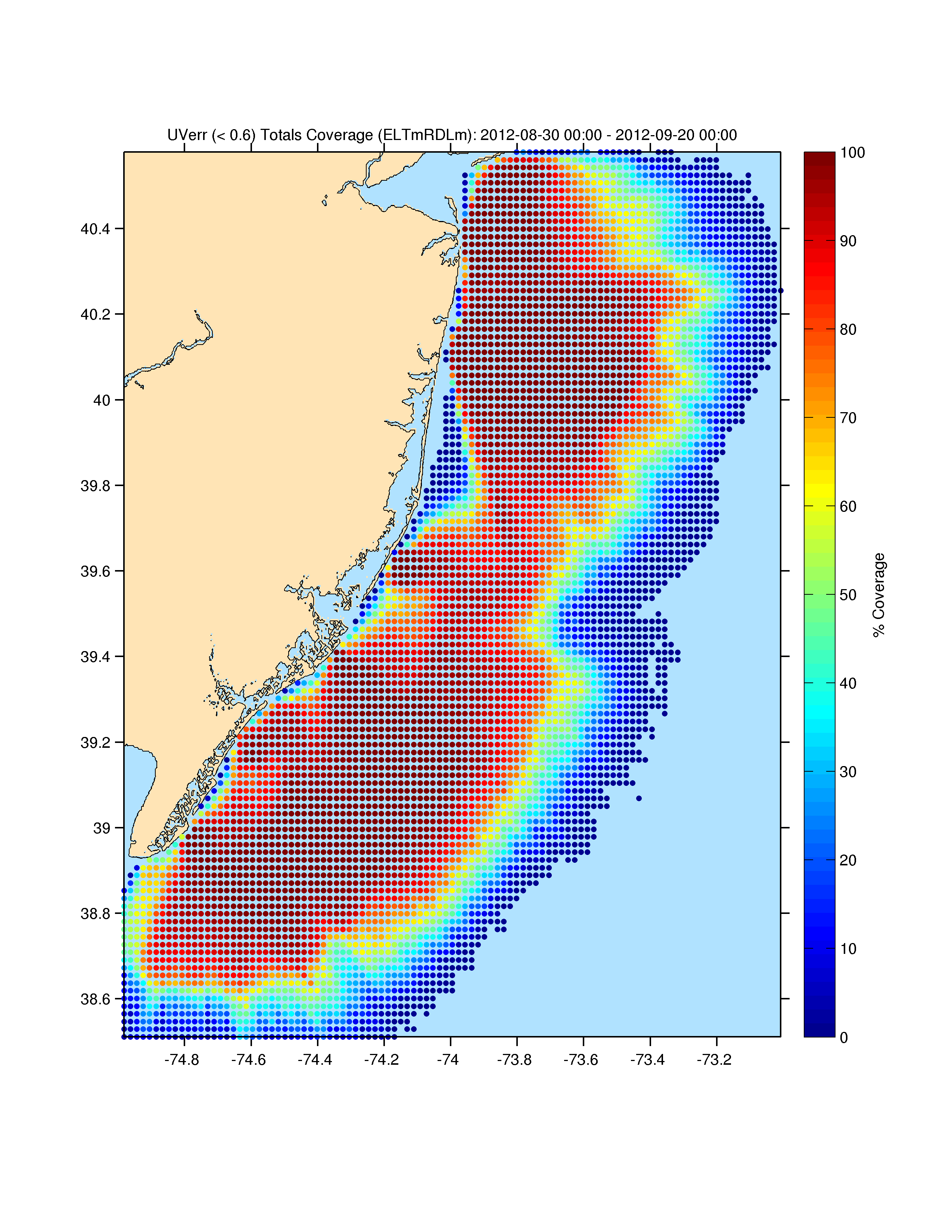 Total Surface Currents
Three Weeks 

August 30 – September 20, 2013

6 Radial Stations 
& 
5 Elliptical Pairs
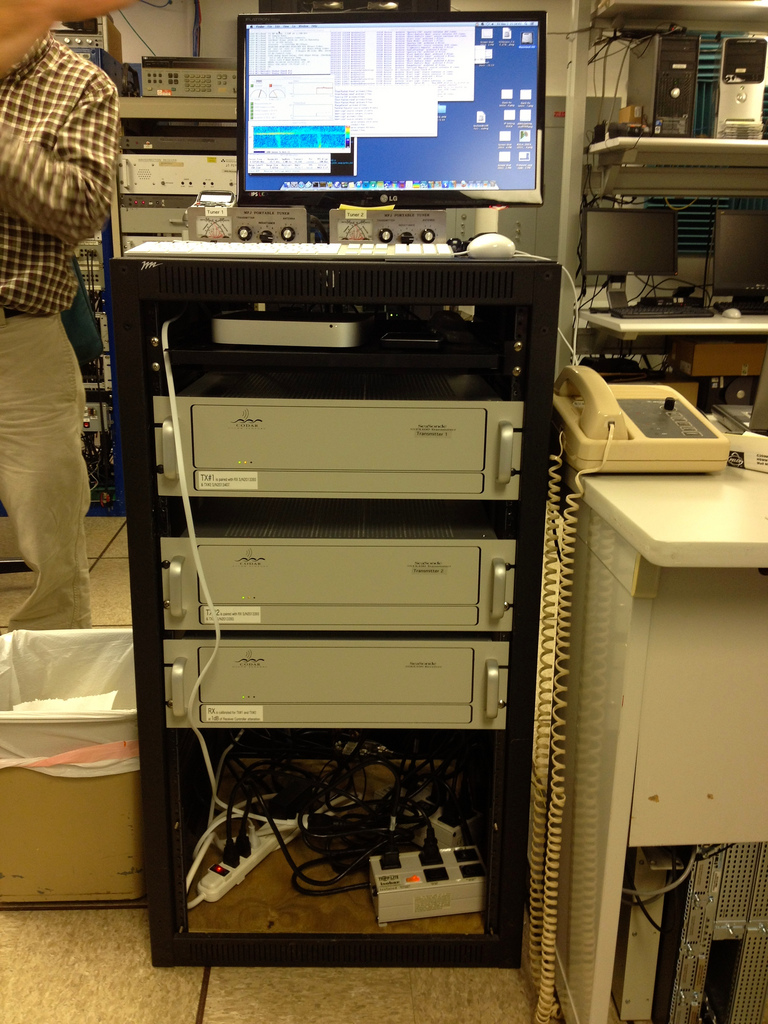 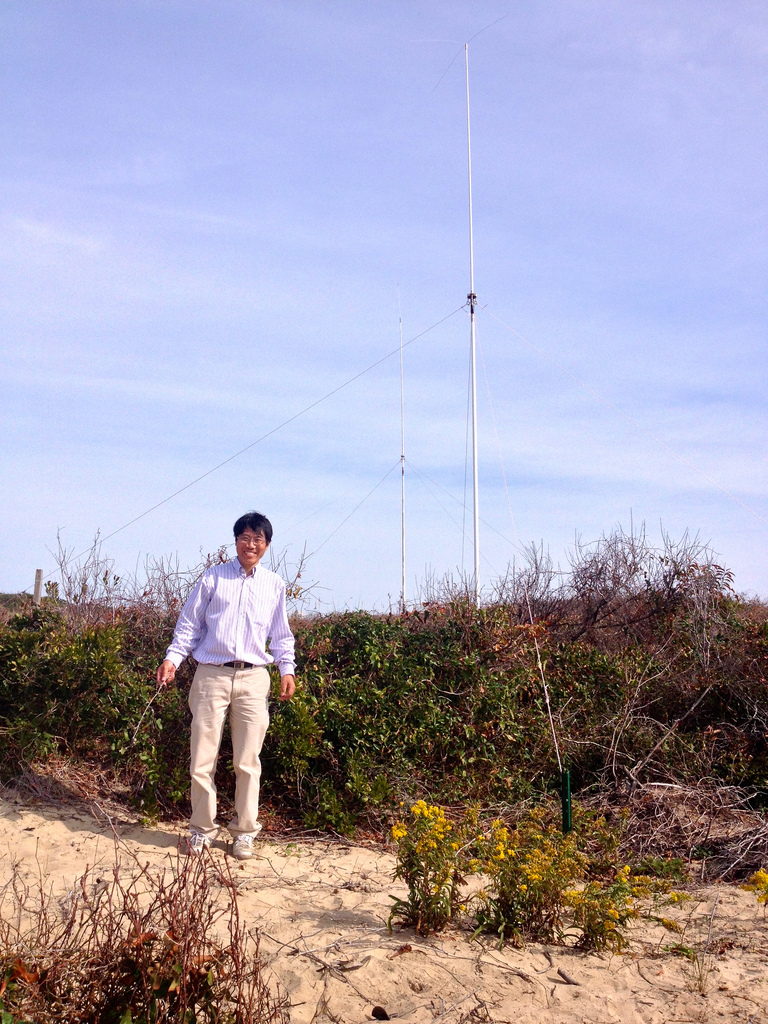 Dual Transmitter Test
25% Increase
Transmitter Installed
234 km
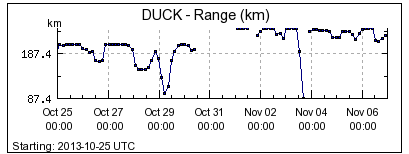 187 km
HF Radar Network Highlights
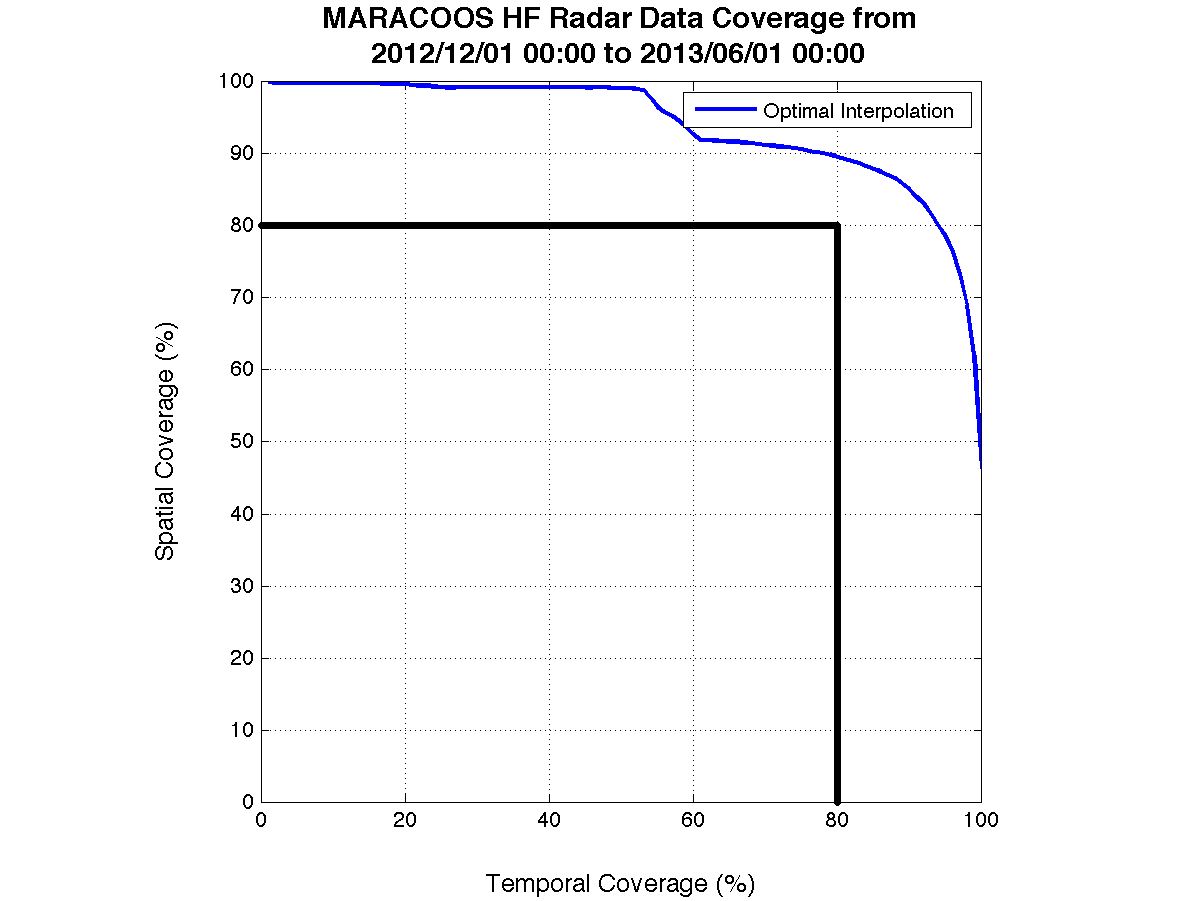 Achieved 80/80 coverage in December 2012 – June 2013 progress period
Three radars stations in NJ detected the June 13, 2013 meteo-tsunami
HF Radar data into NOAA PORTS scheduled for release in early 2014
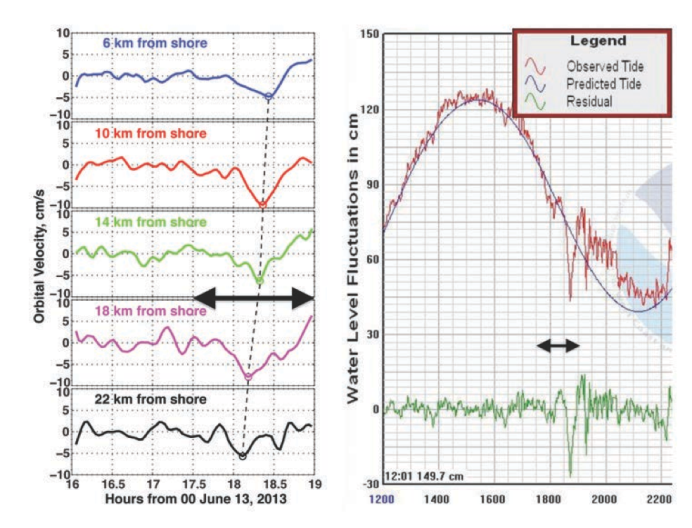 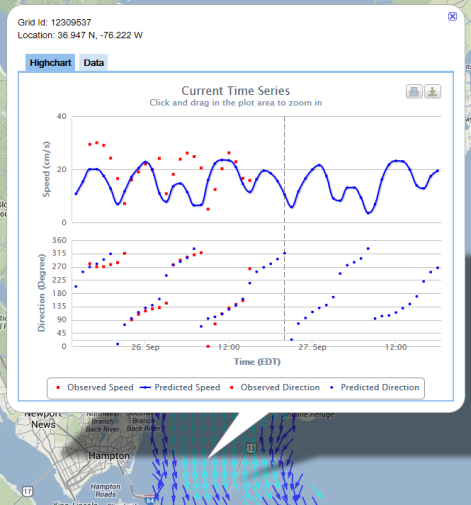 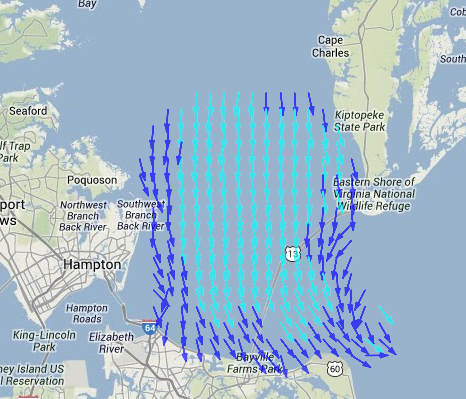 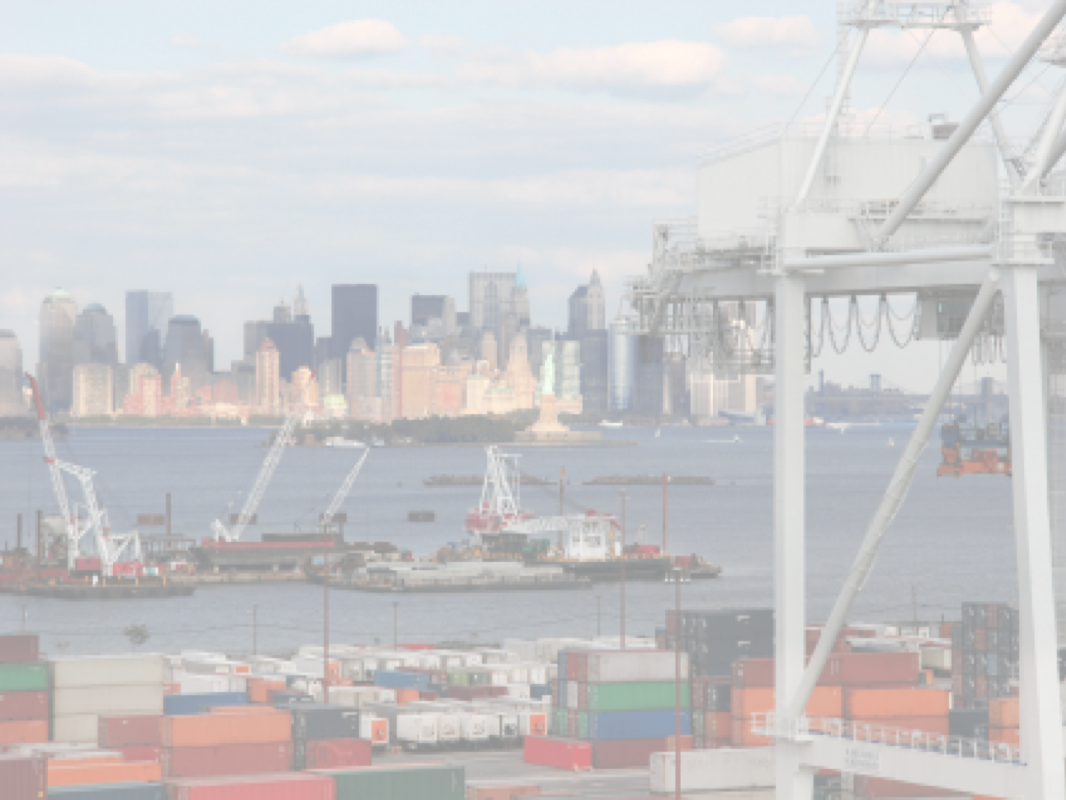 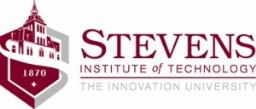 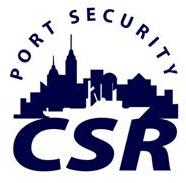 The Center for Secure and Resilient Maritime Commerce (CSR)
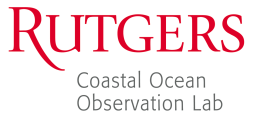 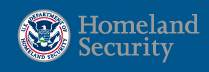 DHS Center of Excellence for Port Security
11 Institutions – Maritime Domain Awareness & Resiliency
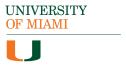 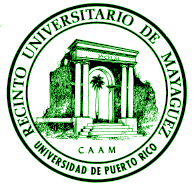 Maritime Domain Awareness

Approach – 
  Dual Use Technologies
  Demonstrate Nested Vessel Detection 
  Global > Approaches > Port

University of Miami – 
  Global Satellite Coverage,
  Visible & Microwave

Rutgers University –  
  Over-the-Horizon Compact 
  High Frequency Radar Networks

Stevens Institute of Technology –
  Local High-Resolution Optics & 
  Shallow Underwater Acoustics
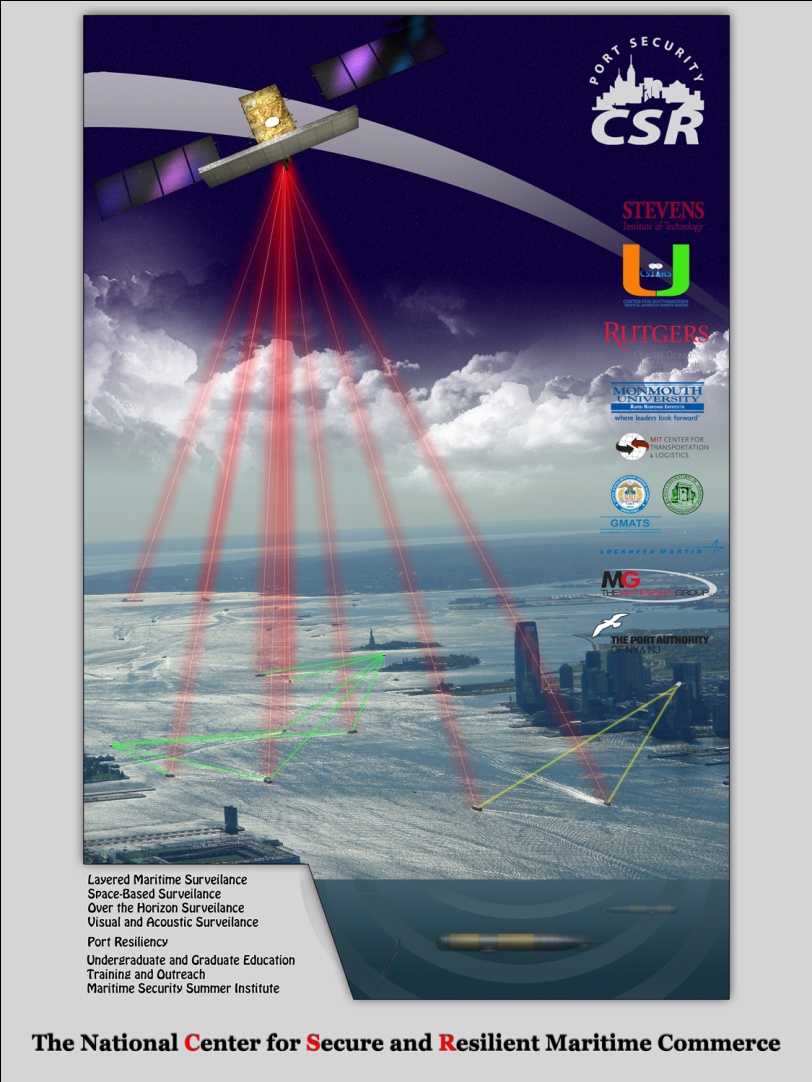 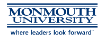 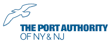 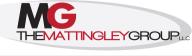 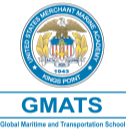 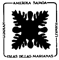 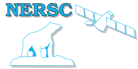 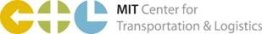 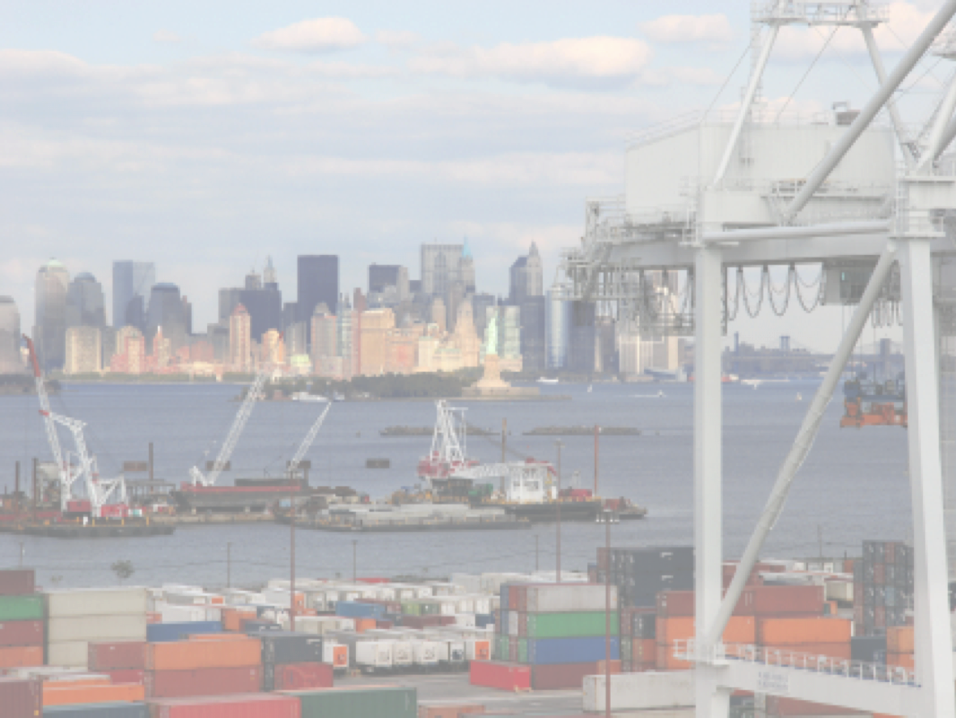 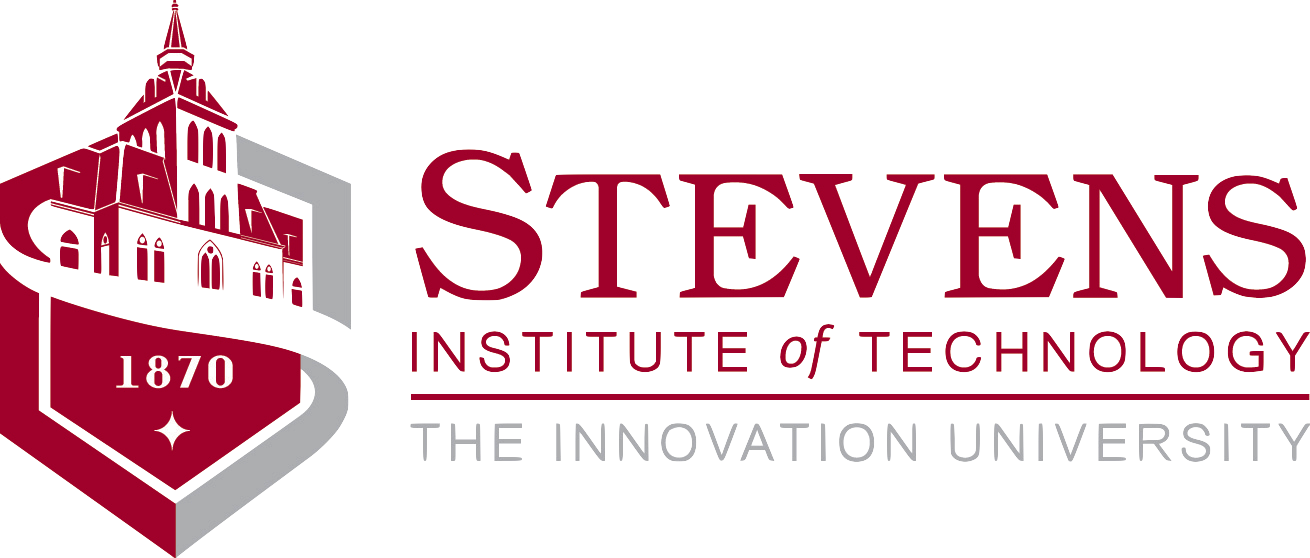 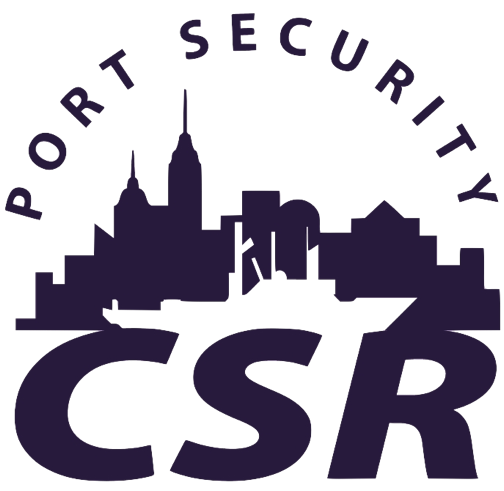 The Center for Secure and Resilient Maritime Commerce (CSR)
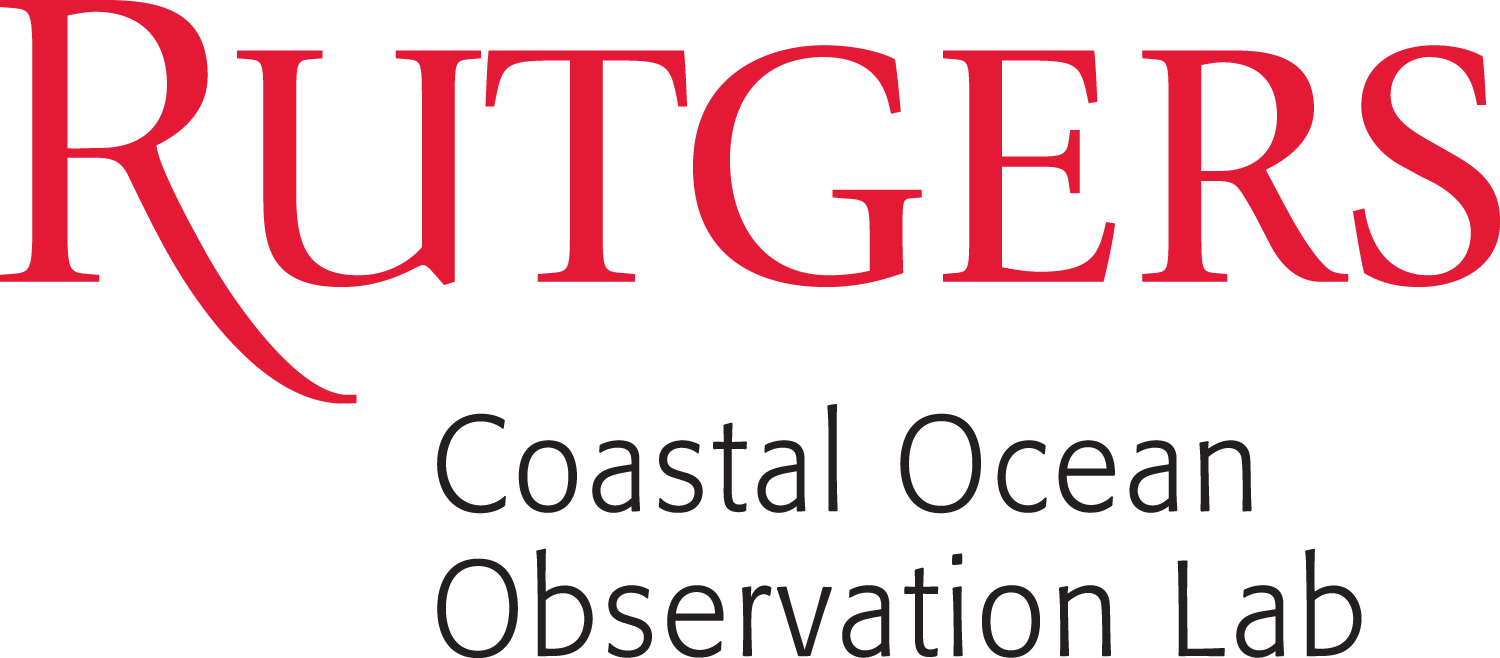 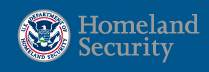 Rutgers University – CODAR Ocean Sensors
Academic – Industry Partnership since 1998
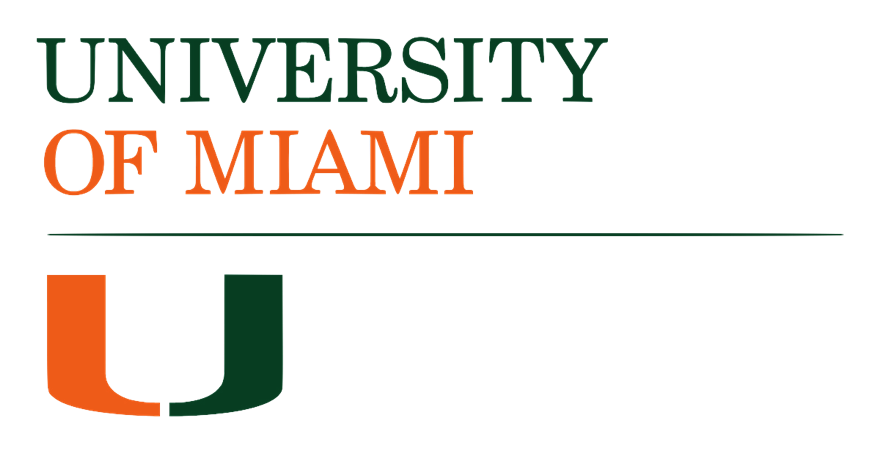 HF Radar Team
Rutgers University -
  Scott Glenn, Josh Kohut, Hugh Roarty,
  Mike Crowley, John Kerfoot, Ethan
  Handel,  Mike Smith, Colin Evans
CODAR Ocean Sensors -
  Don Barrick, Pete Lilleboe, Chad Whelan
  Belinda Lipa, Bill Rector, Jimmy Isaacson
University or Puerto Rico – Mayaguez
  Jorge Corredor, Julio Morell,  Miguel Canals
Applied Mathematics, Inc -
  Bill Browning
University of Alaska – Fairbanks
  Tom Weingarter, Hank Statscewich
Ocean Power Technologies –
   Debbie Montagna, Bruce Downie
Naval Research Laboratory
   Michael Lovellette, Dan Newton
Norwegian Defence Research Establishment (FFI)
   Terje Johnsen, Walther Asen
CODARNor
   Anton Kjelaas
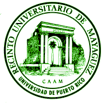 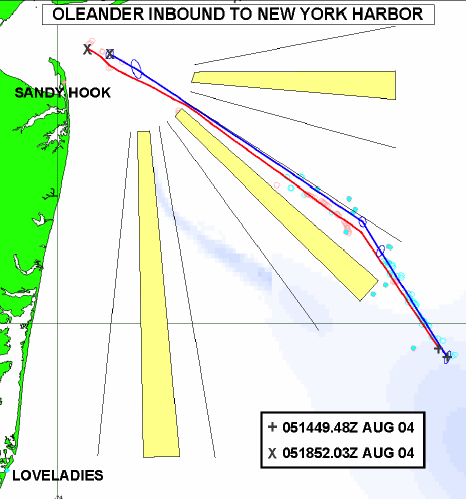 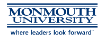 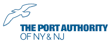 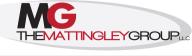 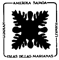 ONR - 2004
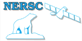 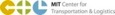 27 Researchers @ 9 Institutions
Vessel Detection Capability
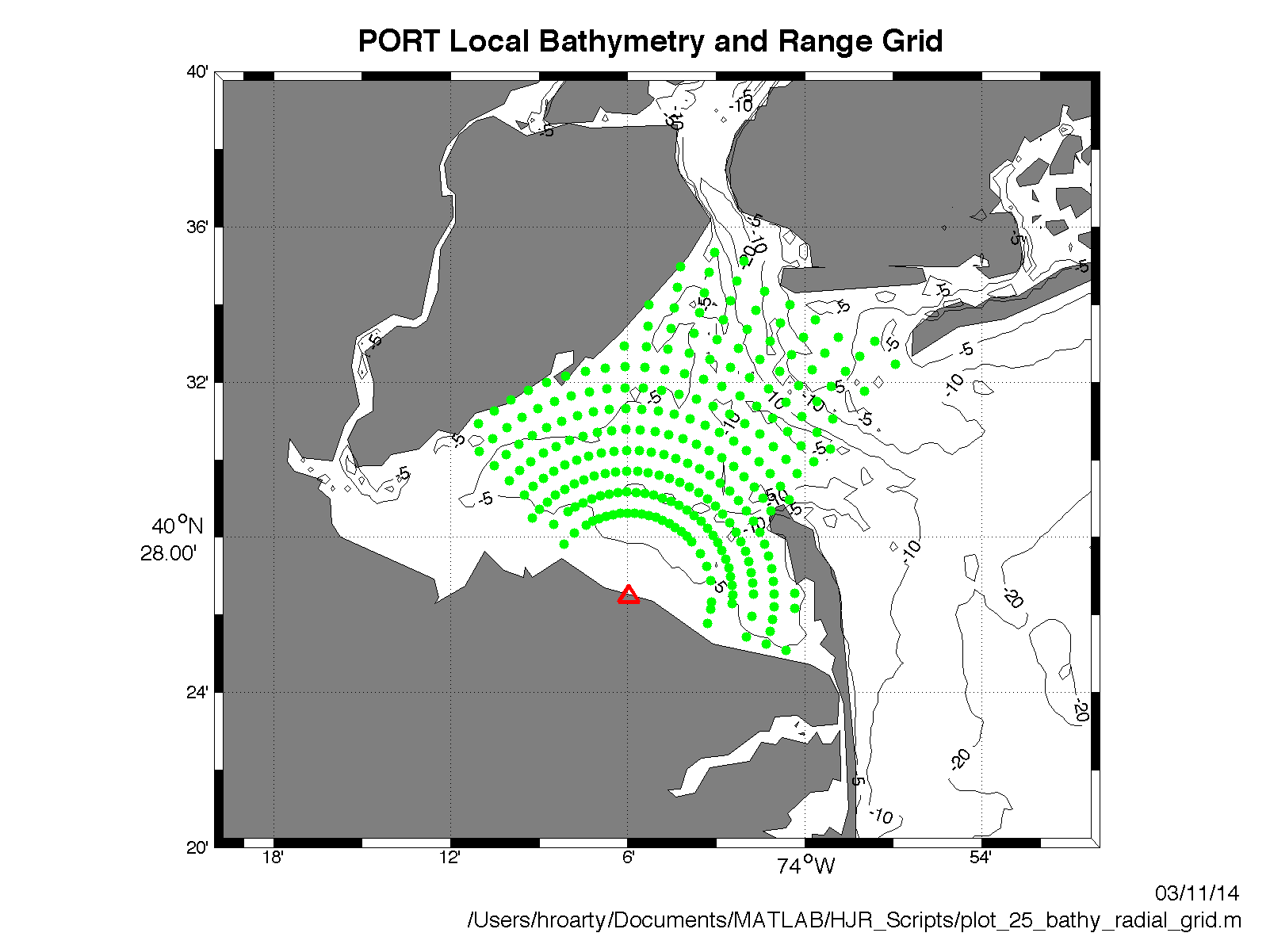 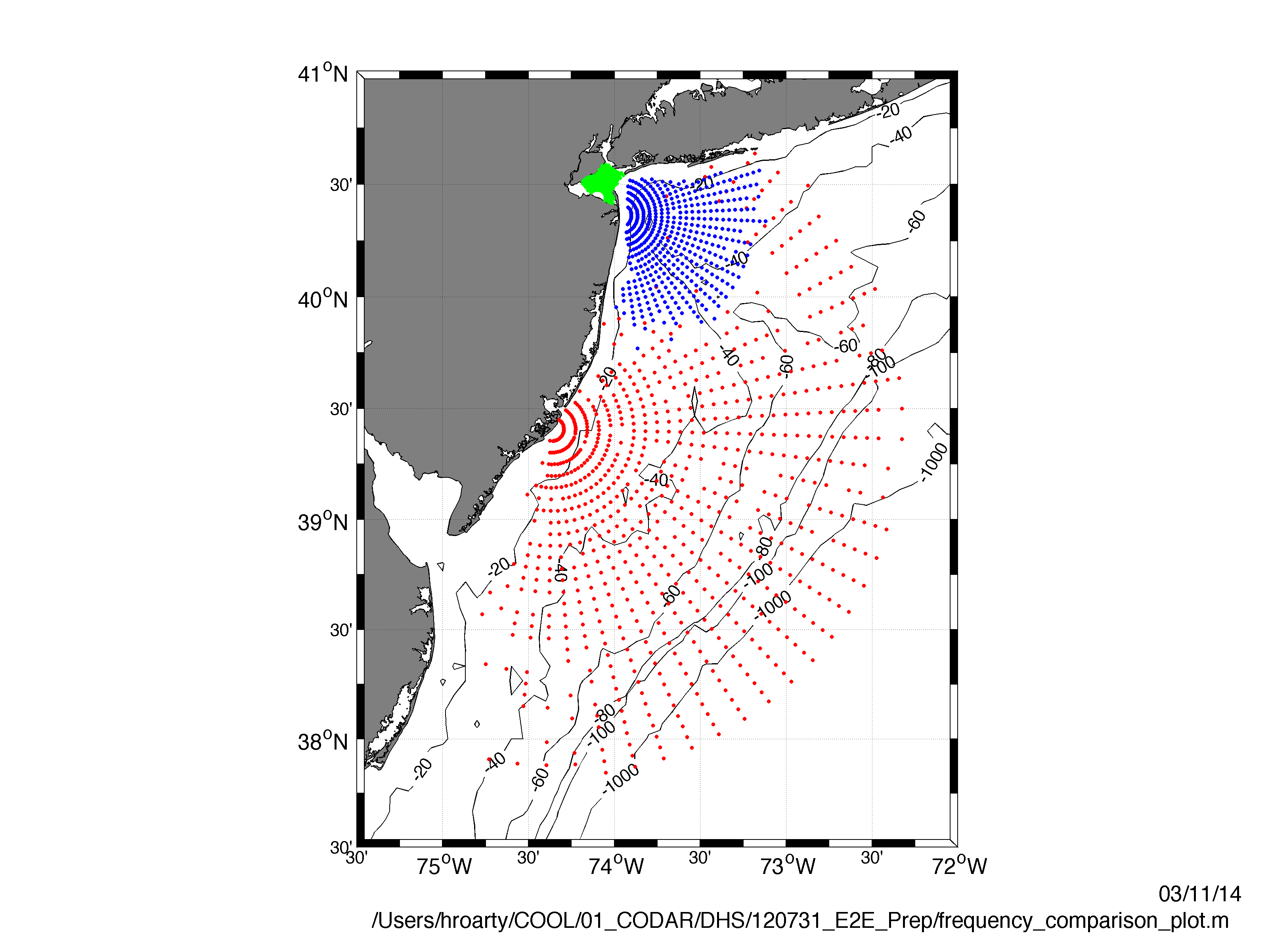 25 MHz
  Range: 11 nmi
  Height >10 ft
13 MHz
  Range: 43 nmi
  Size: >19 ft
05 MHz
  Range: 65 nmi
  Size: >49 ft
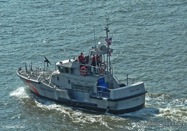 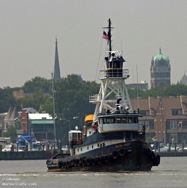 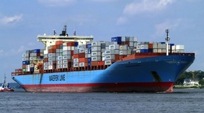 Doppler Spectra from all Range Cells
with Detection Threshold above Background Applied
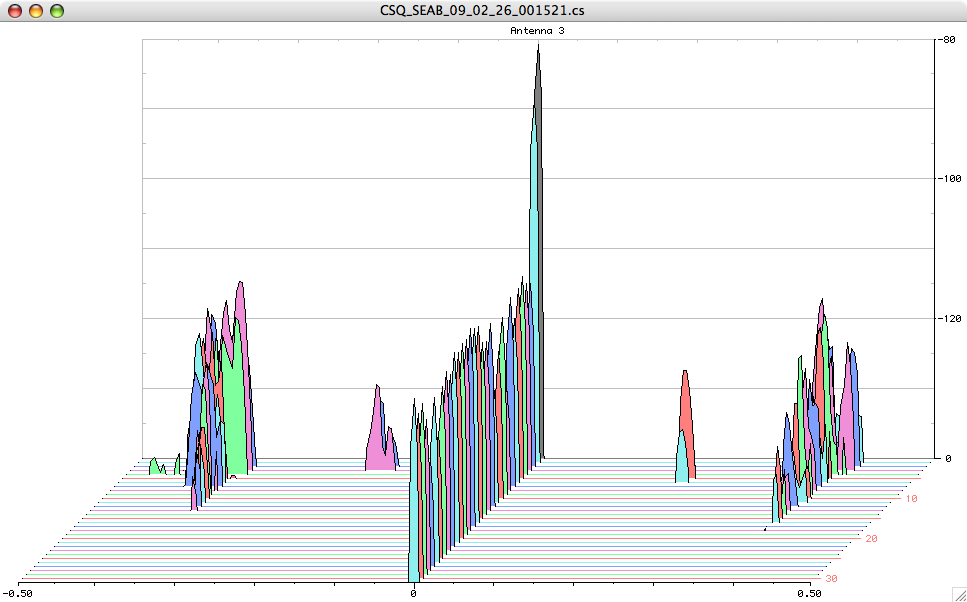 Fixed Objects & Direct Signals
Bragg Waves
Bragg Waves
Vessel
Vessel
Range
Doppler Frequency
(Target Speed)
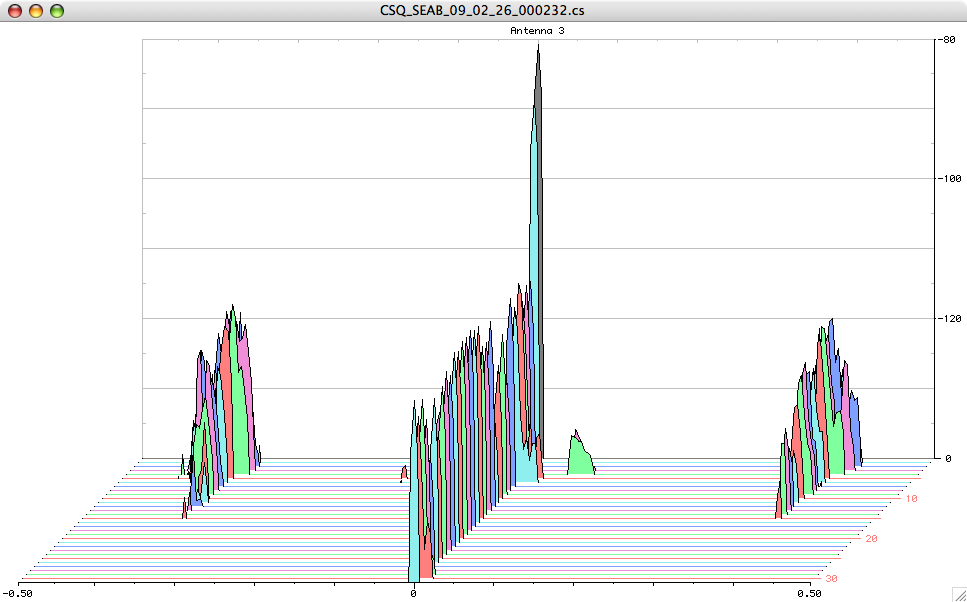 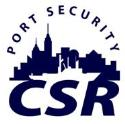 The Center for Secure and Resilient Maritime Commerce (CSR)
50
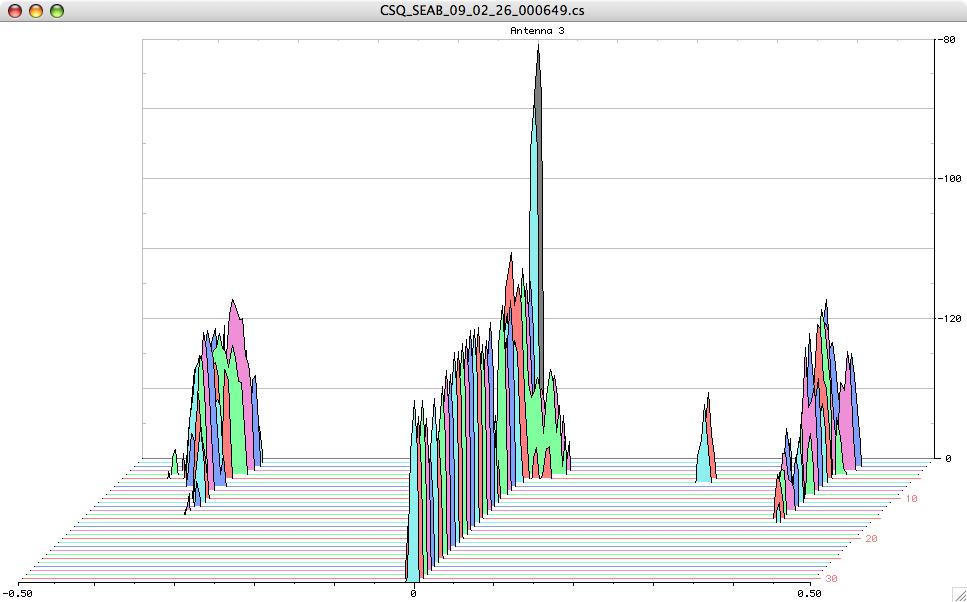 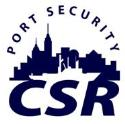 The Center for Secure and Resilient Maritime Commerce (CSR)
51
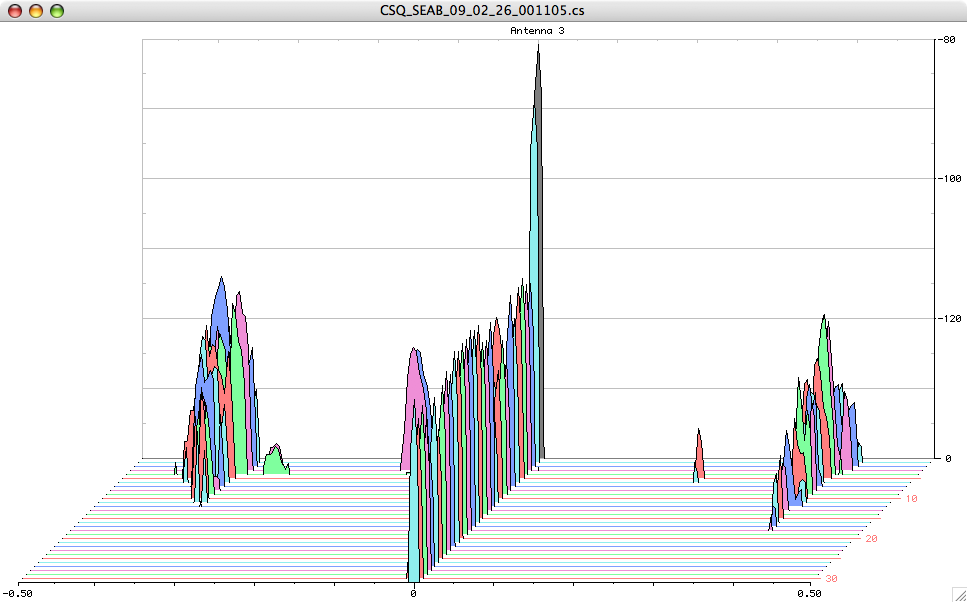 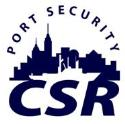 The Center for Secure and Resilient Maritime Commerce (CSR)
52
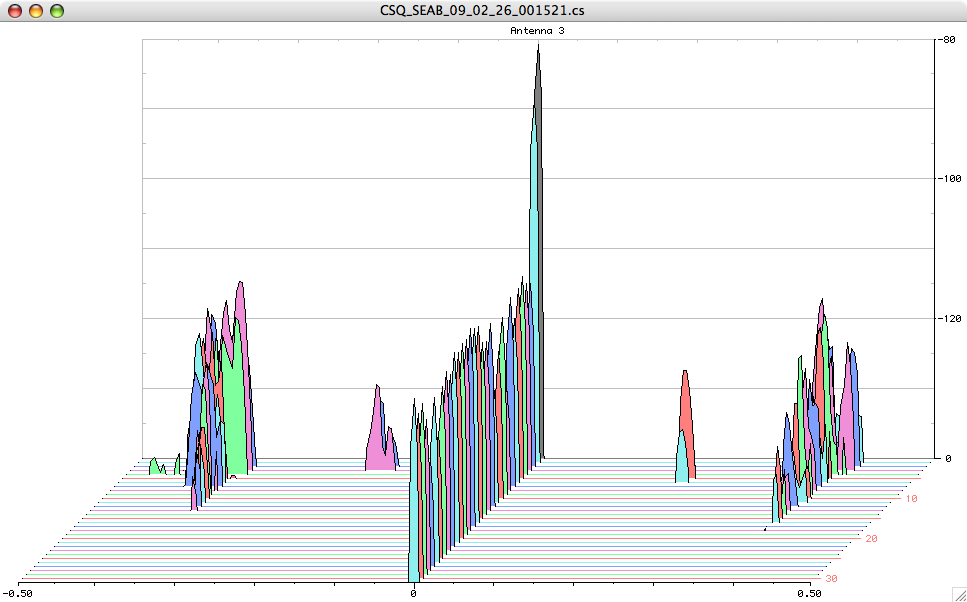 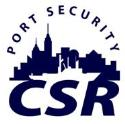 The Center for Secure and Resilient Maritime Commerce (CSR)
53
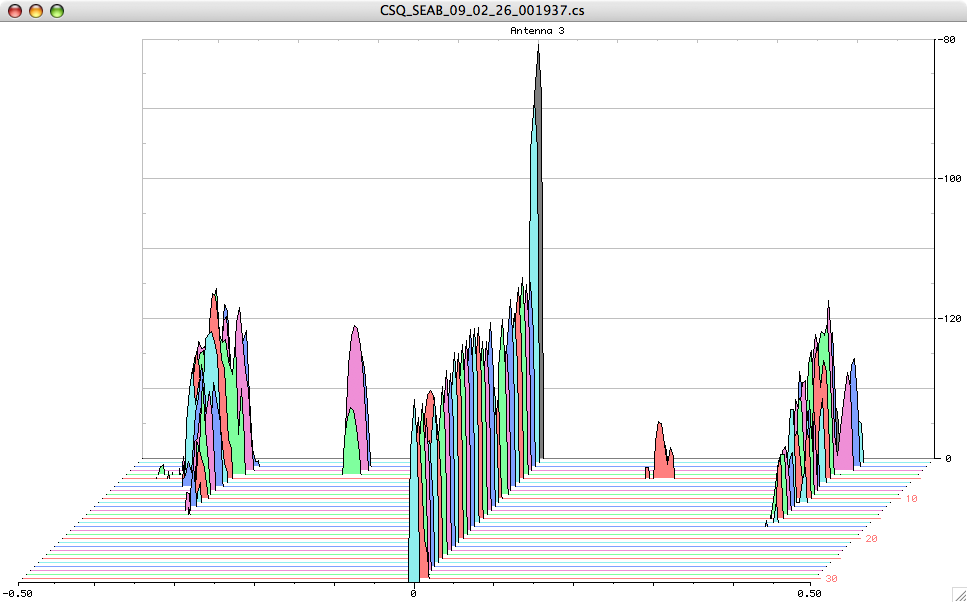 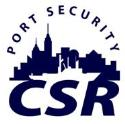 The Center for Secure and Resilient Maritime Commerce (CSR)
54
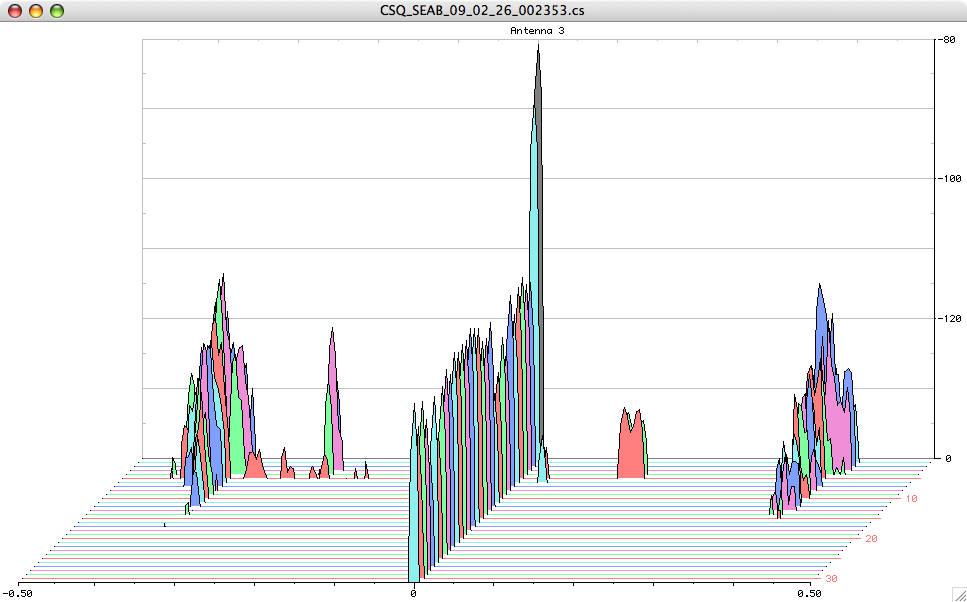 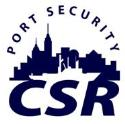 The Center for Secure and Resilient Maritime Commerce (CSR)
55
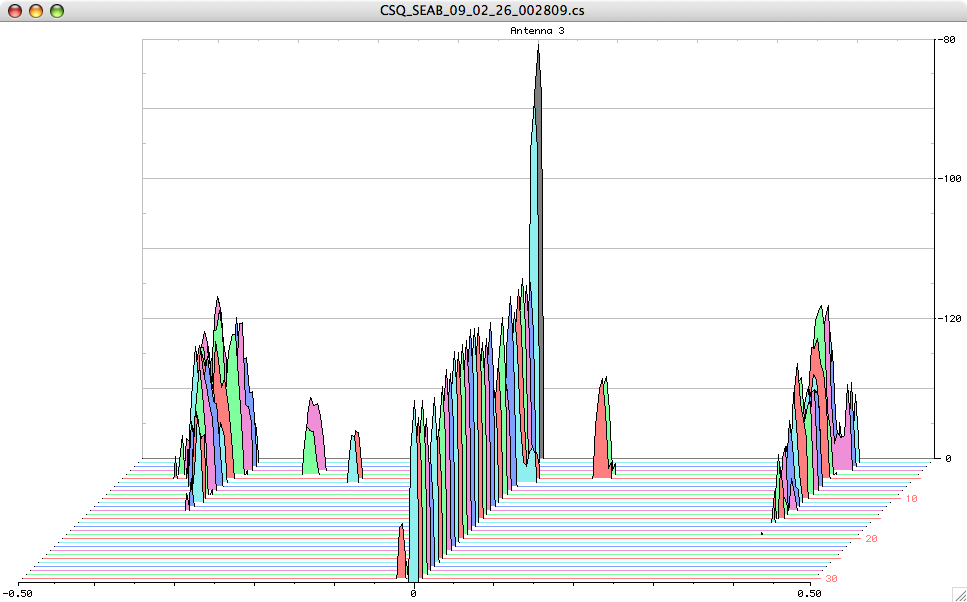 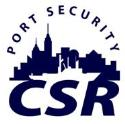 The Center for Secure and Resilient Maritime Commerce (CSR)
56
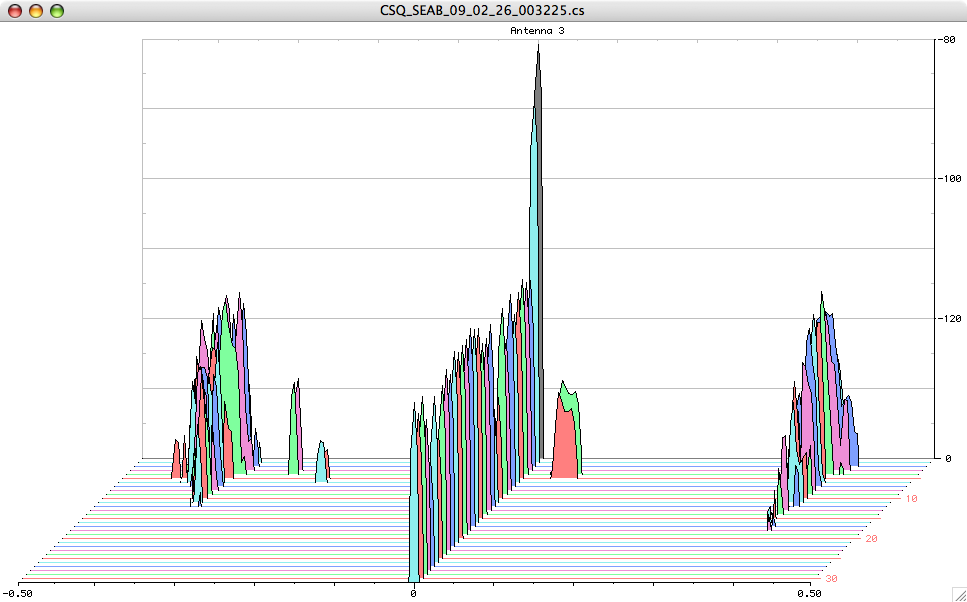 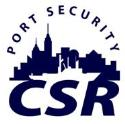 The Center for Secure and Resilient Maritime Commerce (CSR)
57
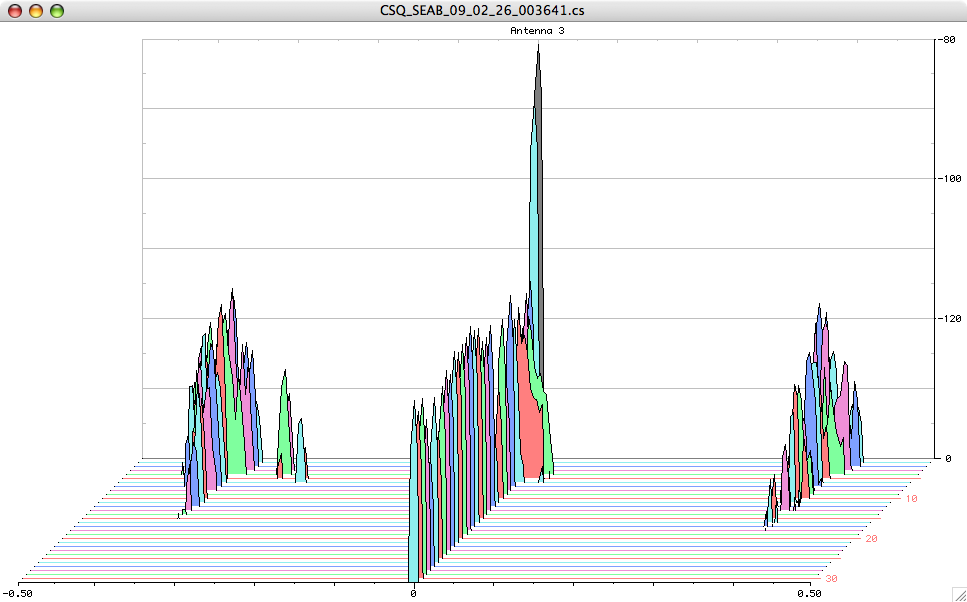 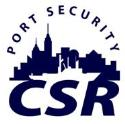 The Center for Secure and Resilient Maritime Commerce (CSR)
58
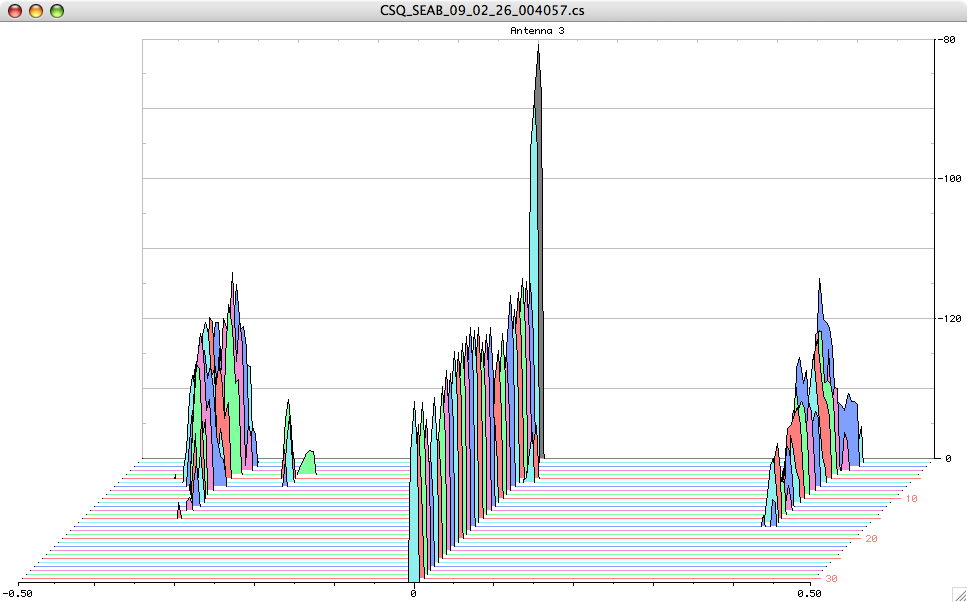 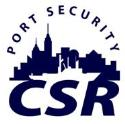 The Center for Secure and Resilient Maritime Commerce (CSR)
59
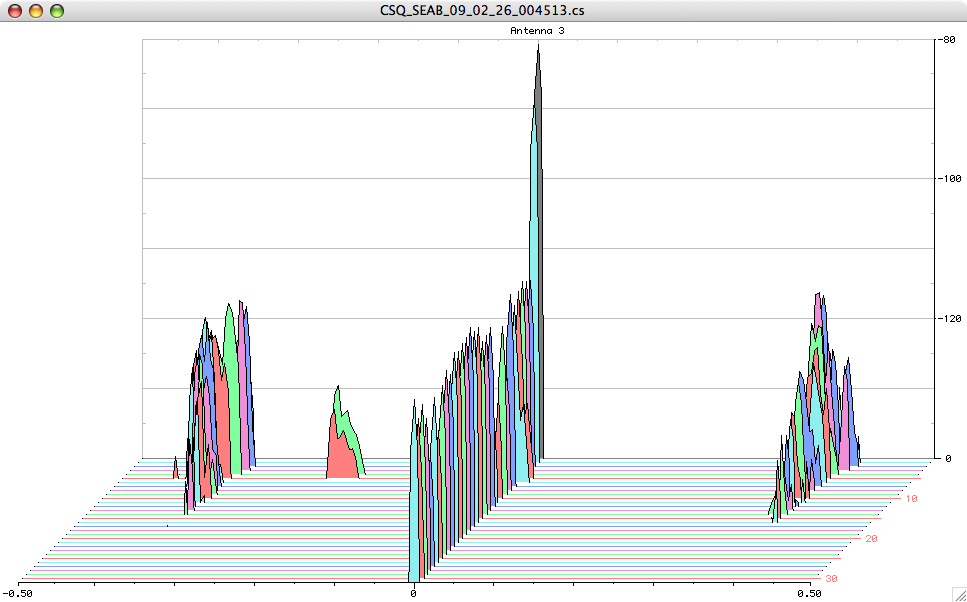 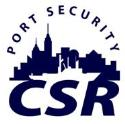 The Center for Secure and Resilient Maritime Commerce (CSR)
60
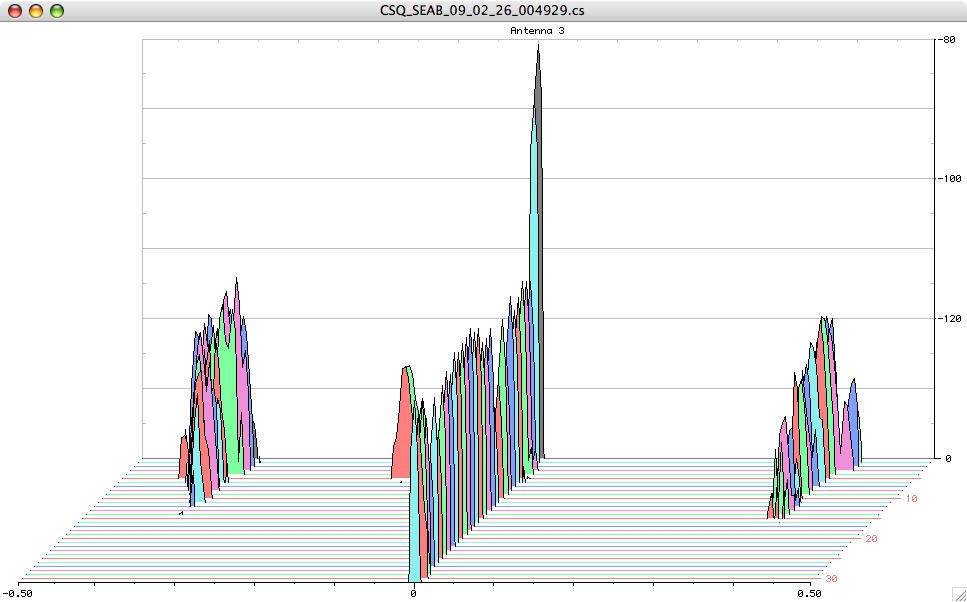 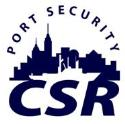 The Center for Secure and Resilient Maritime Commerce (CSR)
61
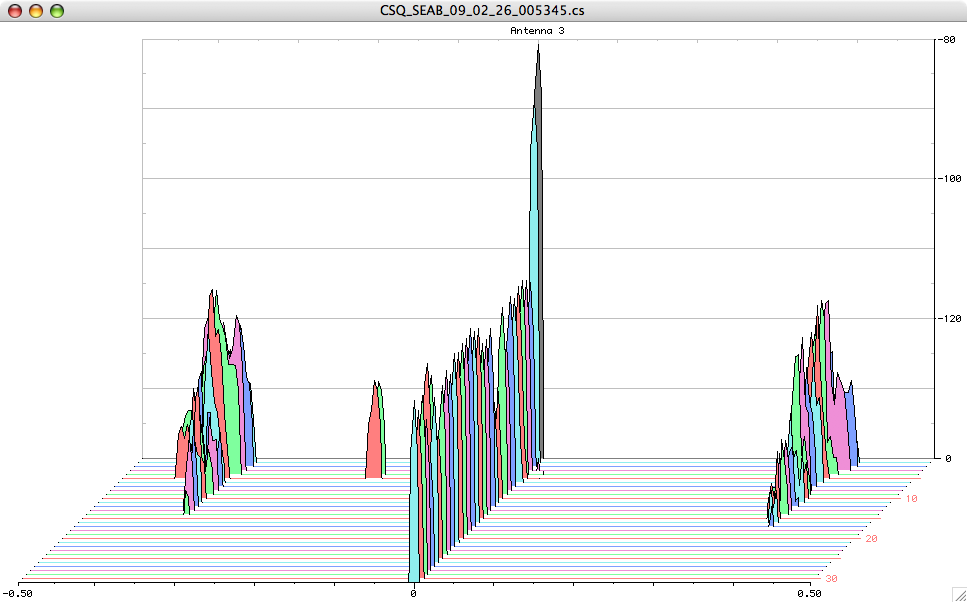 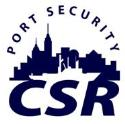 The Center for Secure and Resilient Maritime Commerce (CSR)
62
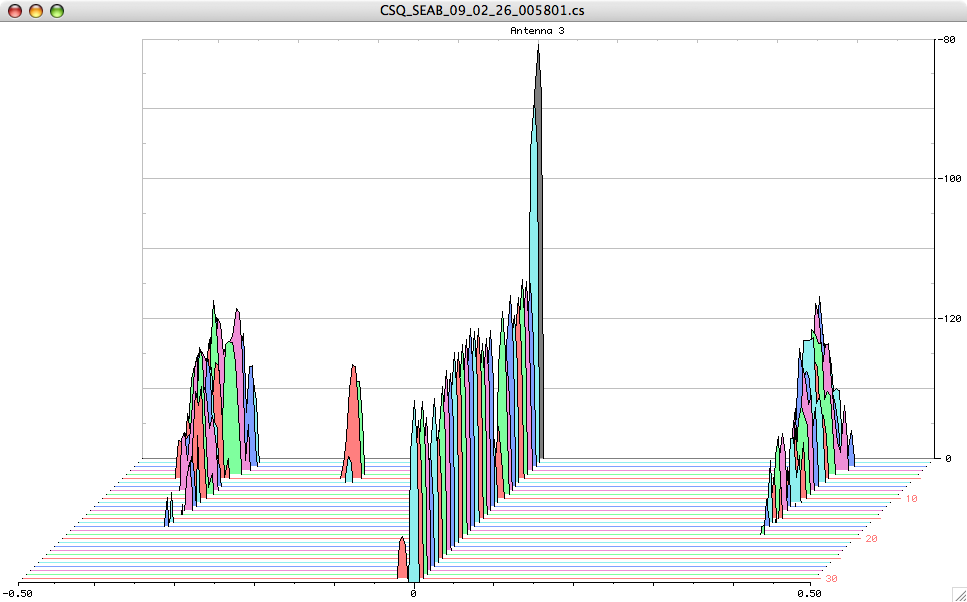 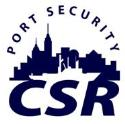 The Center for Secure and Resilient Maritime Commerce (CSR)
63
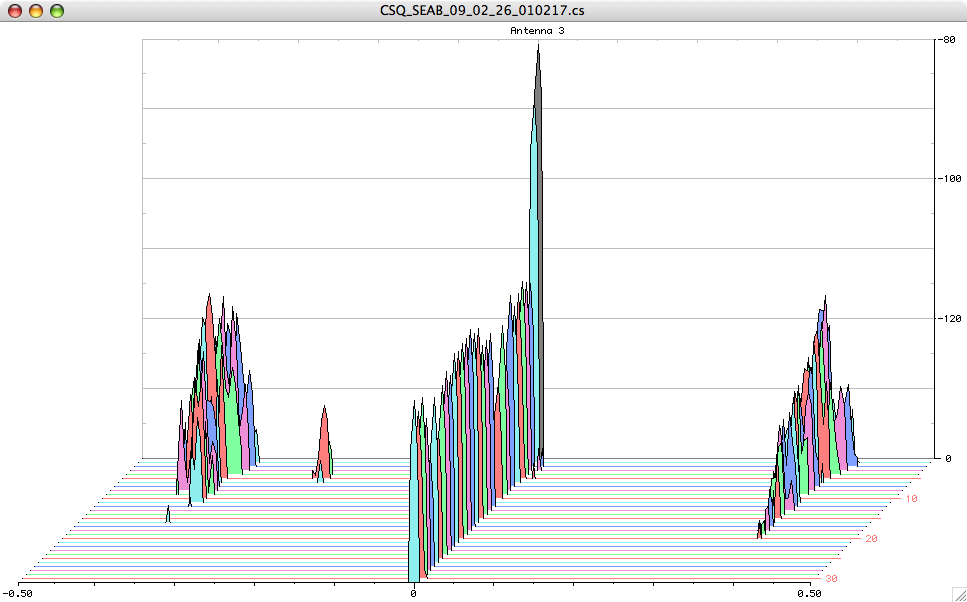 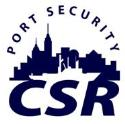 The Center for Secure and Resilient Maritime Commerce (CSR)
64
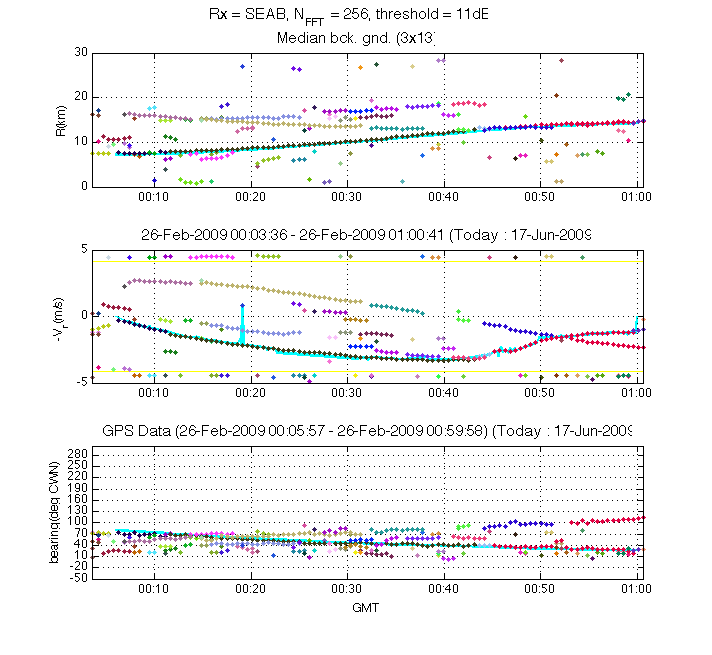 DOLPHIN
Median Method FFT 256  Threshold 11 dB
Range (km)
Step 1
Raw Detections
From each HFR:

Radial Velocity (most accurate)
Range
Bearing (least accurate)
Radial Velocity (m/s)
Bearing (°CWN)
Adjusting the Signal to Noise
Step 1 Detection:
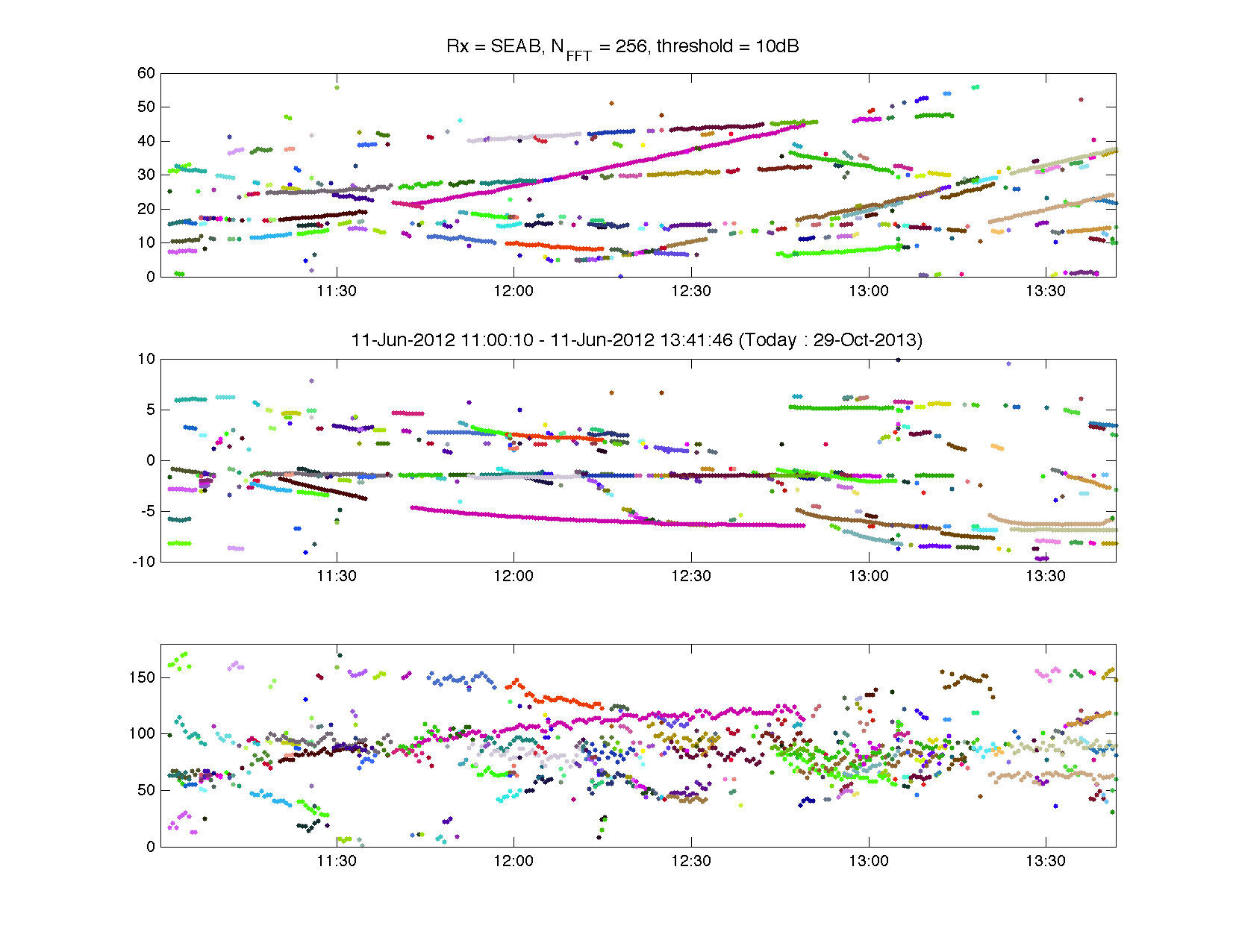 Range (km)
Radial Velocity (m/s)
Bearing (°CWN)
Step 1 Detection:
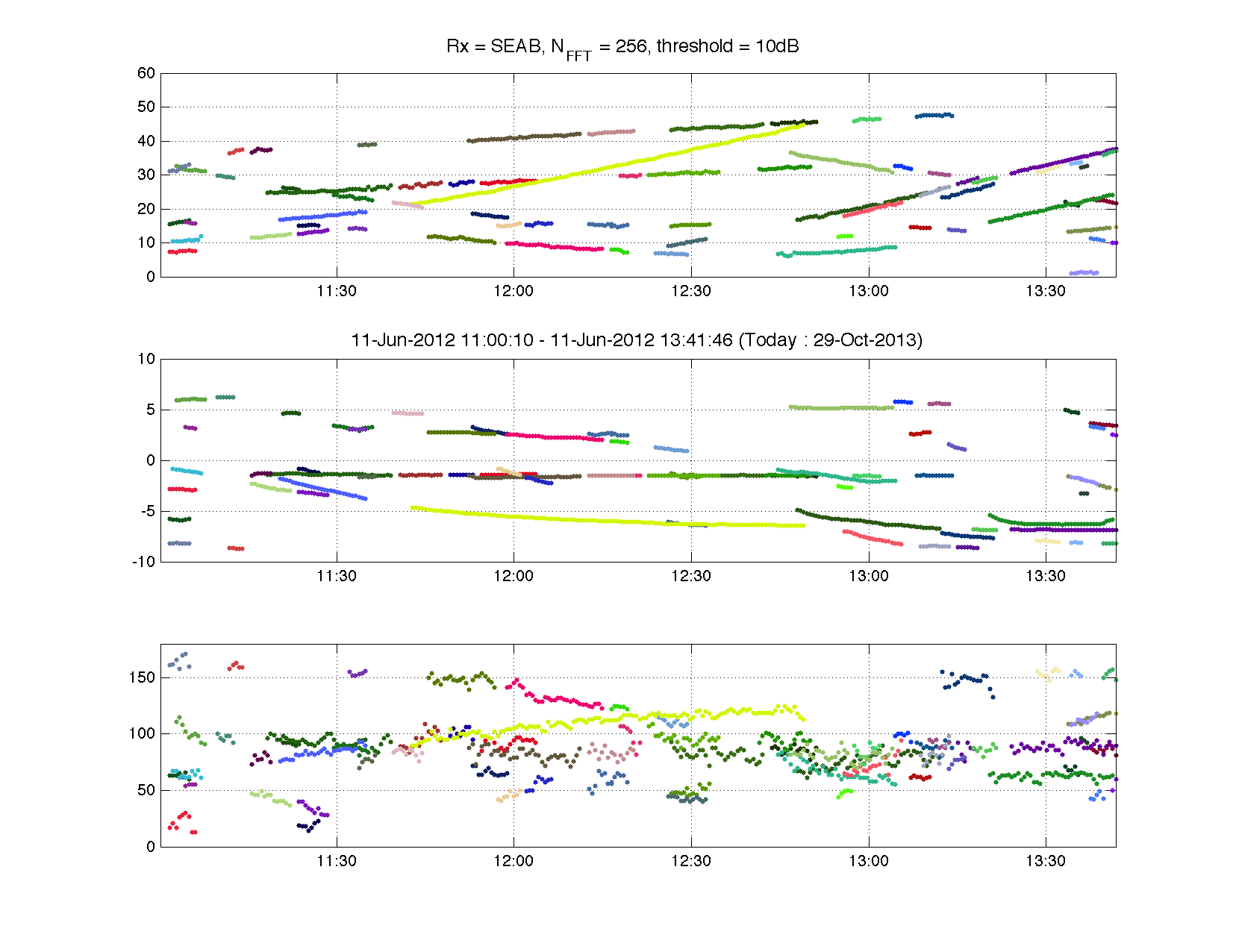 Range (km)
Radial Velocity (m/s)
Bearing (°CWN)
Step 2 Association:
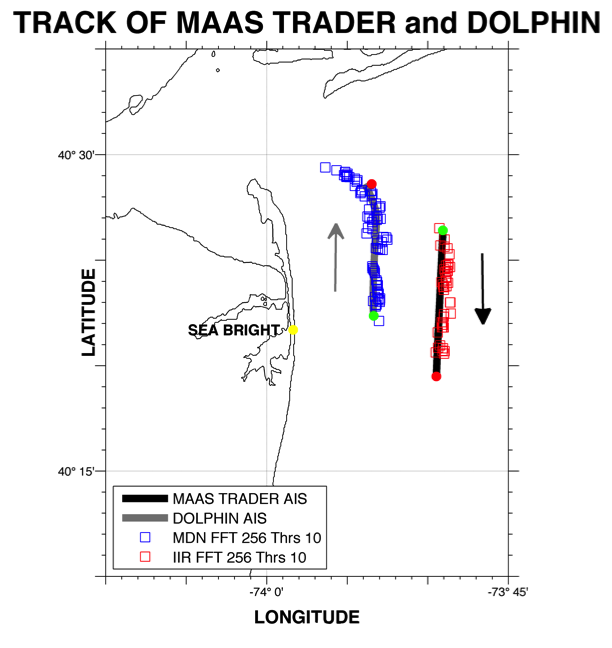 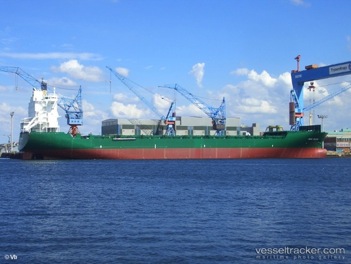 MAAS TRADER
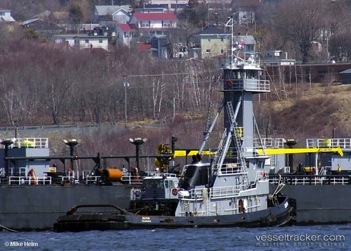 DOLPHIN
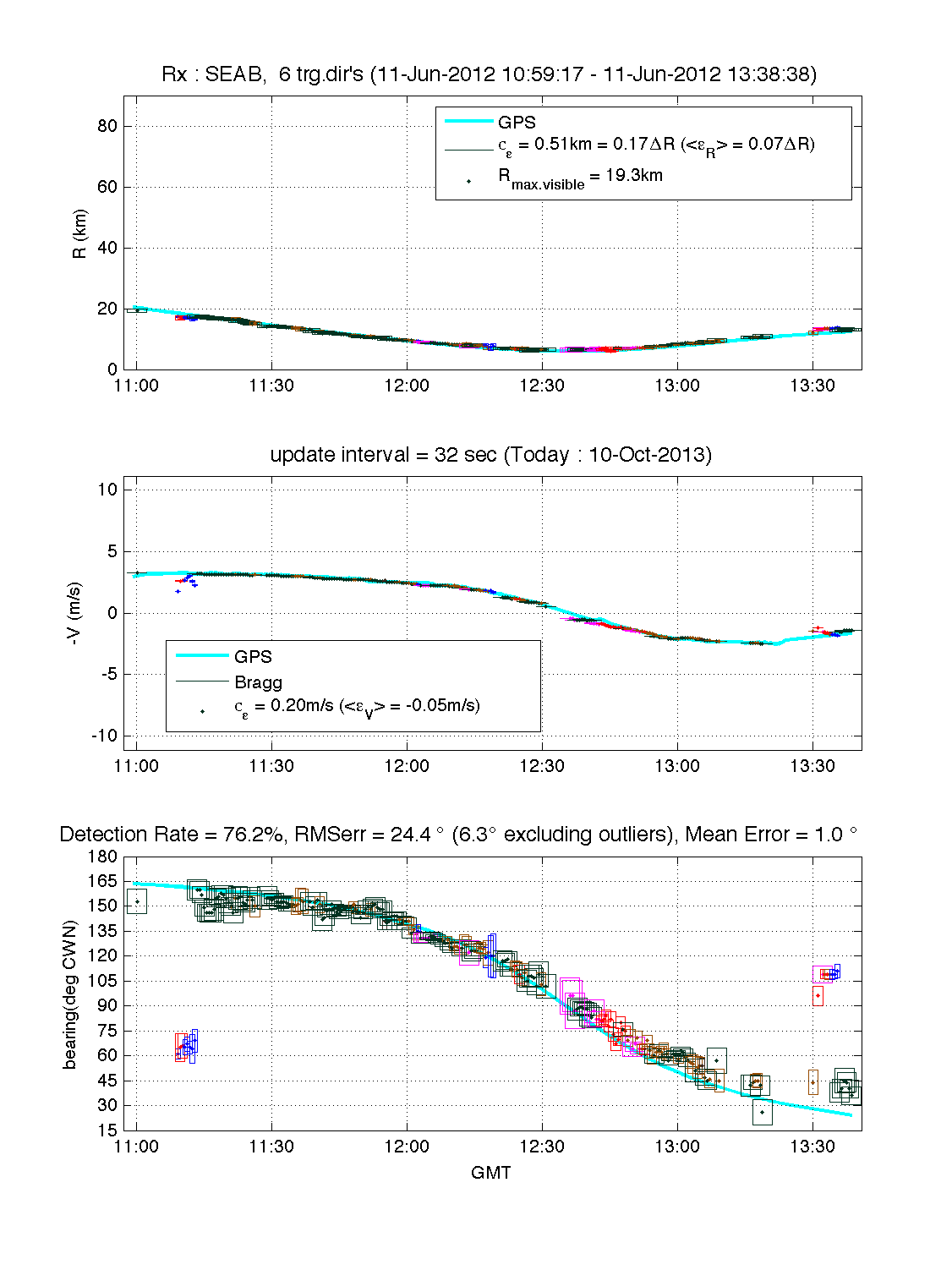 TGT Files: Calusa Coast
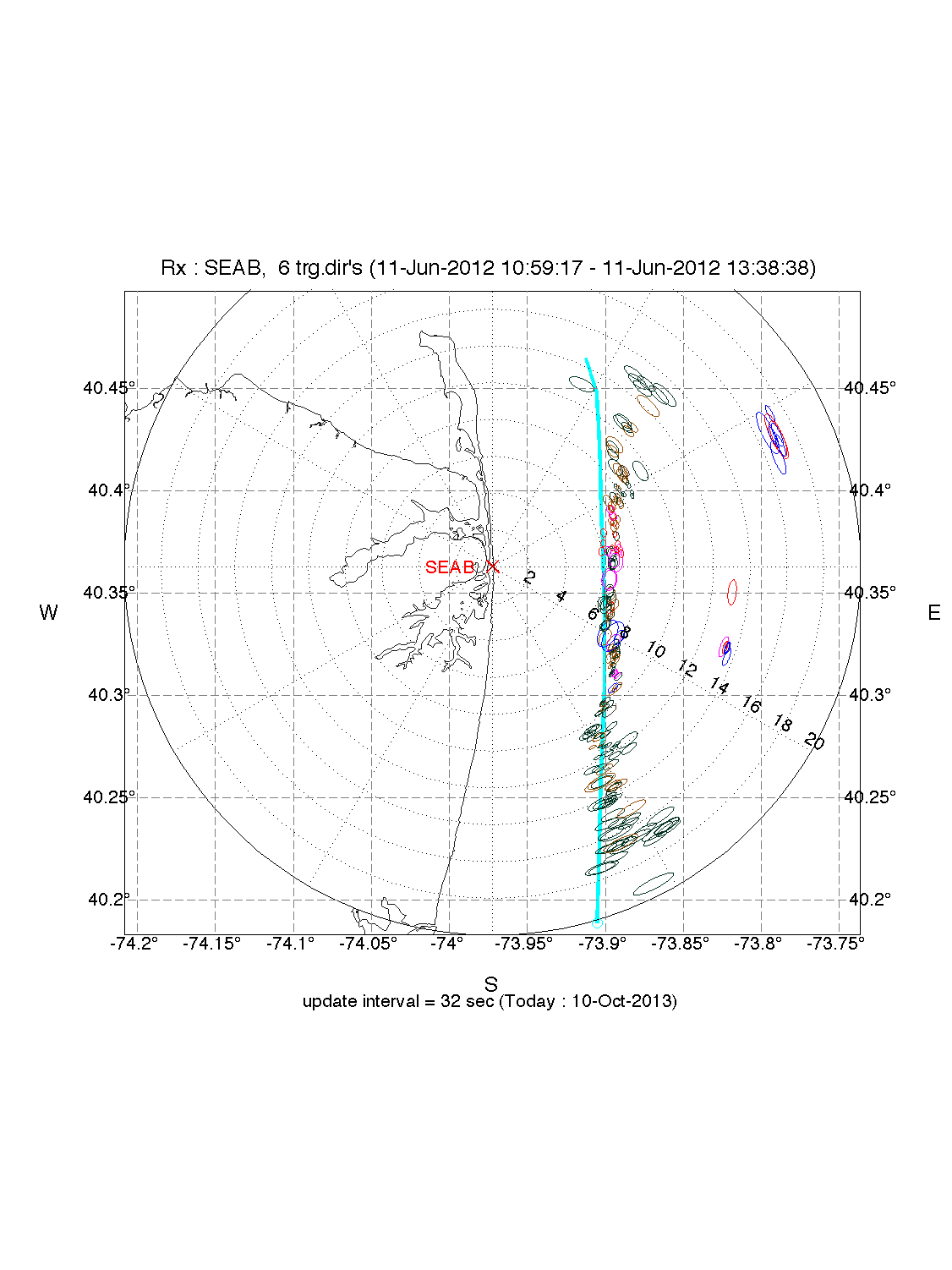 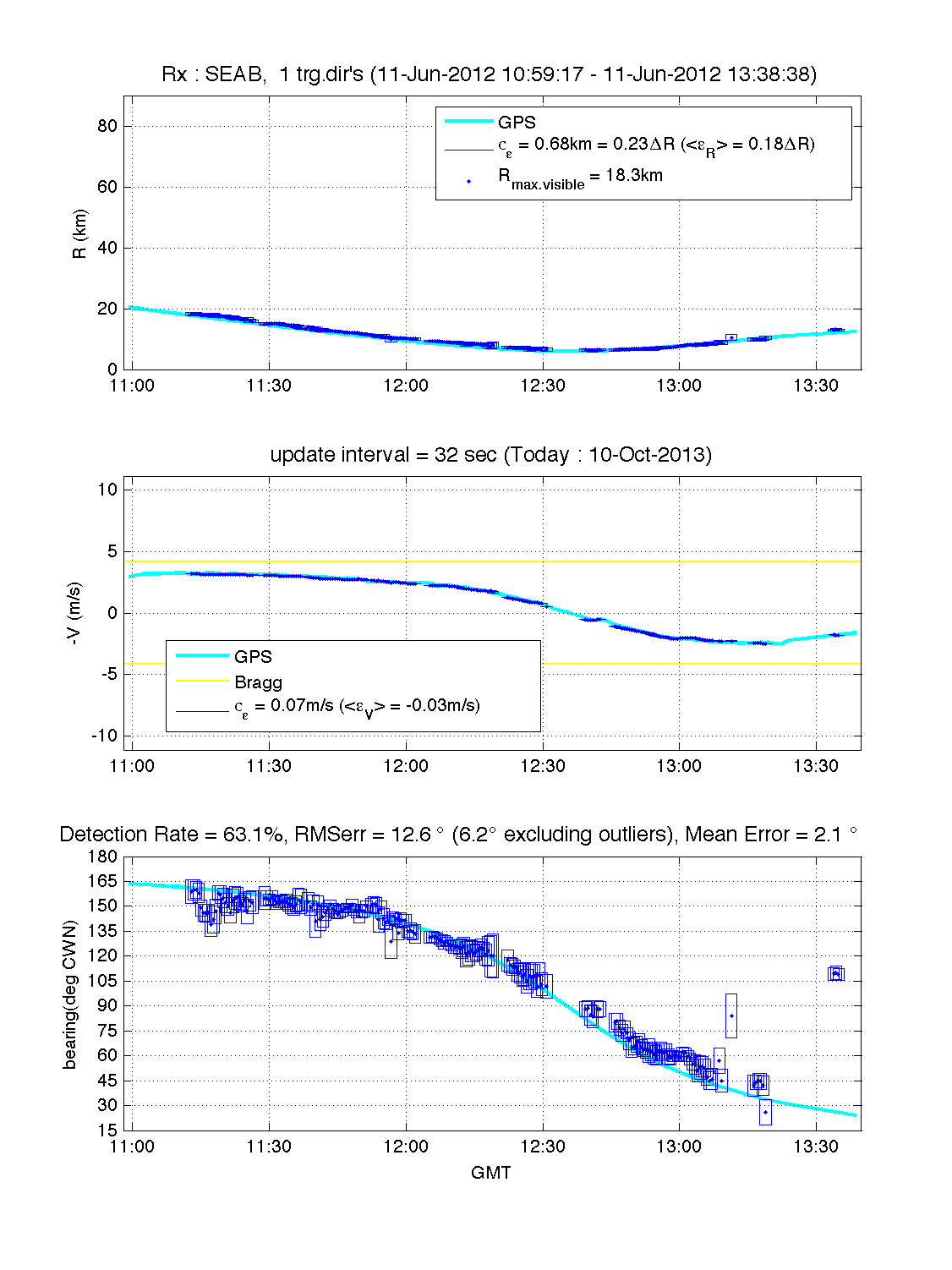 Level 1 Association:
ASC1 Files: Calusa Coast
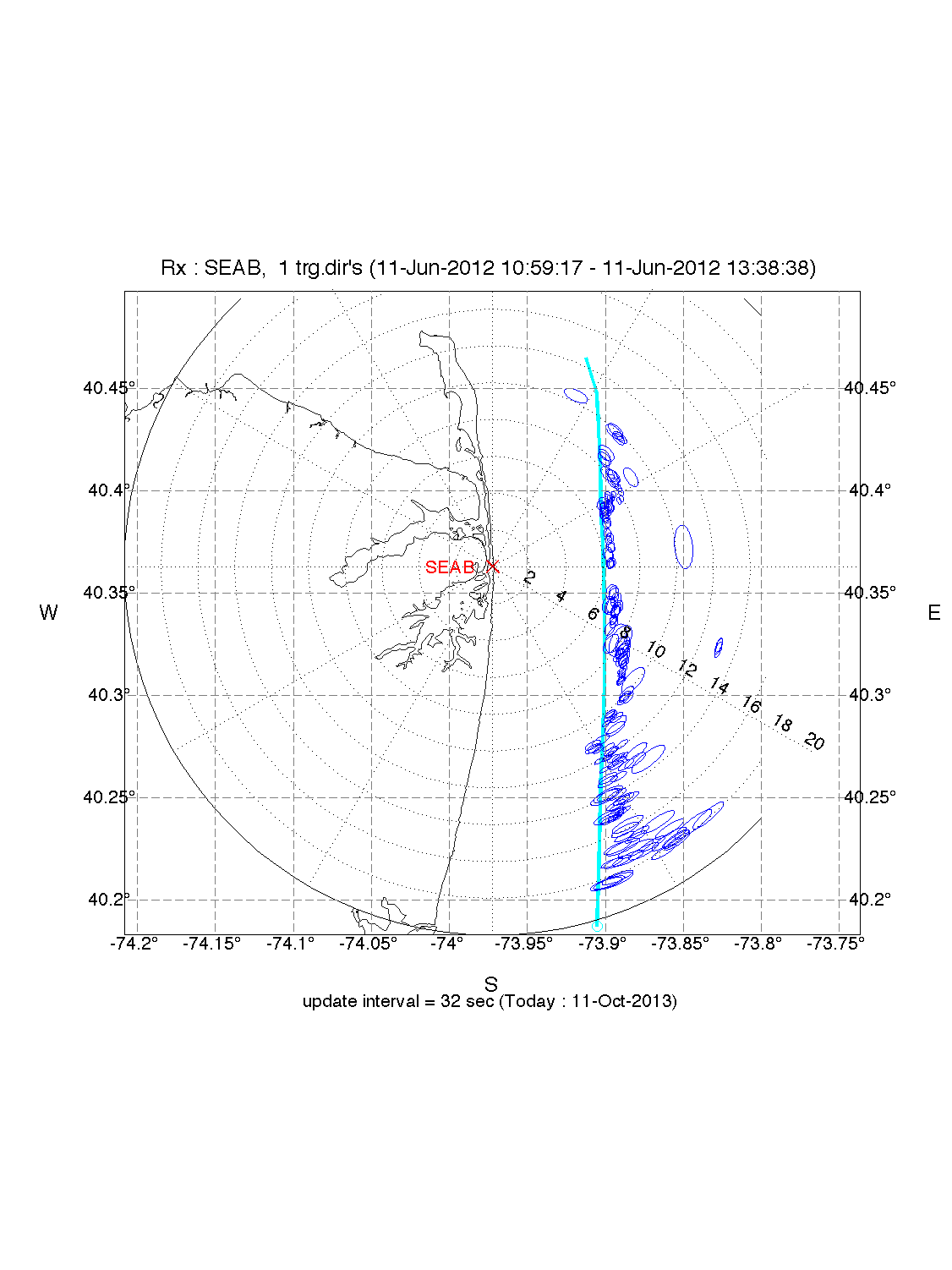 Level 2 Association
SEAB – Monostatic
SEBE – Bistatic
	Rx SEAB
	Tx BELM
SPRK – Monostatic
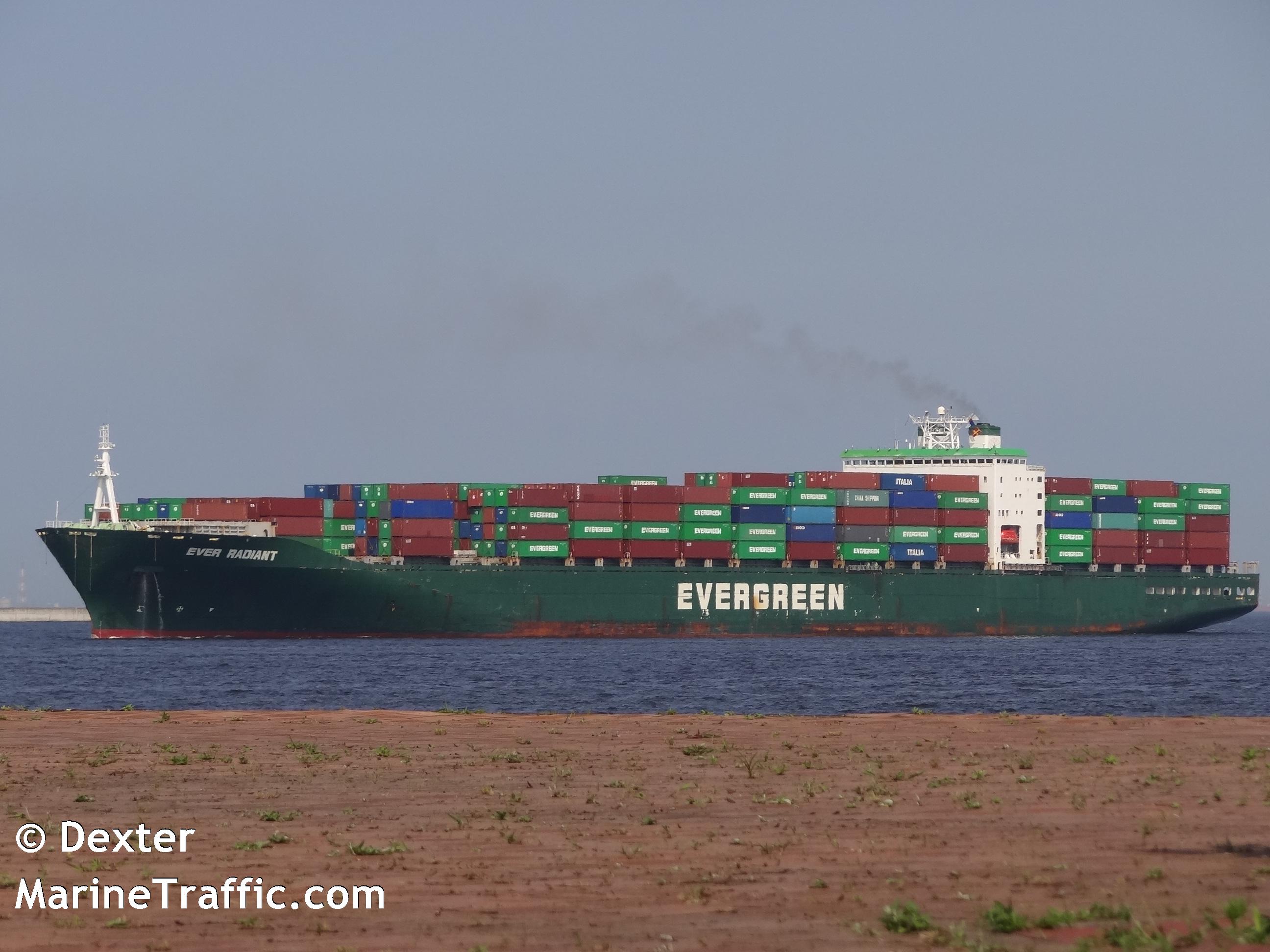 Step 3 Track Fitting: M/V Victorius
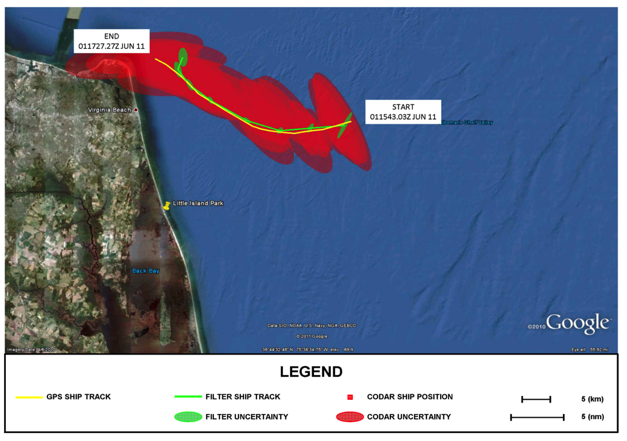 M/V VICTORIOUS: GPS Track, CODAR Data, and Ship Tracker Solution with Uncertainty Ellipses
Trackers from a Network of HF Radars
Tokyo Express
November 23, 2013
15:30 – 18:30
AIS – Red
Radar - Orange, Green, Blue
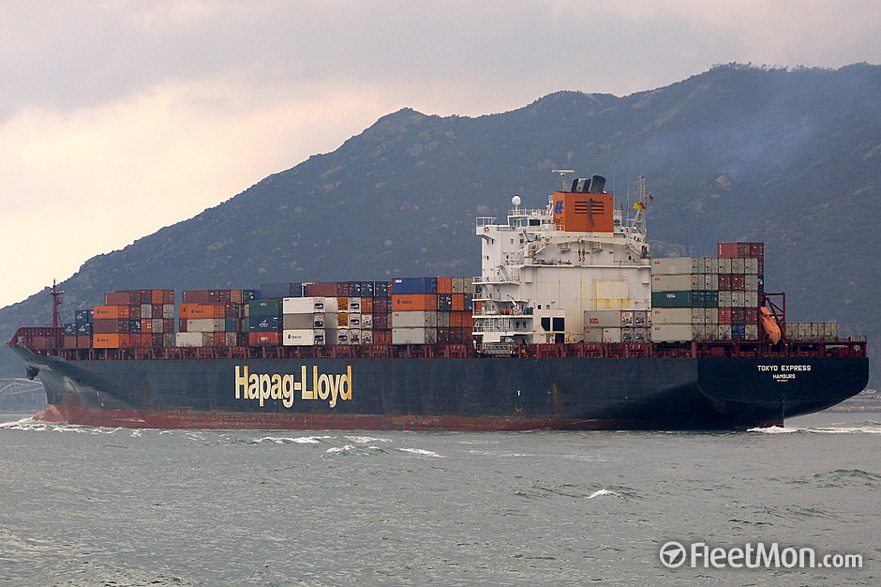 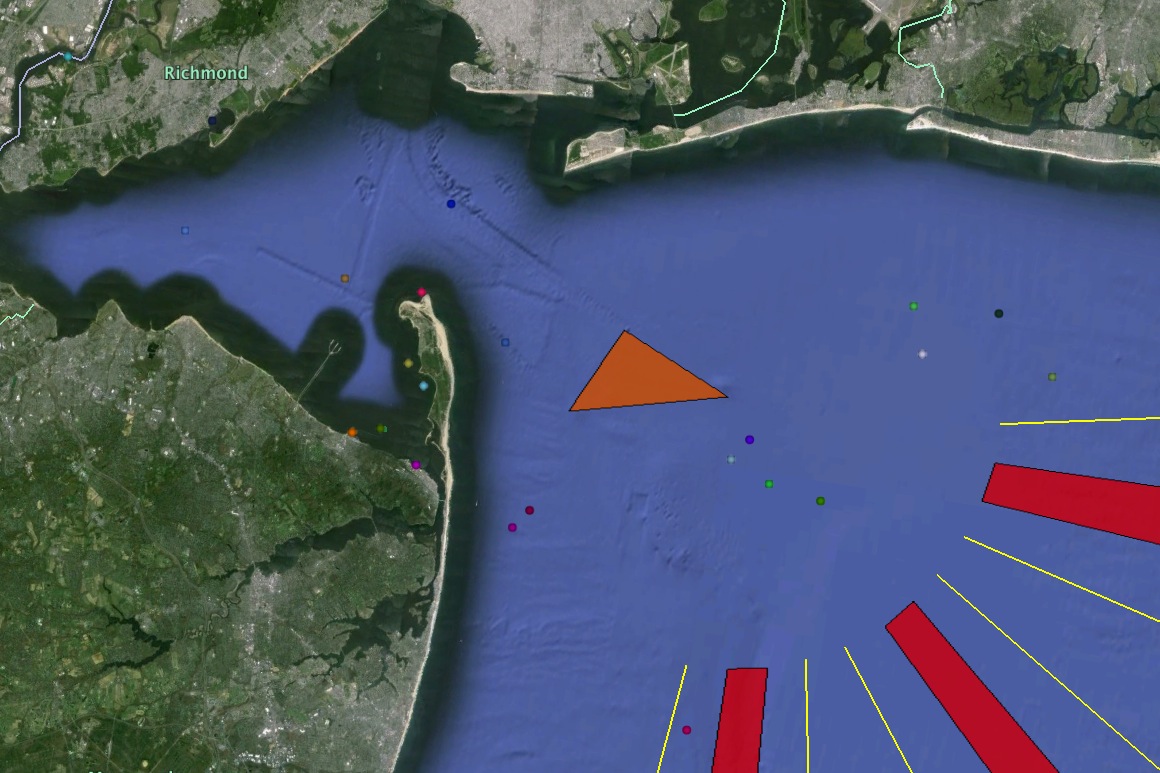 AIS at 16:49 GMT
November 23, 2013
Vessels Detected by HF Radar
Stationary Vessels
2
1
3
13
4
15
5
1 Liberty Service
2 Sarah Dann
3 Lady B
4 Shelby
5 Elizabeth
6 Glenn Edwards
7 Stuyvesant
8 Maersk Chicago
9 Tokyo Express
10 Pilot No. 1
11 NYK Rumina
12 Hyundai Supreme
13 Handy Tanker Spirit
14 Kastos
15 Chemtrans Star
16 Prisco Elena
16
14
10
8
7
9
6
11
12
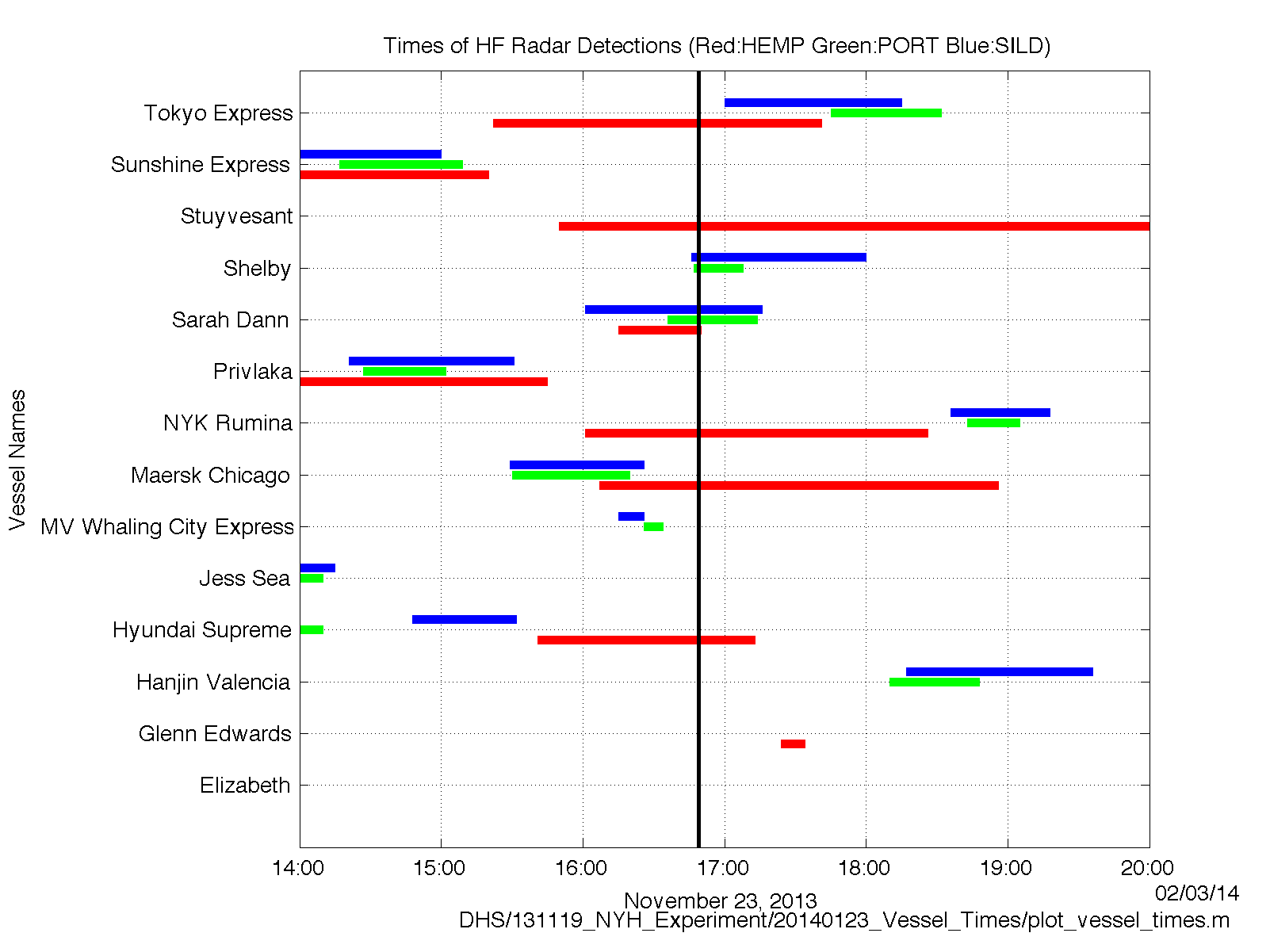 Optical Satellite Pass at 16:49 GMT
Maximum Distance of AIS vs. HFR Targets
August 8, 2013 00:00 – 23:59 GMT
44 km
77 km
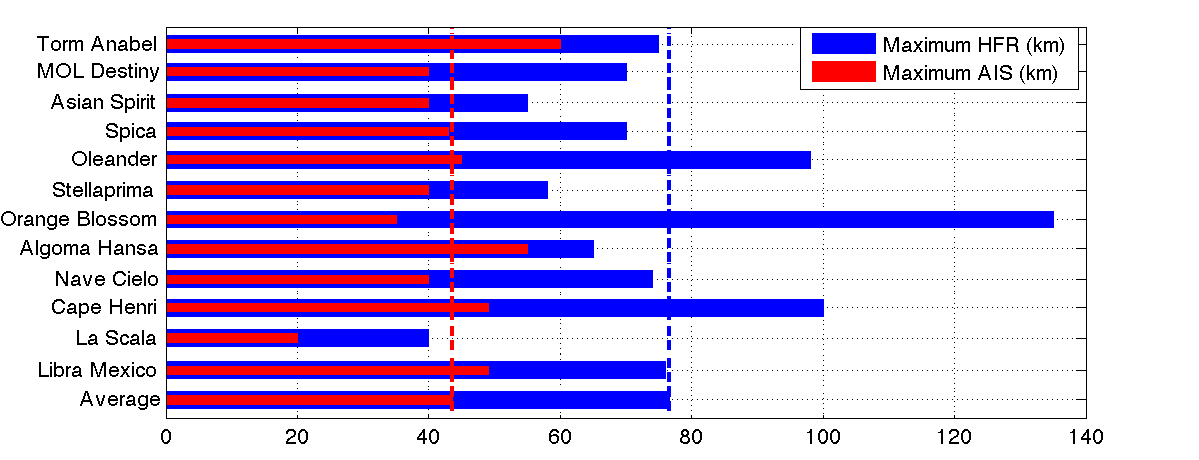 Data Flow to Operational Centers
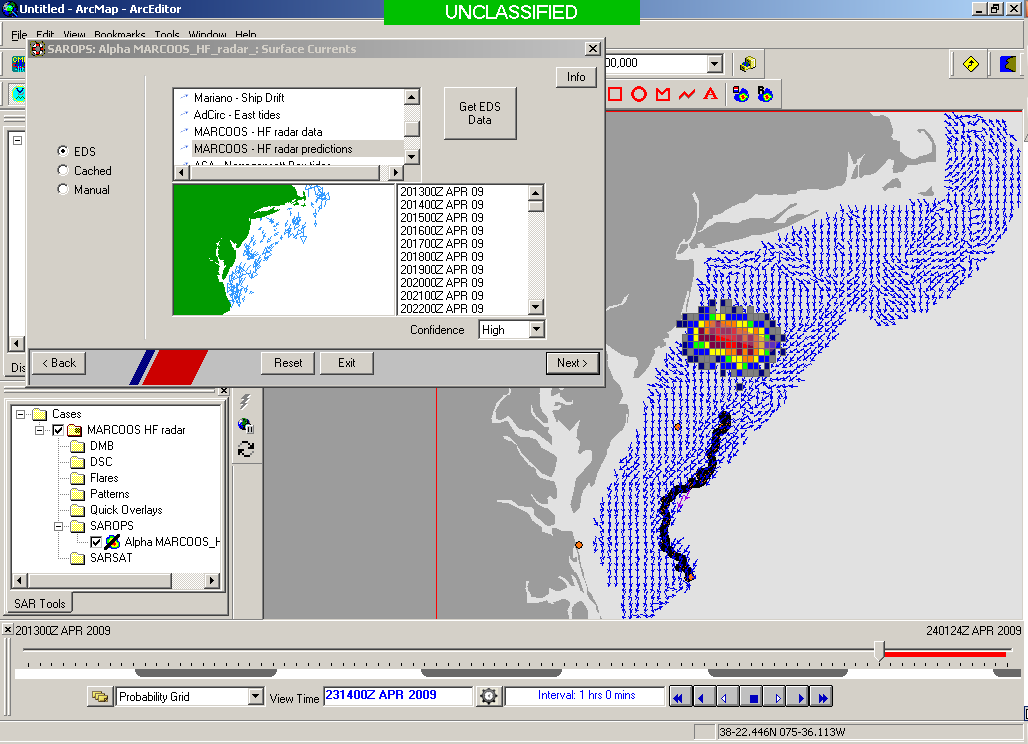 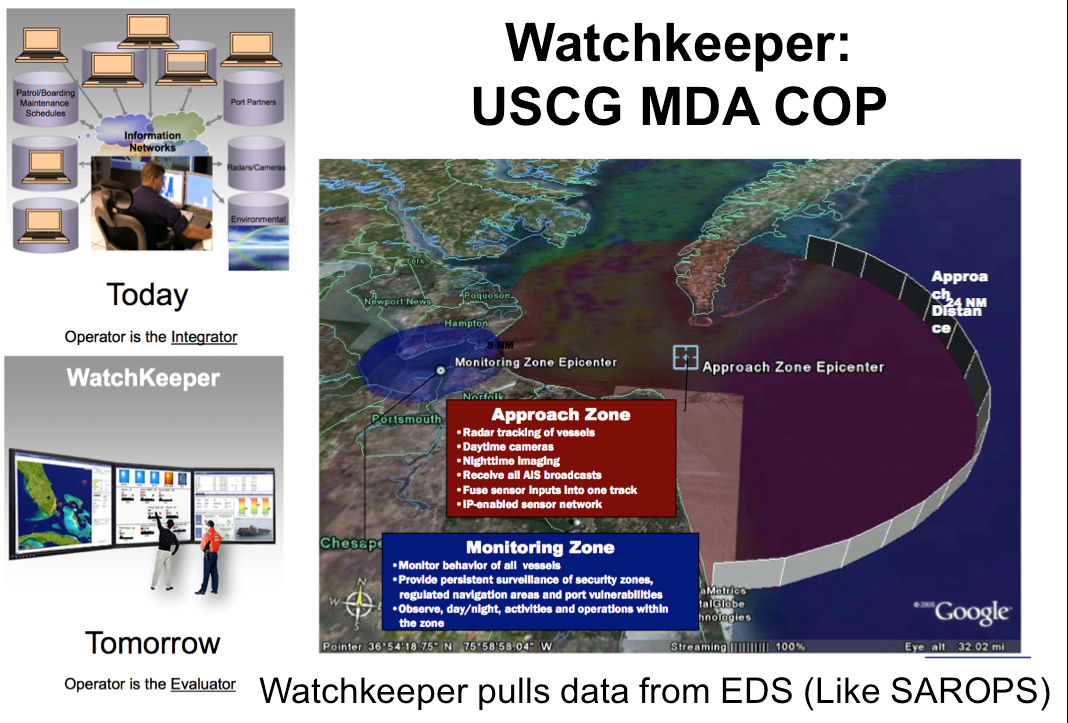 SAROPS
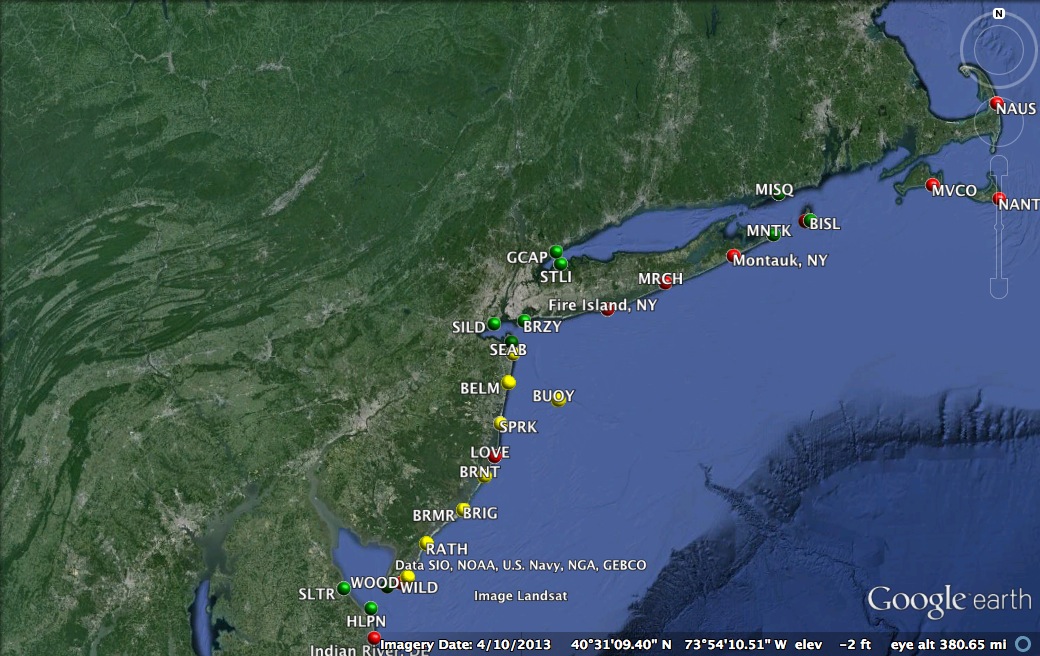 USCG
EDS
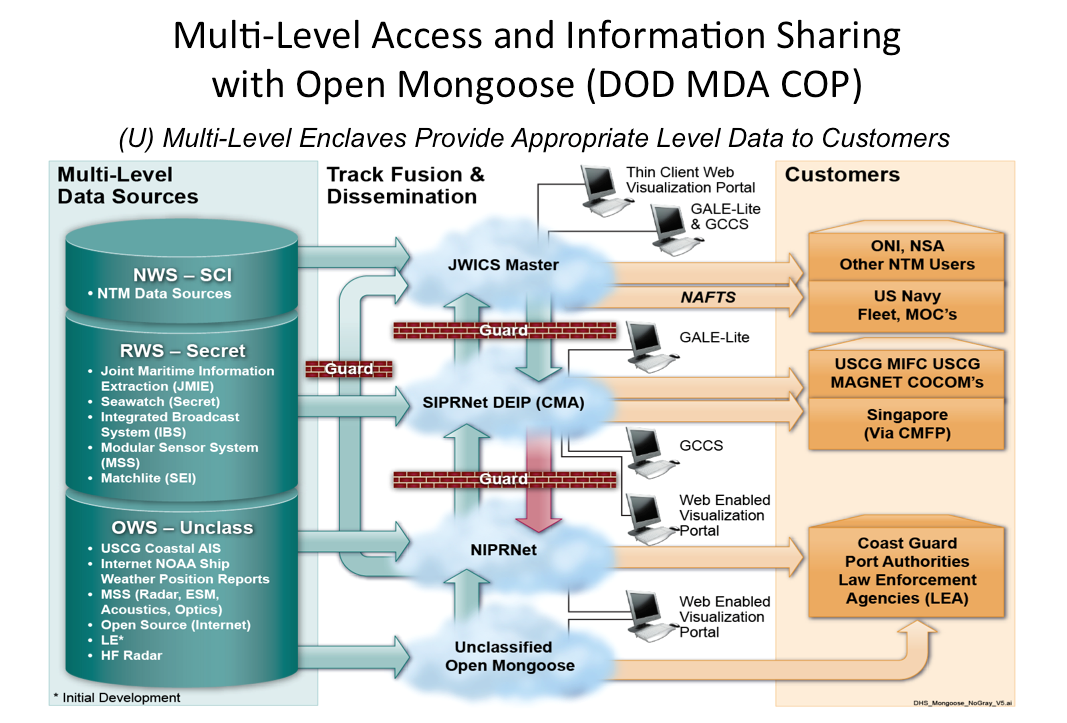 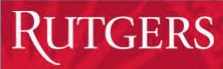 NRL
Mid-Atlantic Bight HF Radar Network
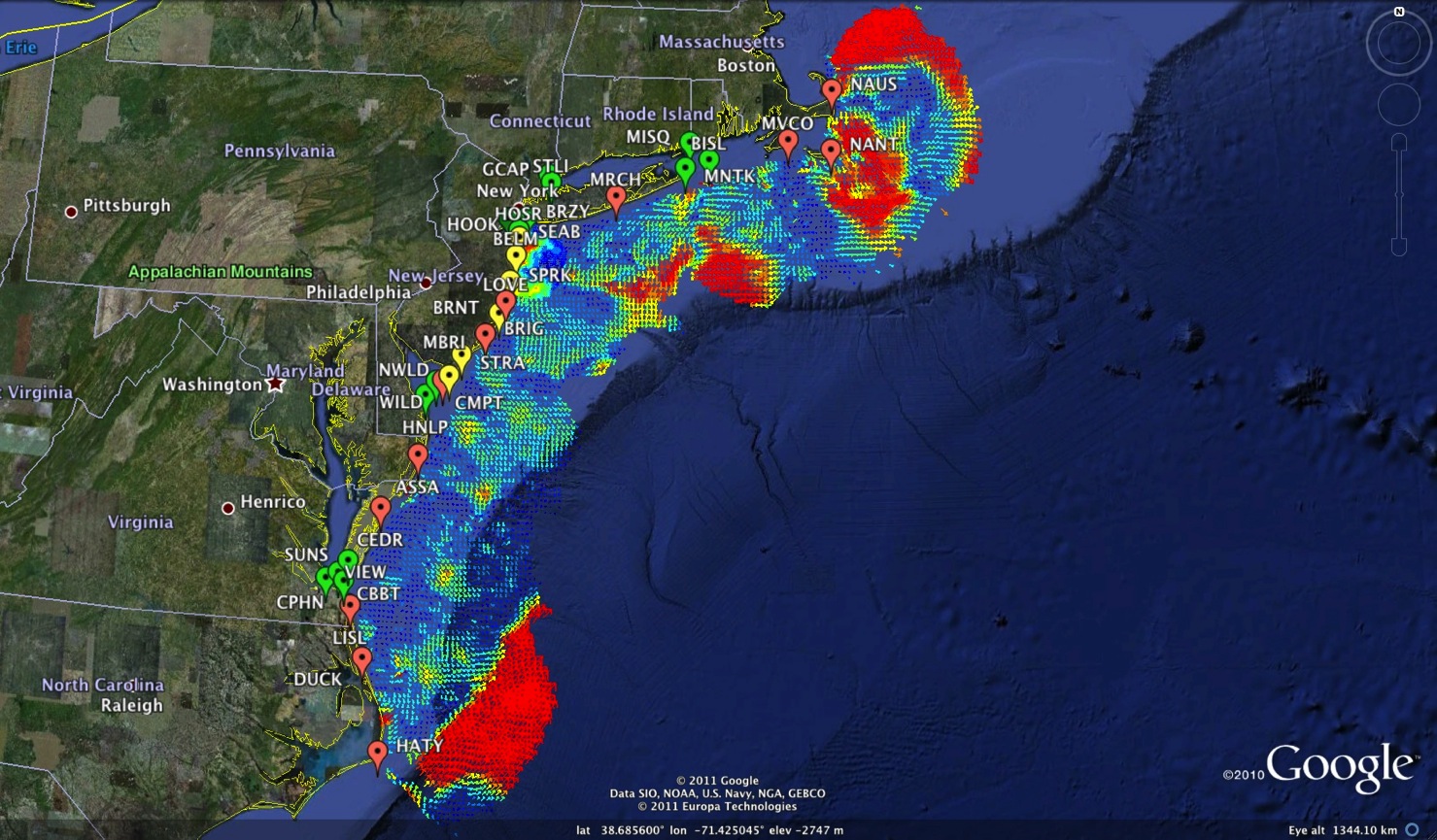 1000 km 
Cape to Cape
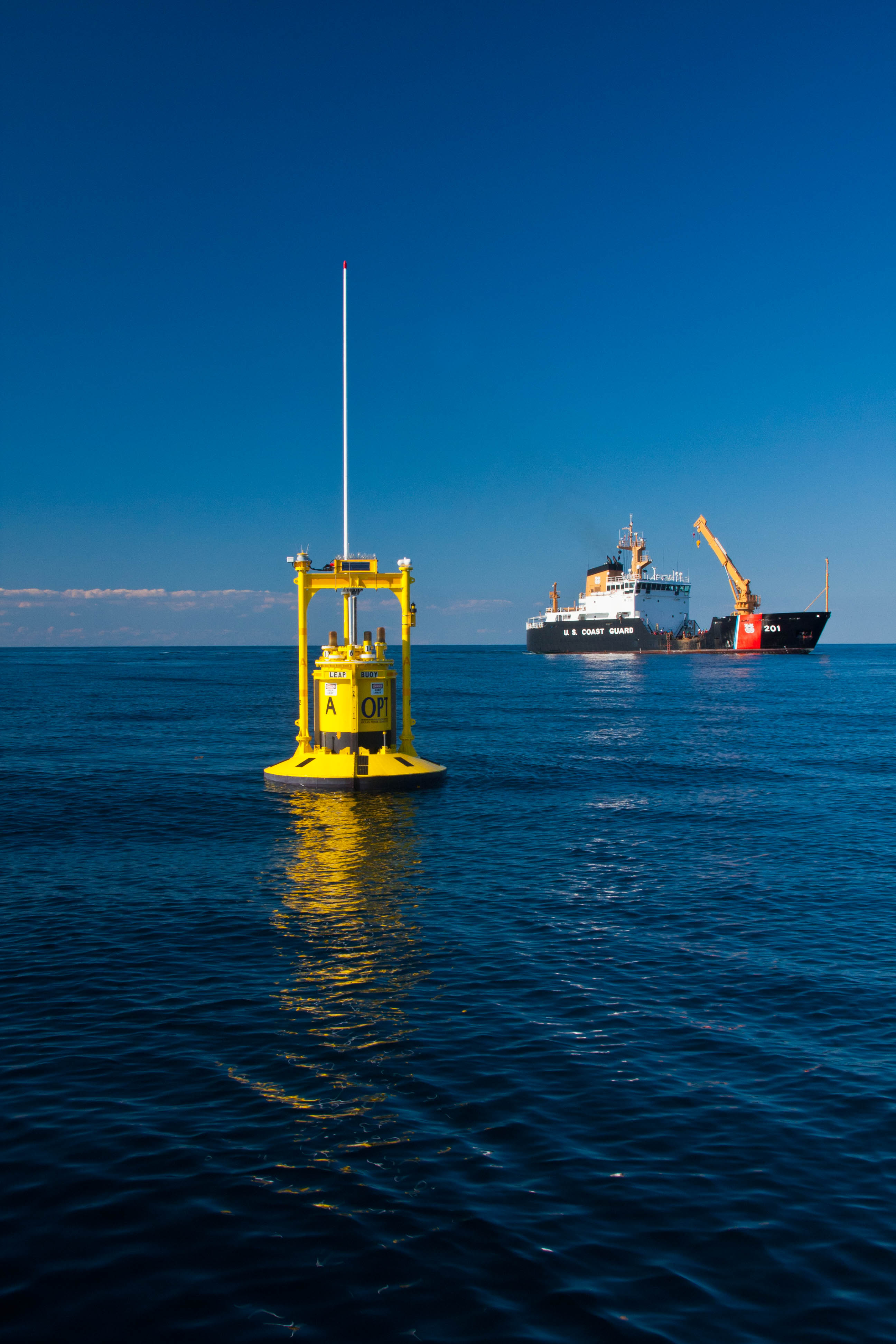 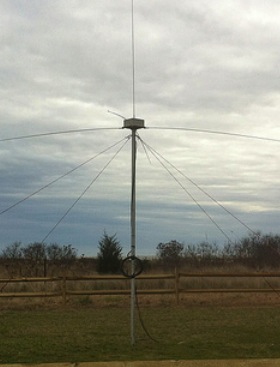 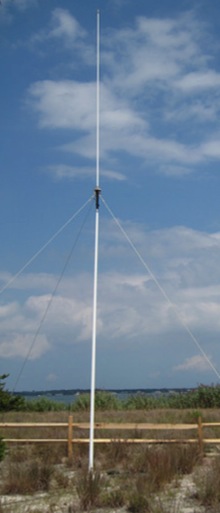 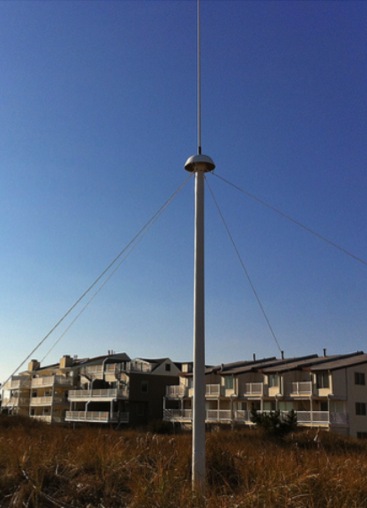 Mid-Atlantic HF Radar Network
16 Long-Range CODARs
  8 Medium-Range CODARs
17 Short-Range CODARs
41 Total (Pre-Sandy)

Triple Nested, Multi-static, Multi-use
Industry Partner: CODAR Ocean Sensors
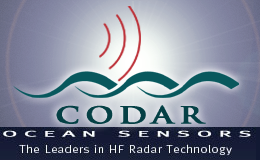 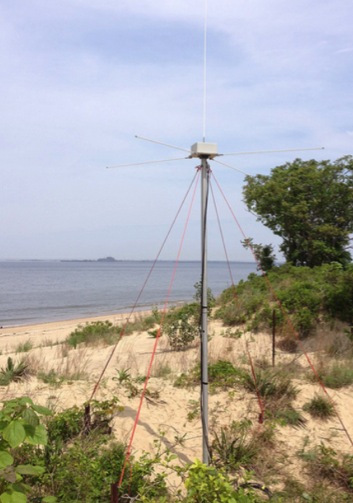 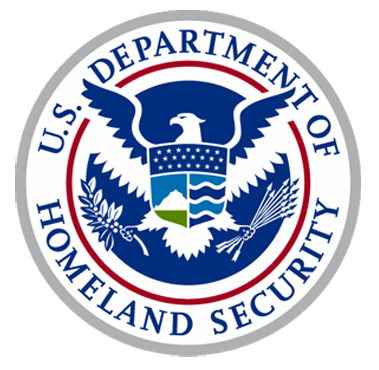 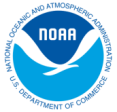 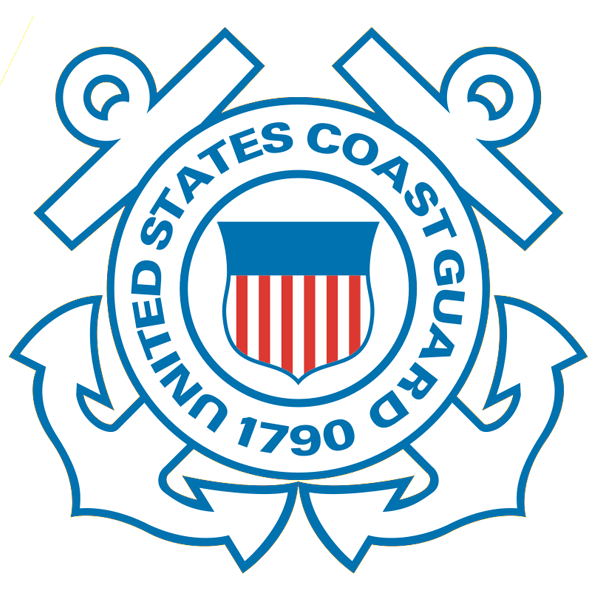 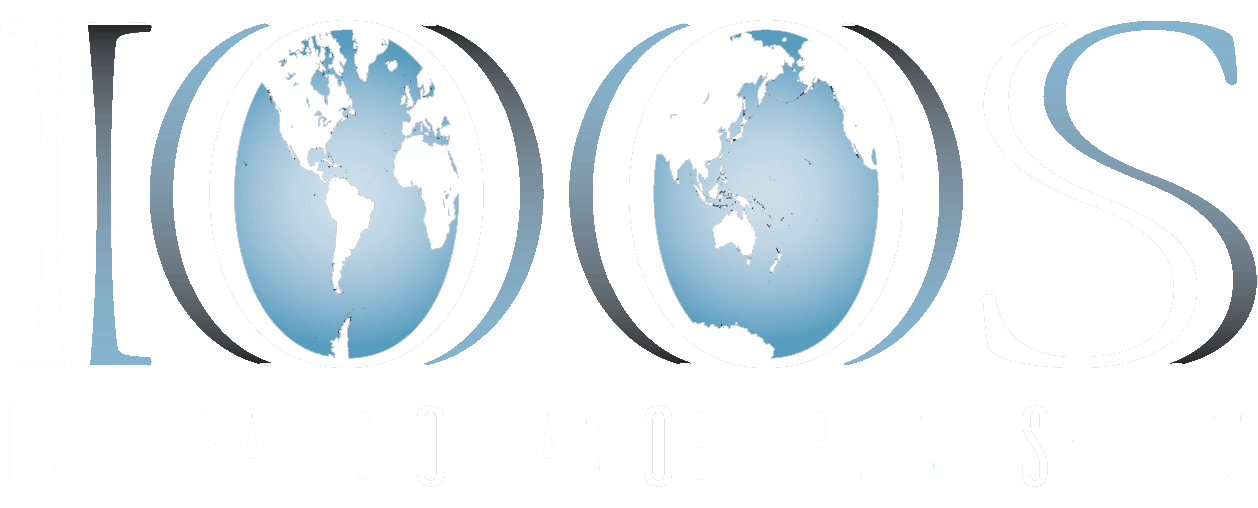 79